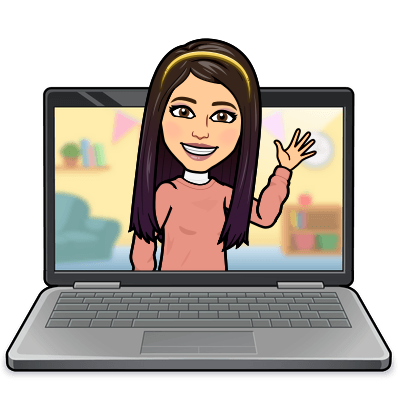 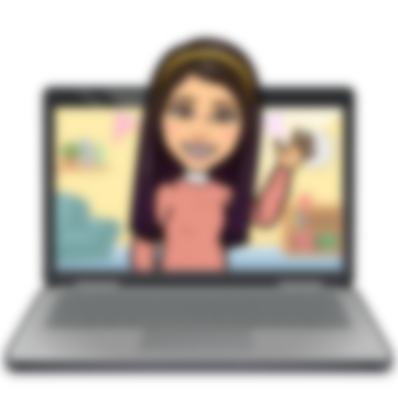 Hello My lovely students
I’m your teacher
Hanan AlShobaily
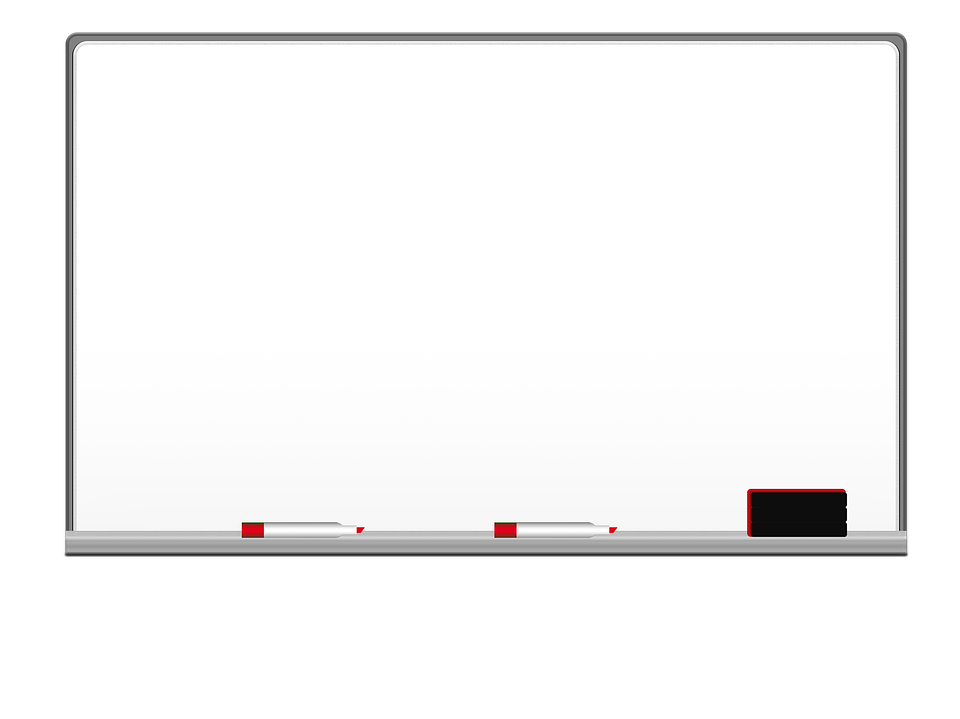 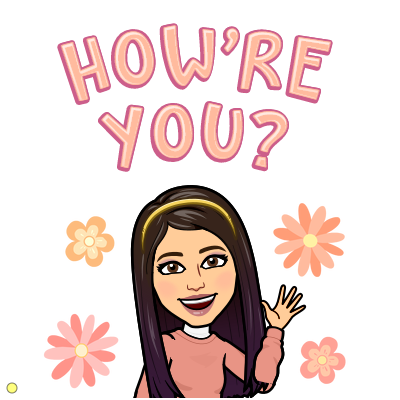 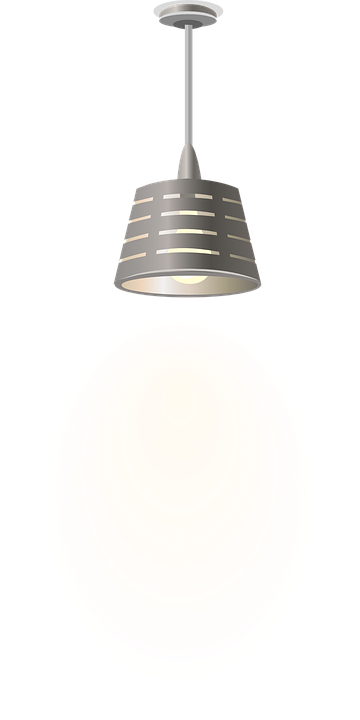 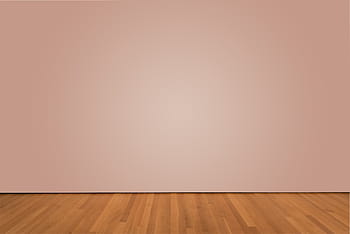 I love English
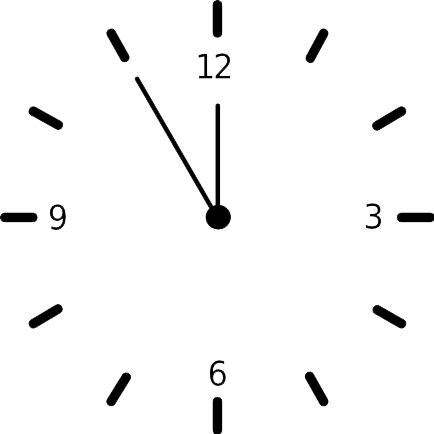 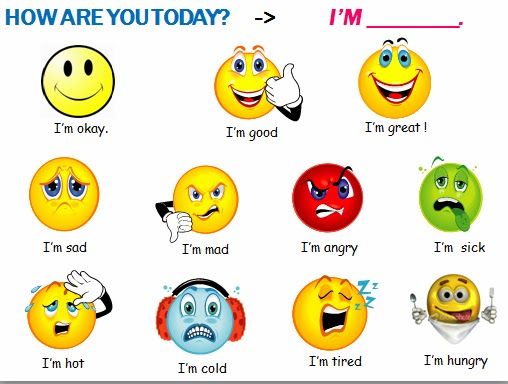 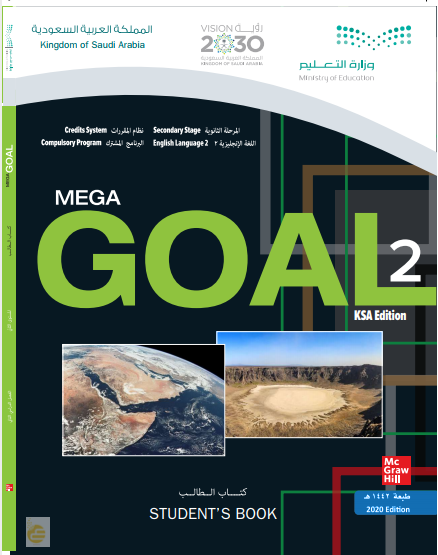 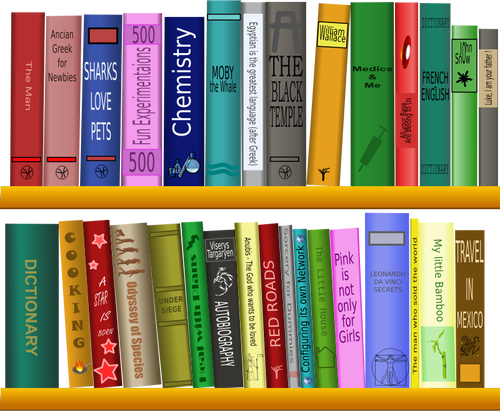 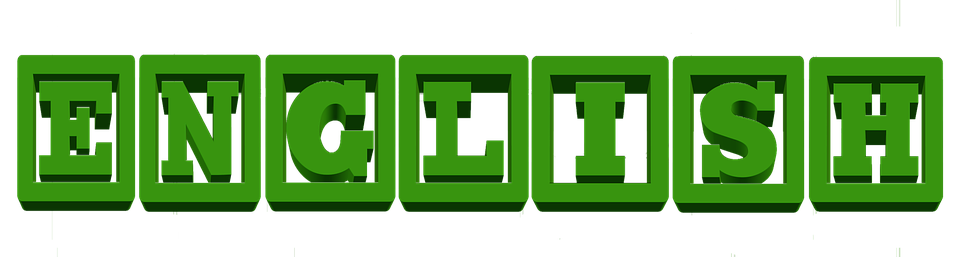 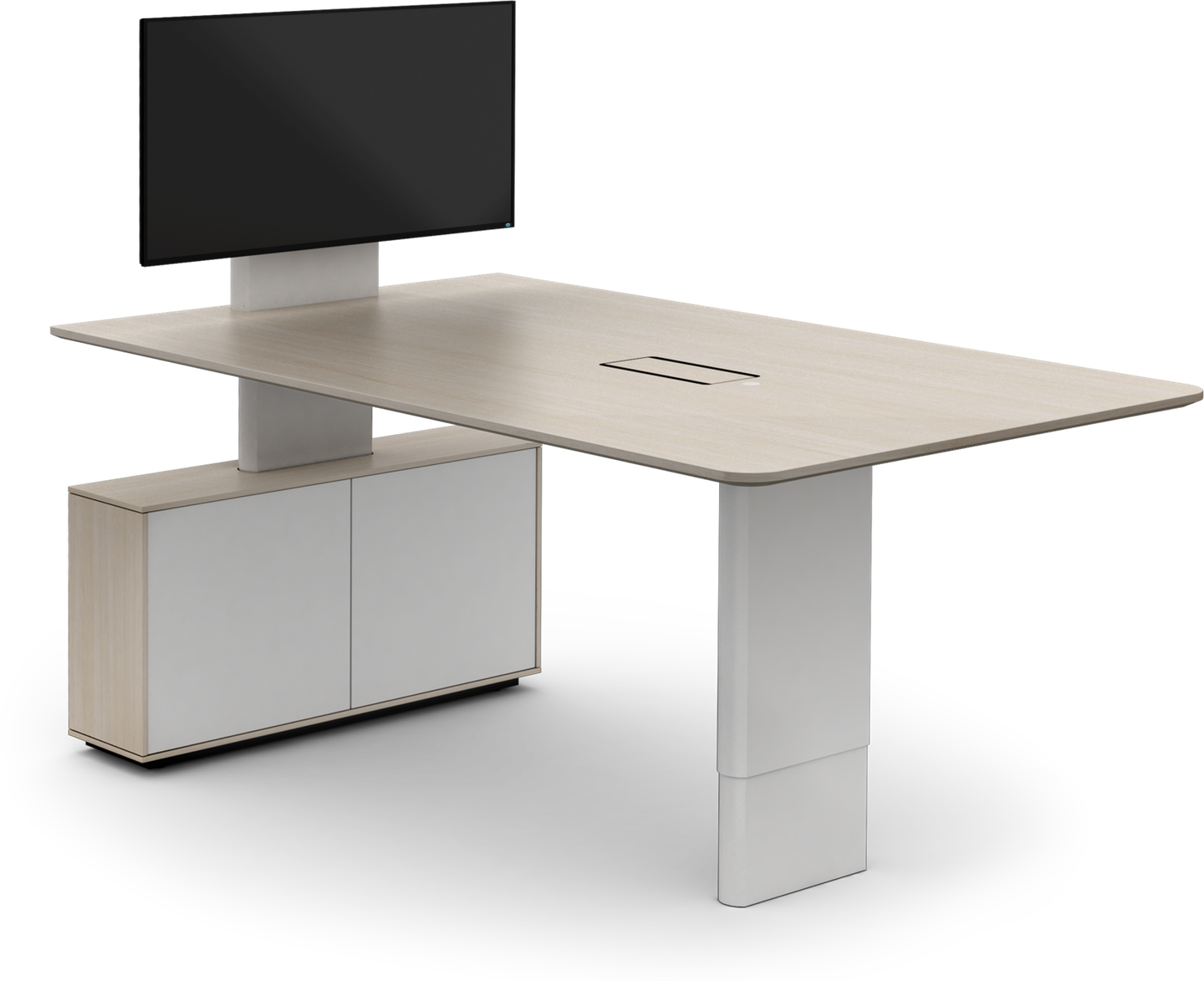 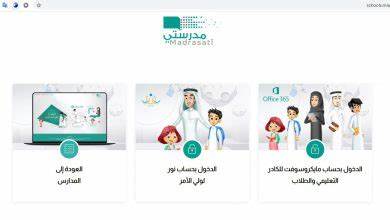 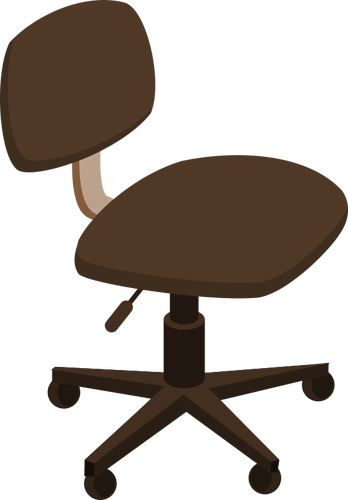 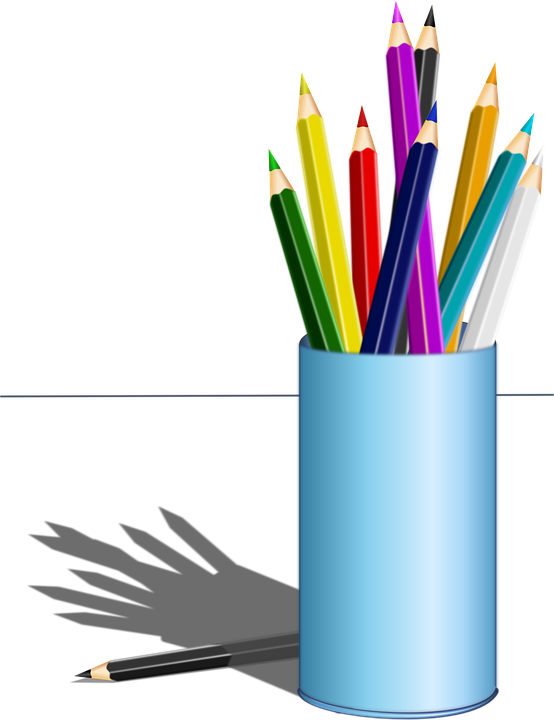 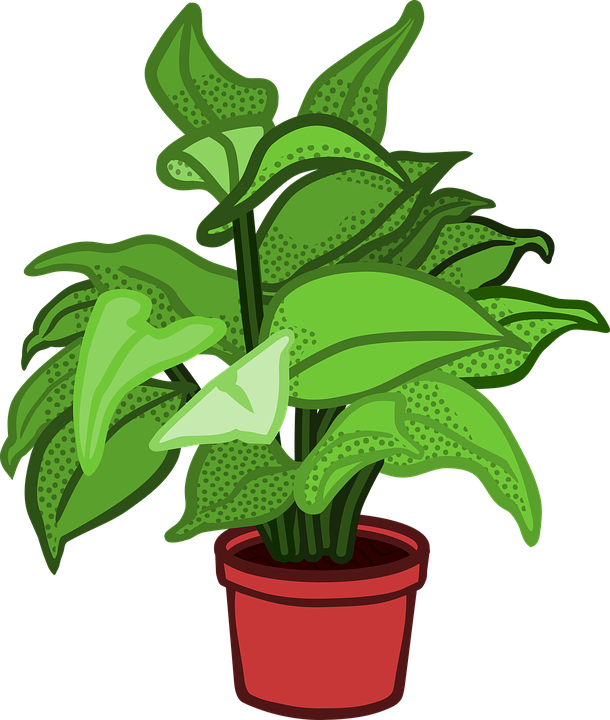 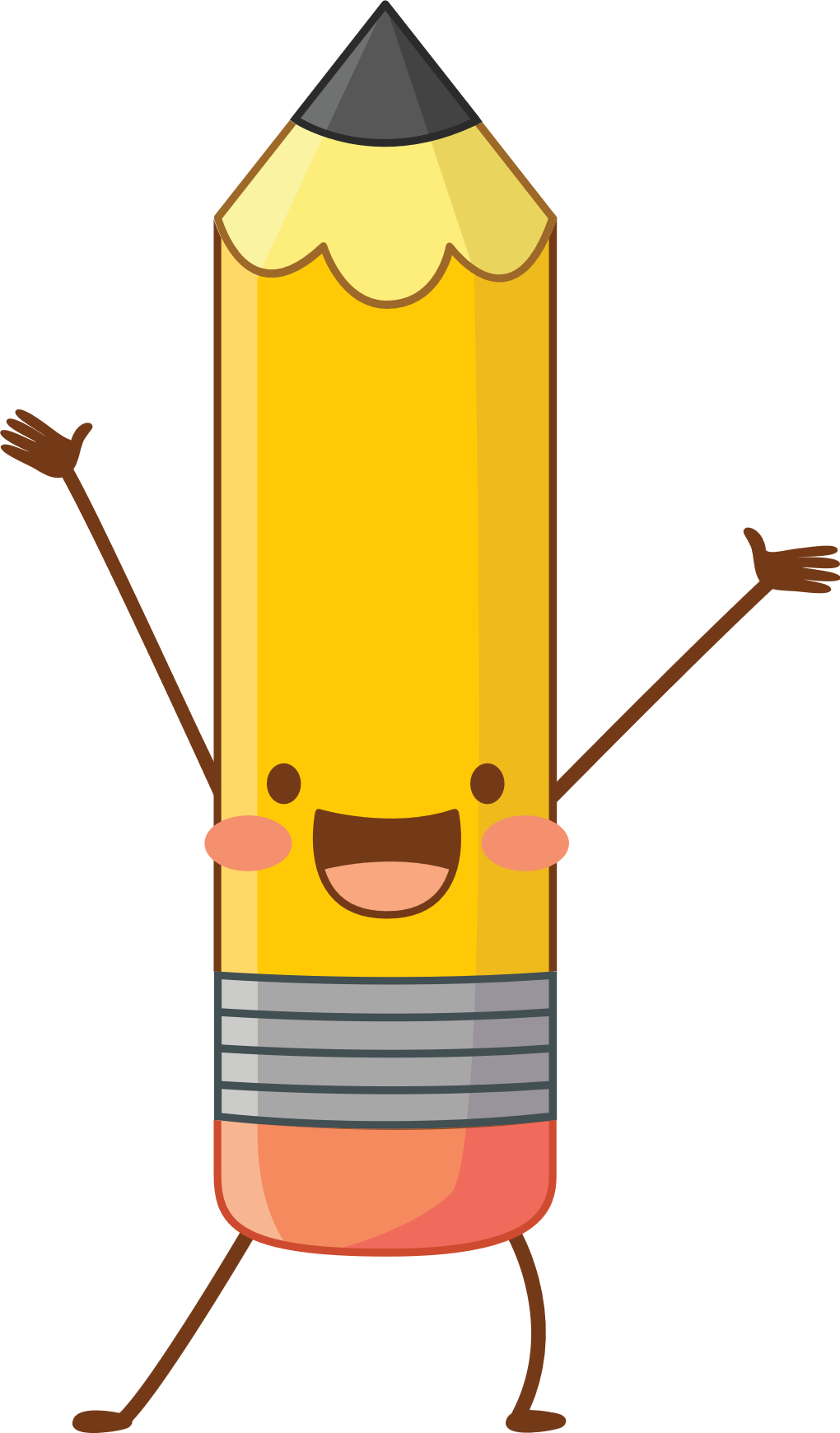 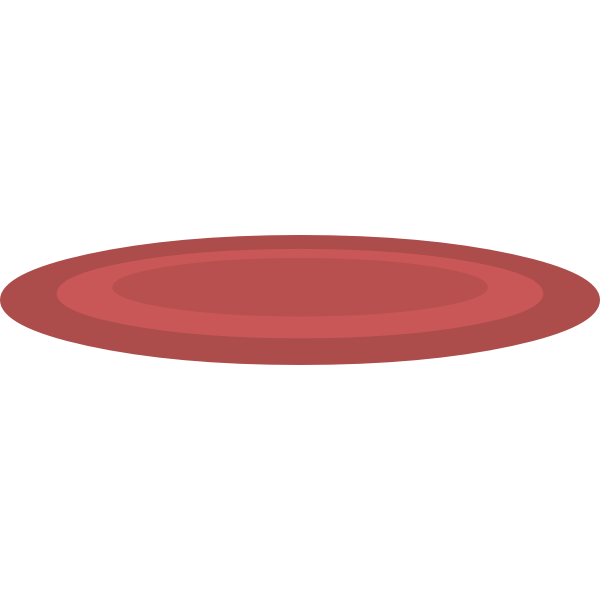 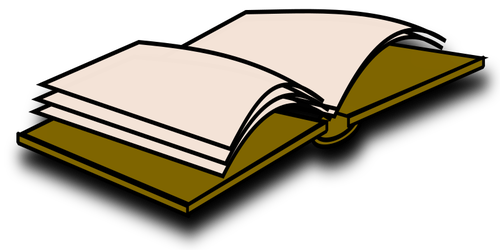 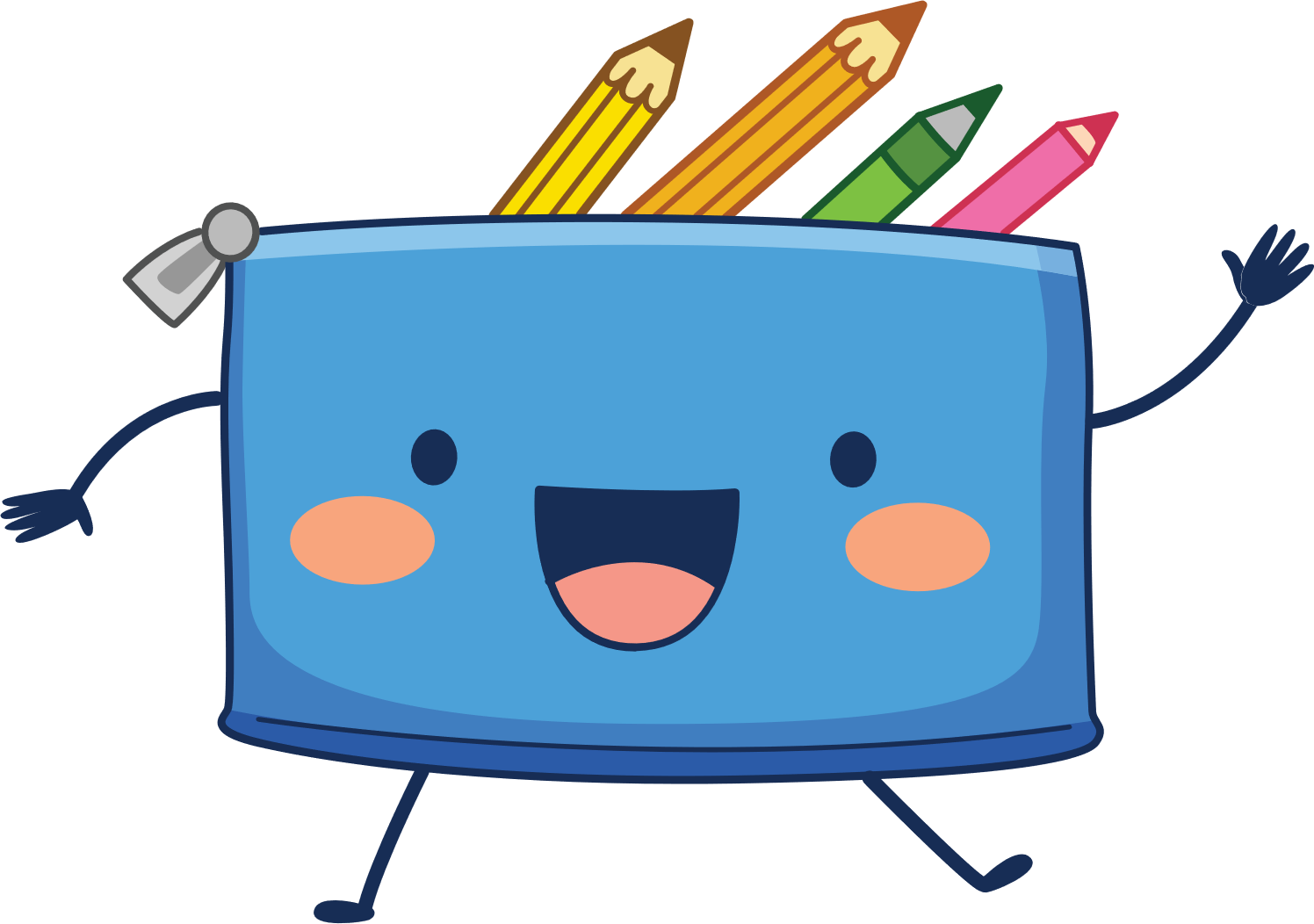 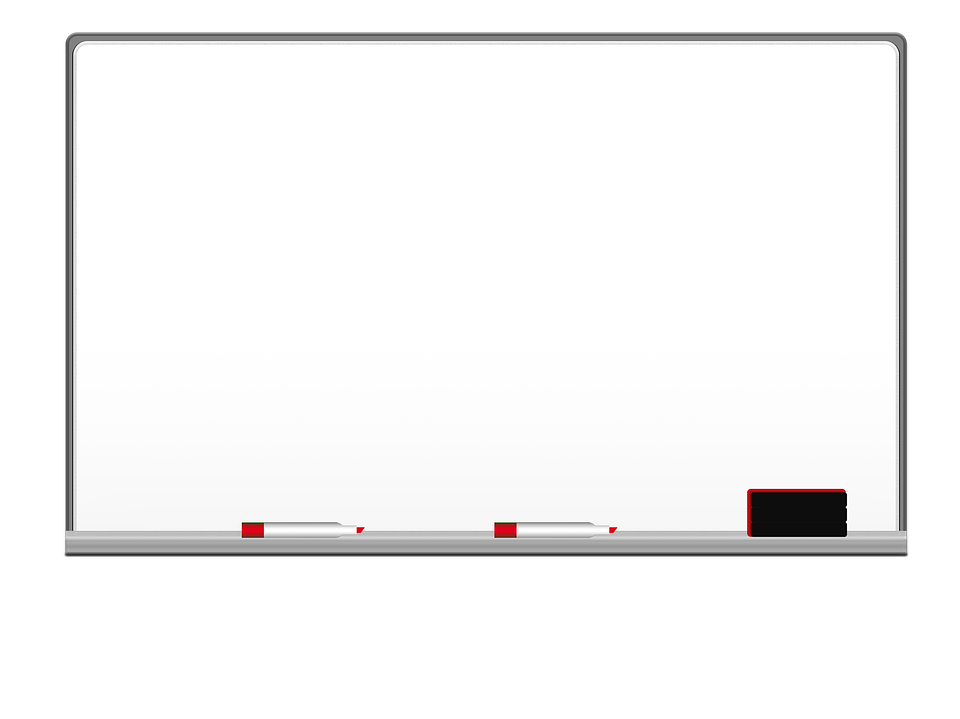 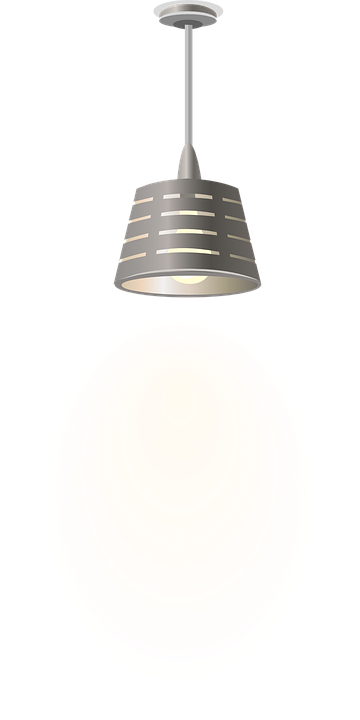 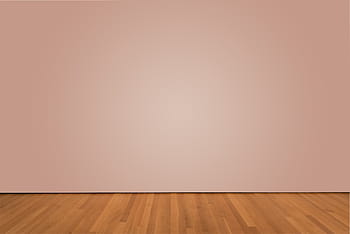 I love English
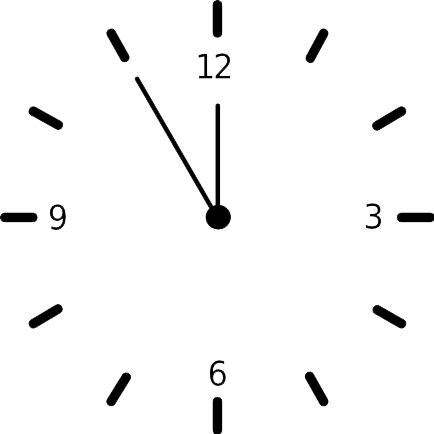 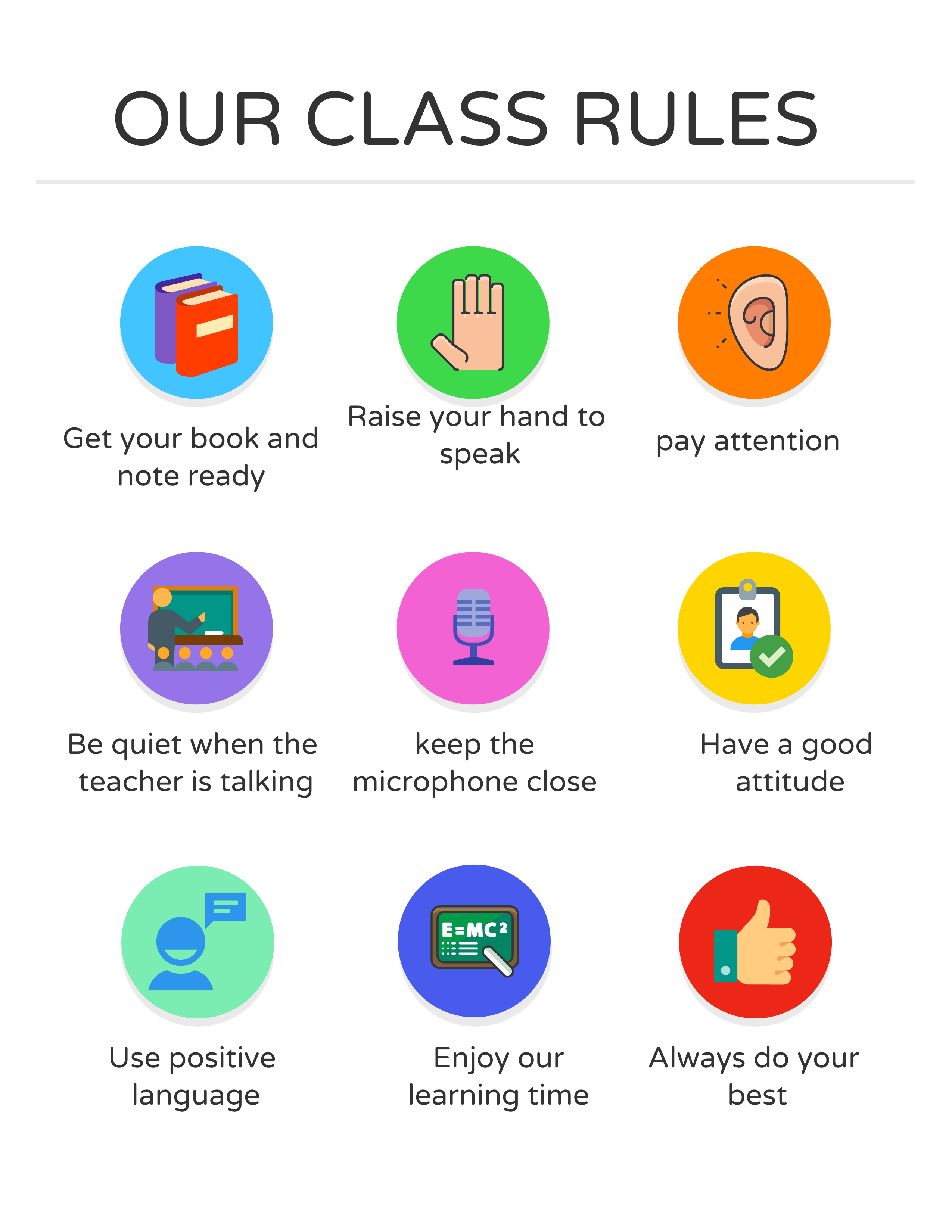 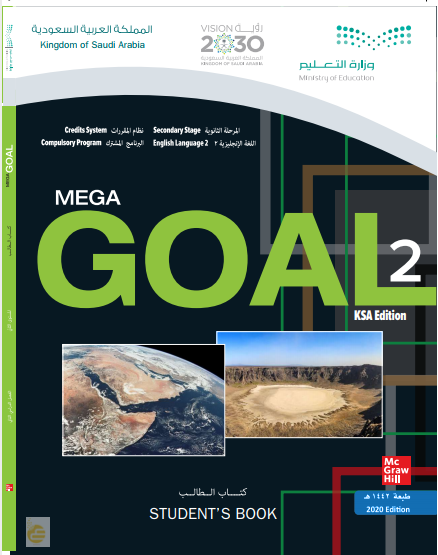 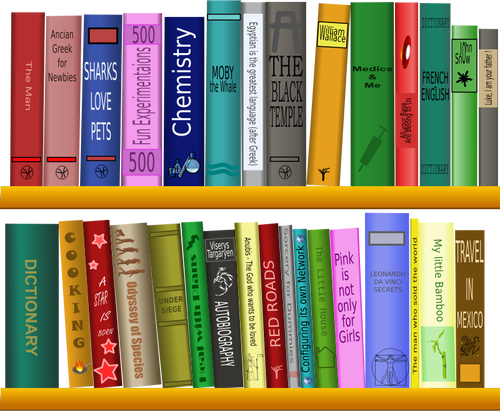 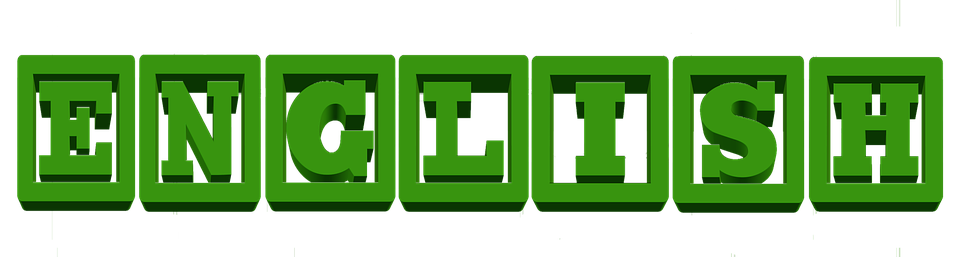 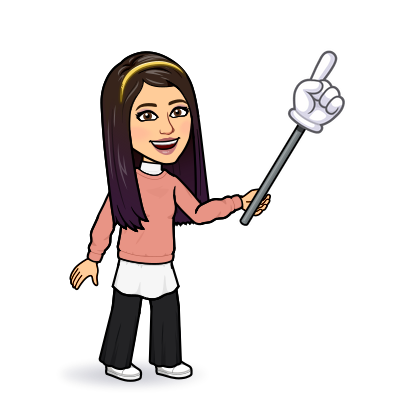 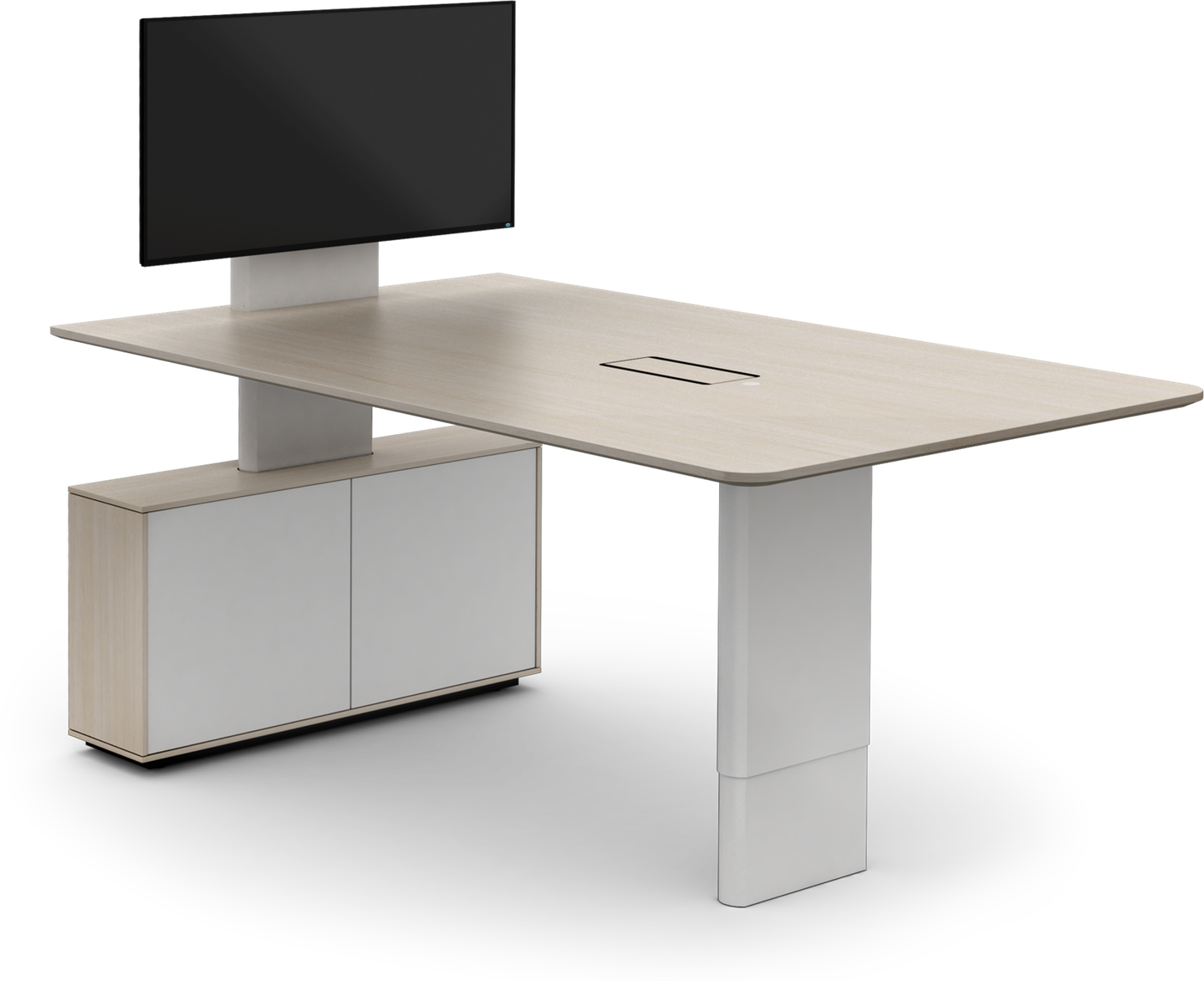 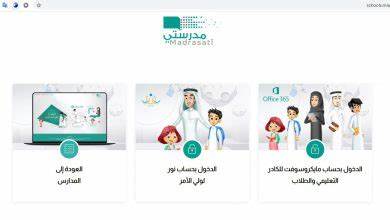 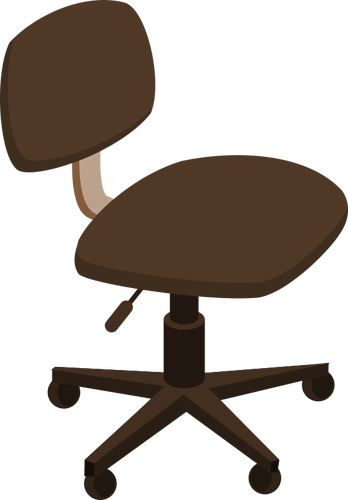 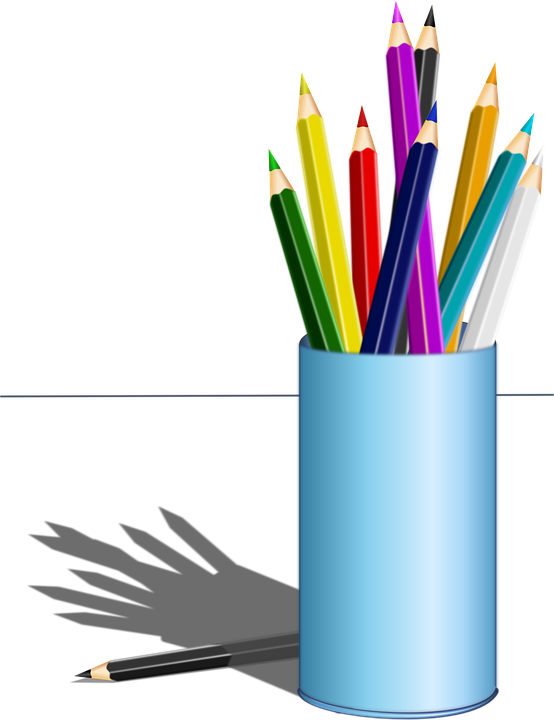 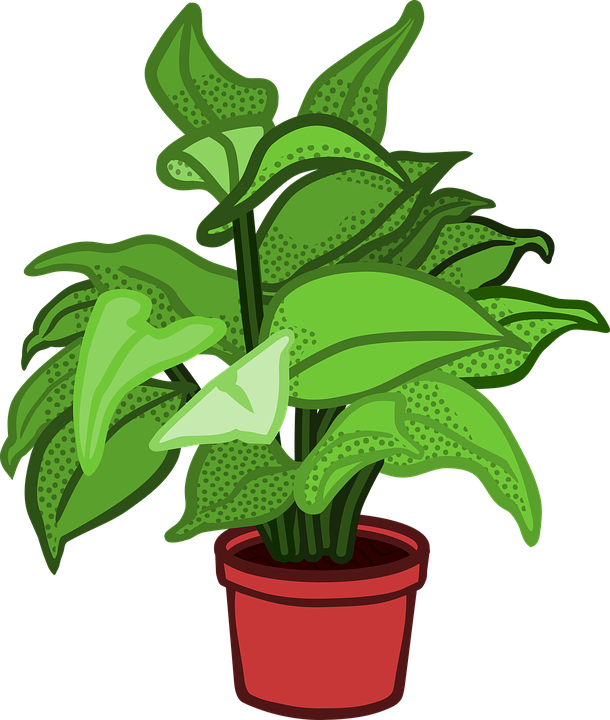 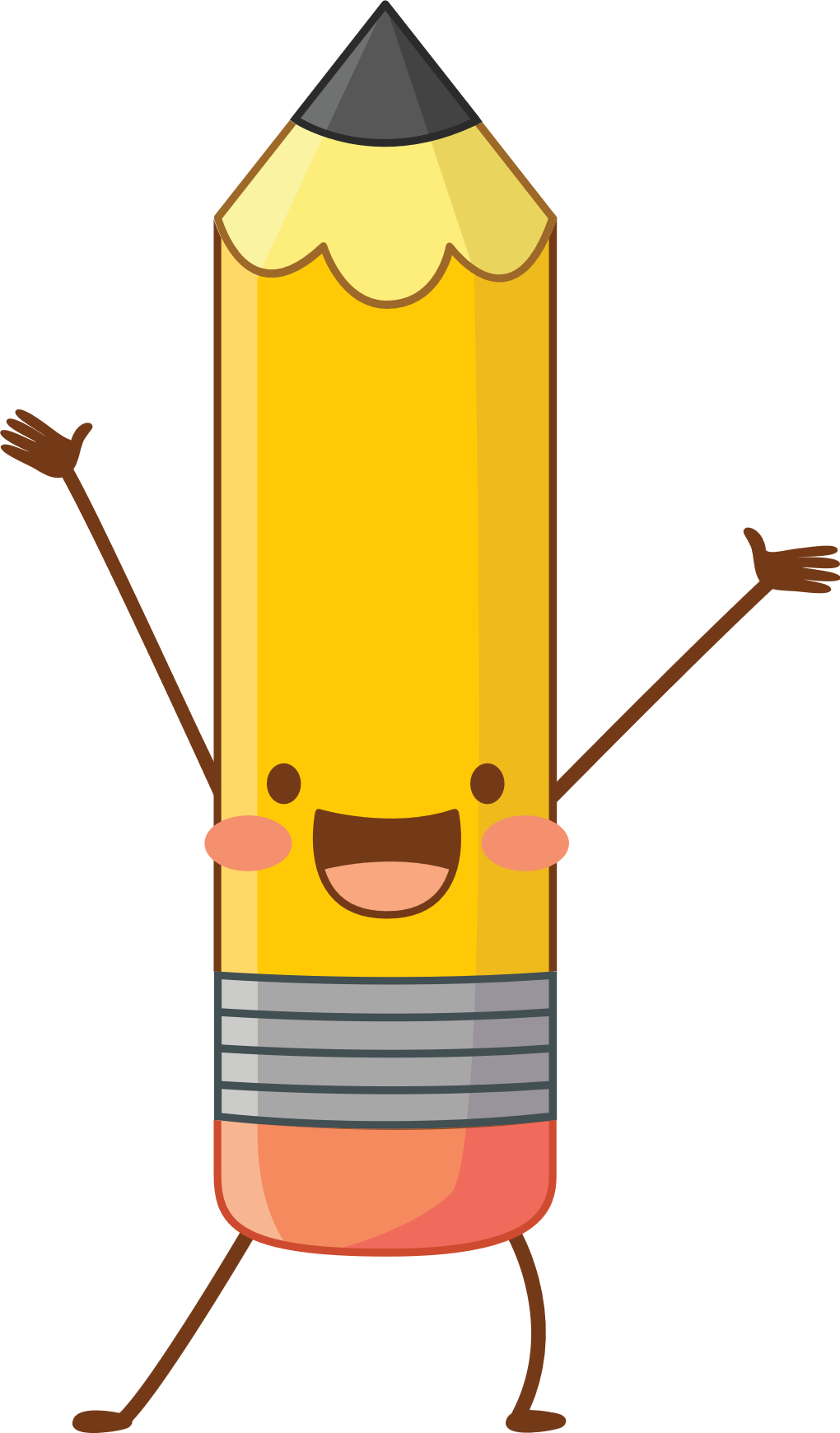 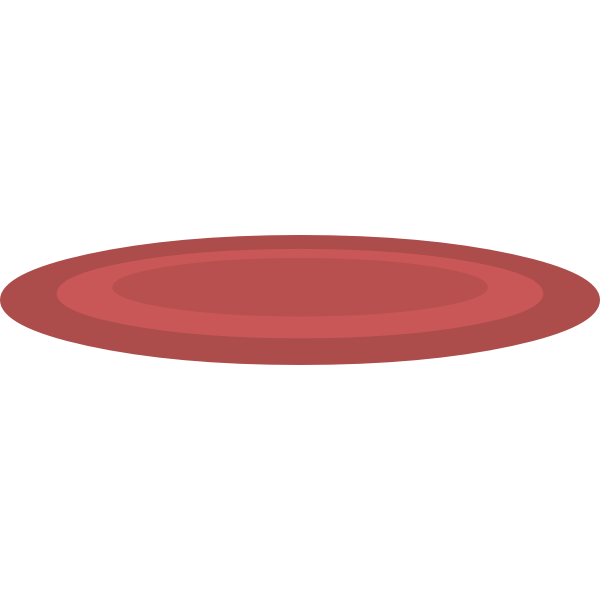 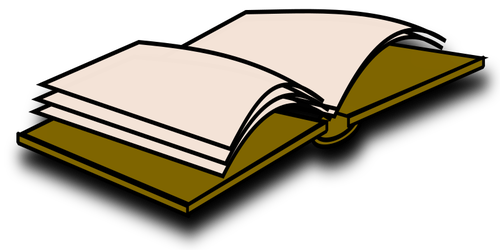 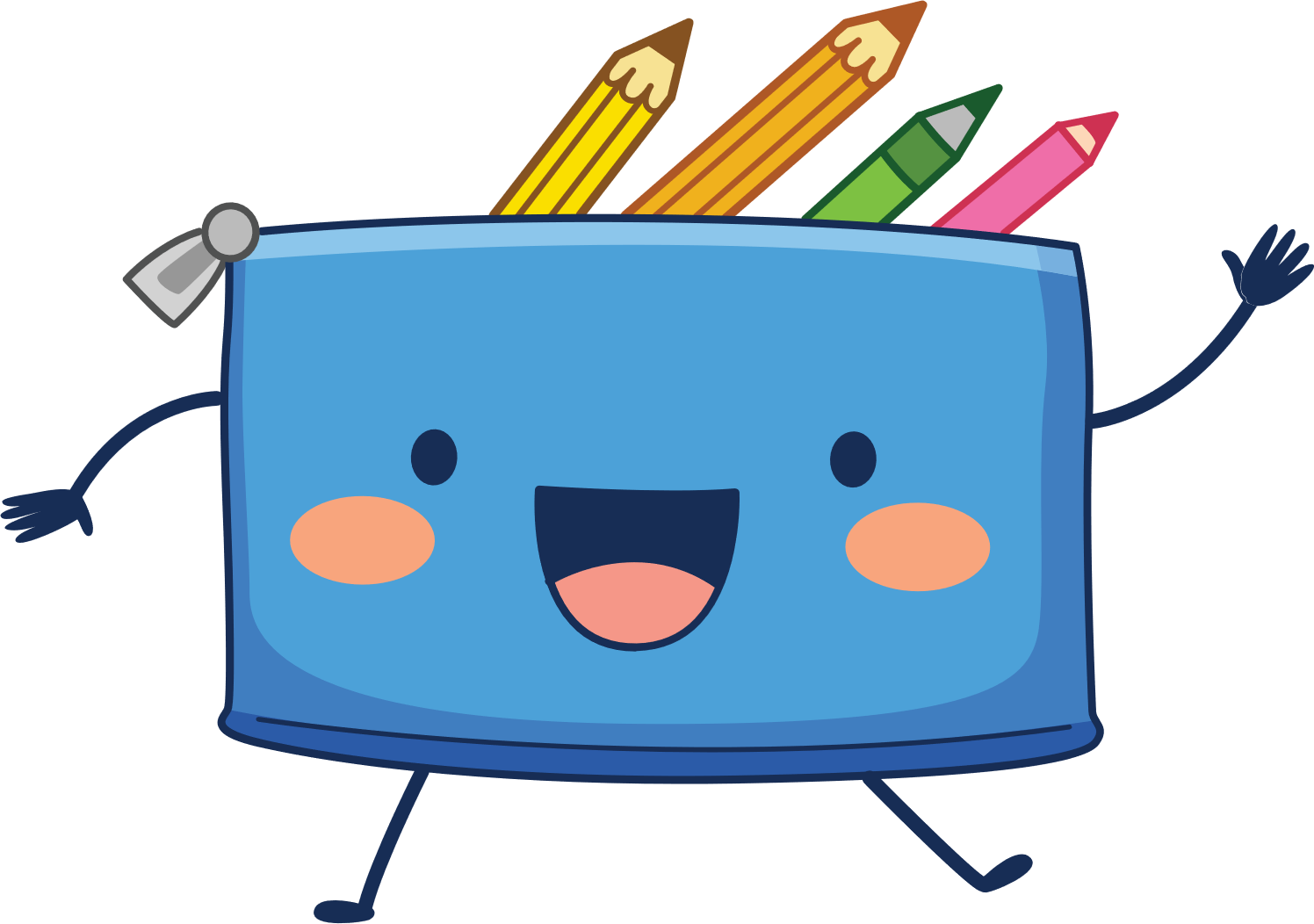 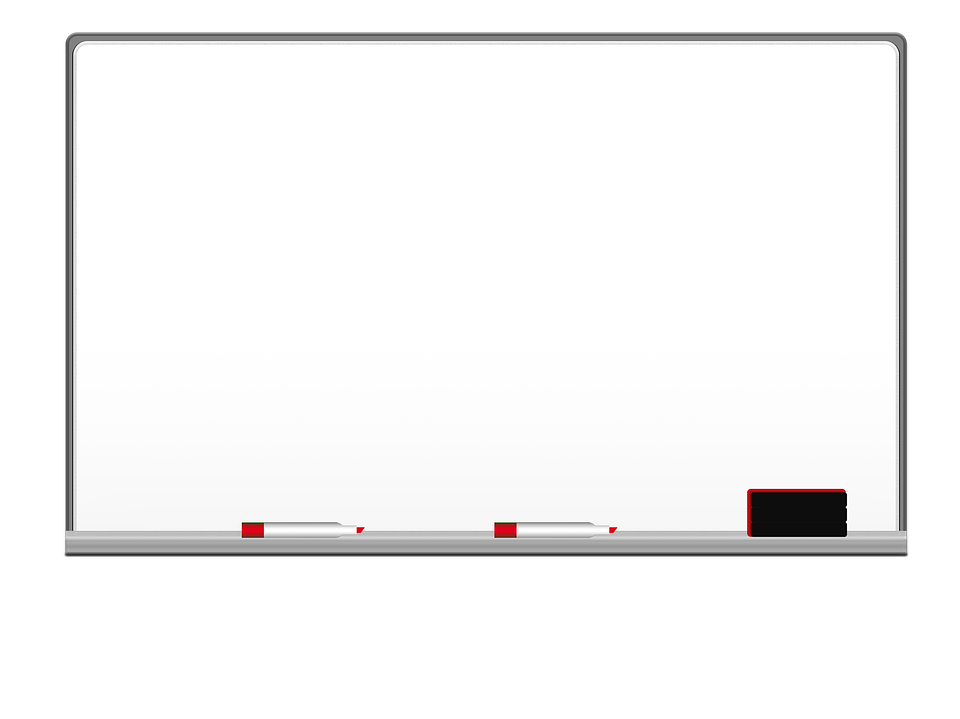 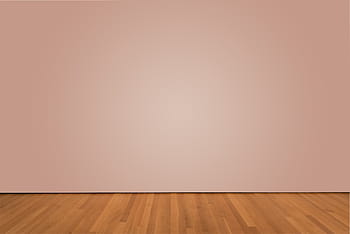 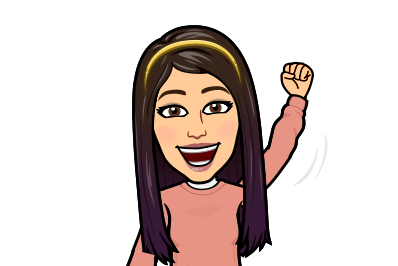 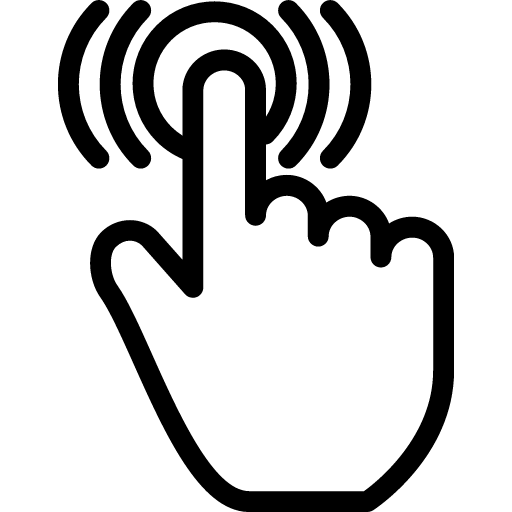 Let’s revise the previous lesson
https://wordwall.net/resource/13911818
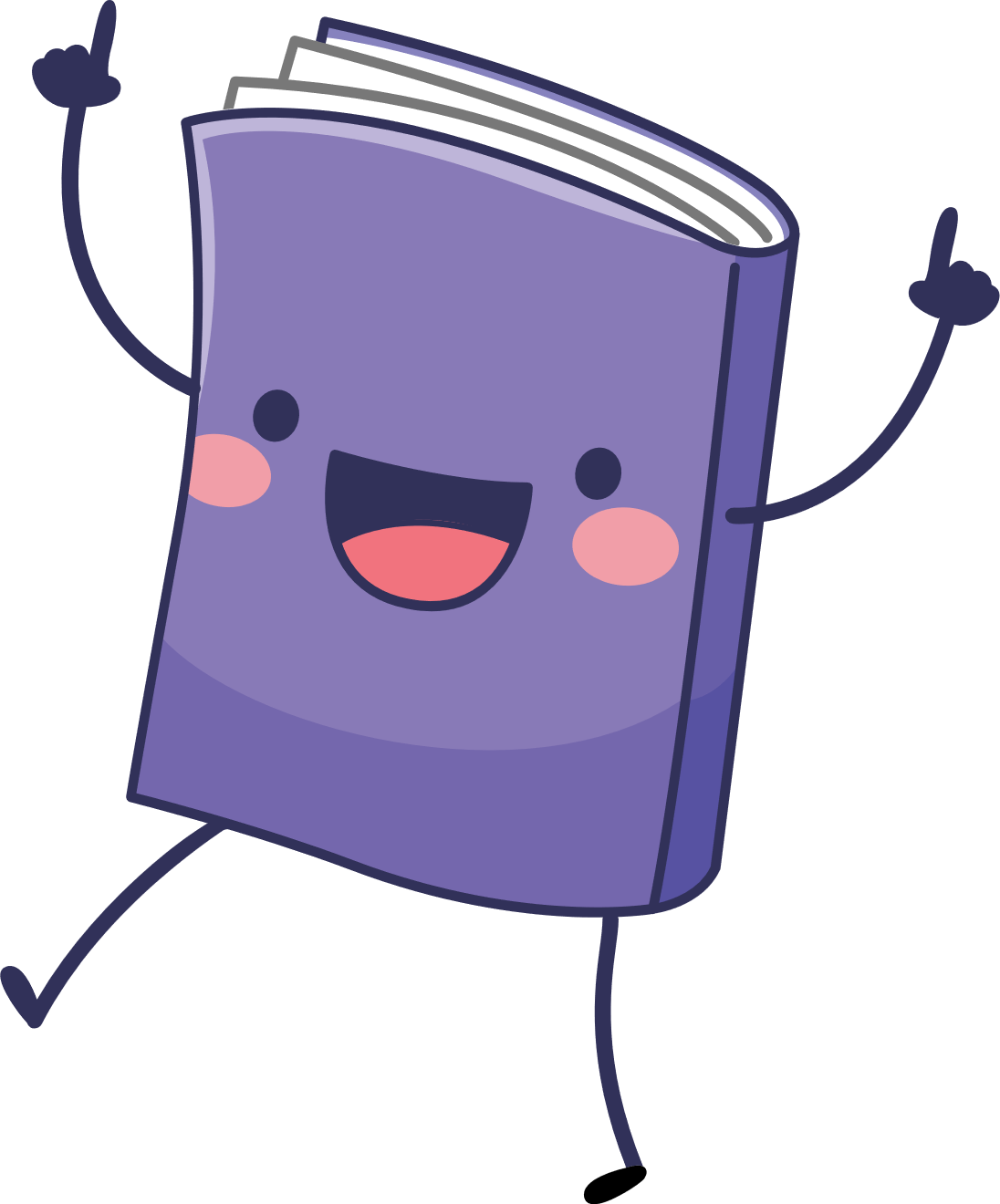 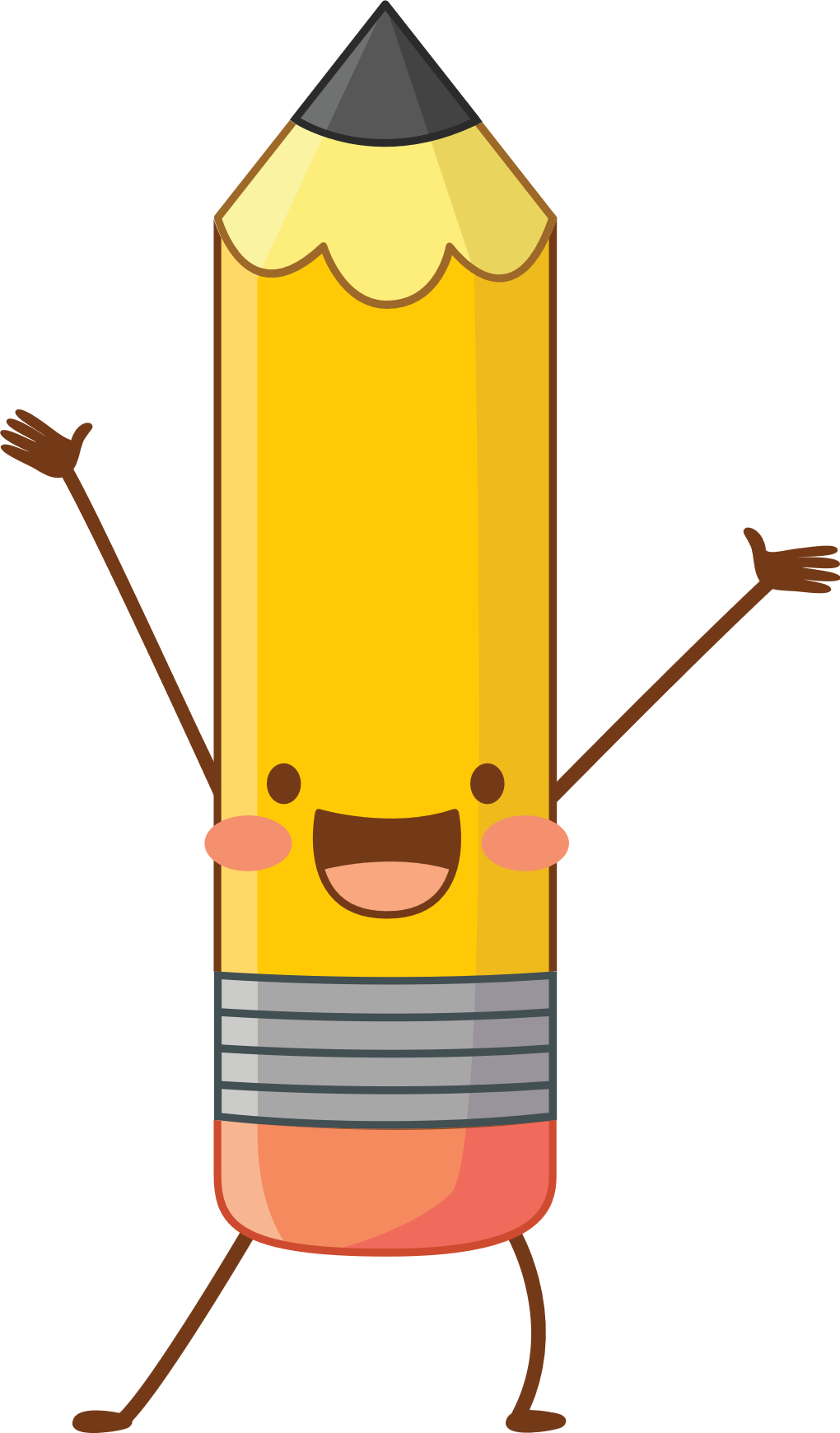 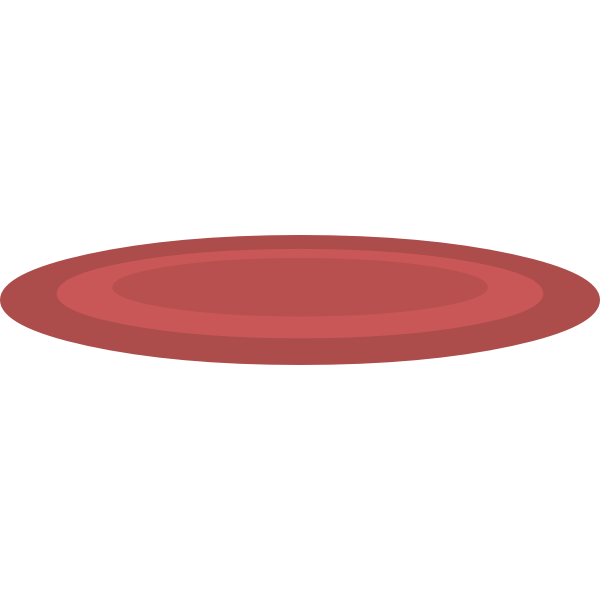 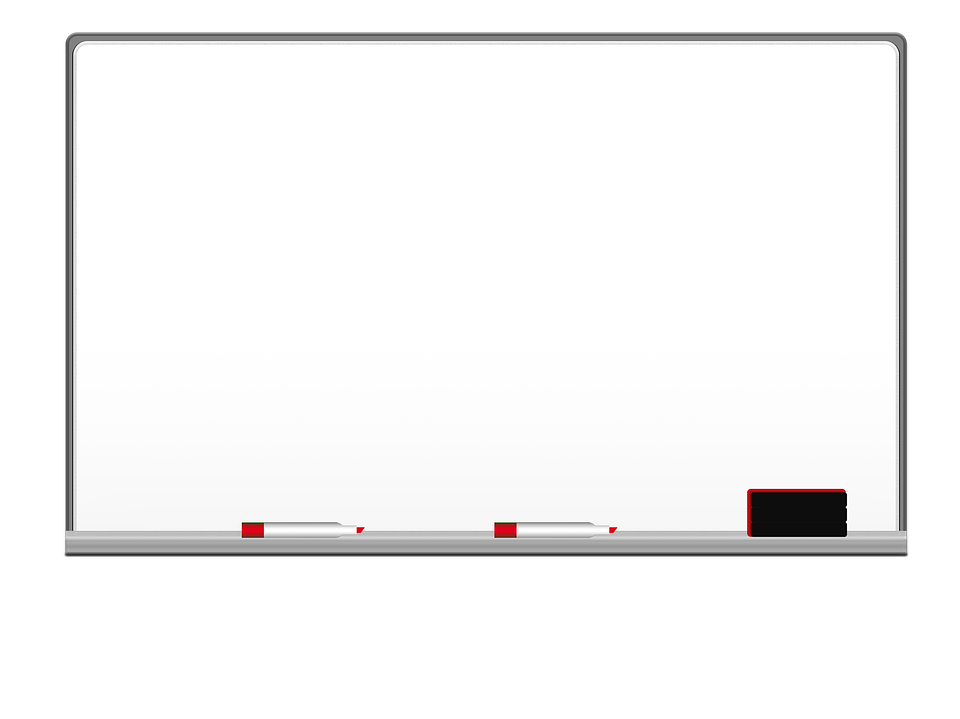 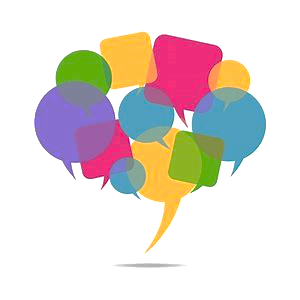 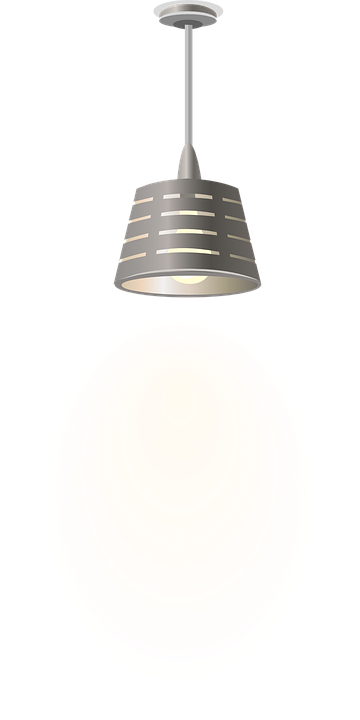 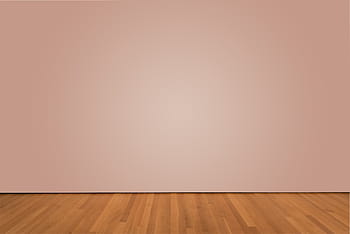 I love English
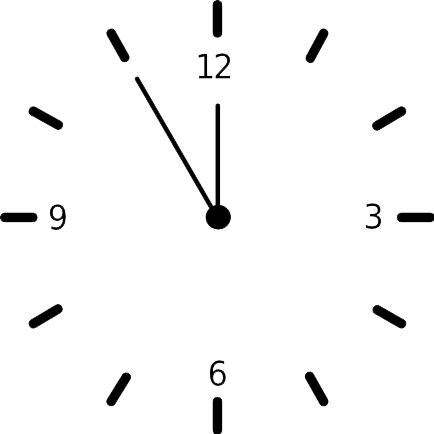 Mega Goal 2 
Unit 6
(What They Said)
Project
Sunday
29/8/1442
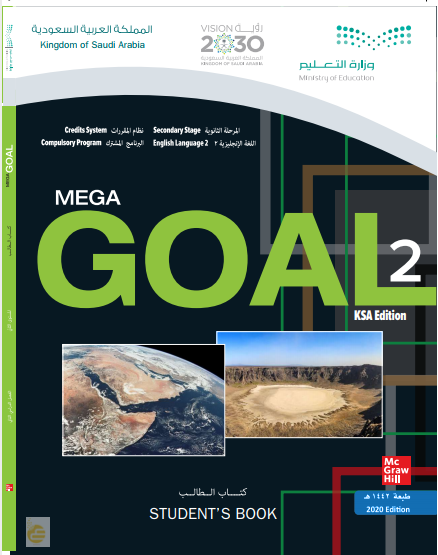 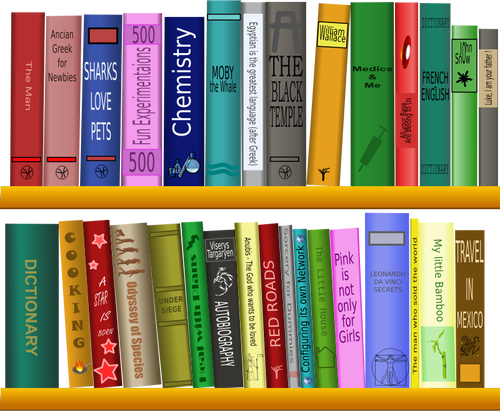 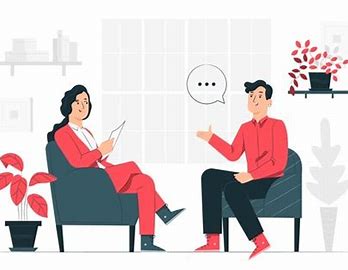 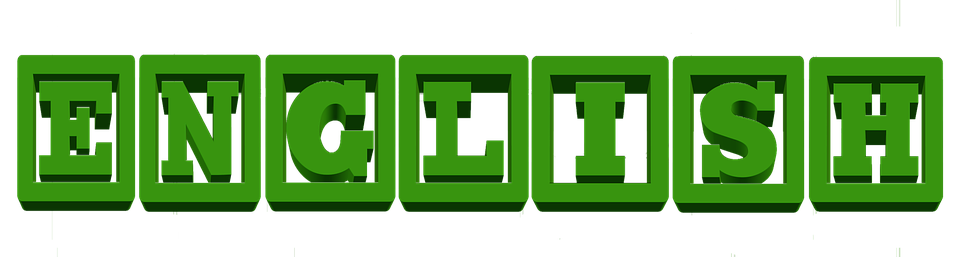 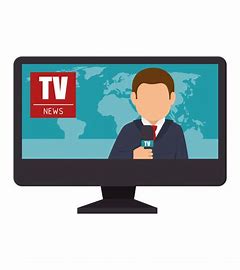 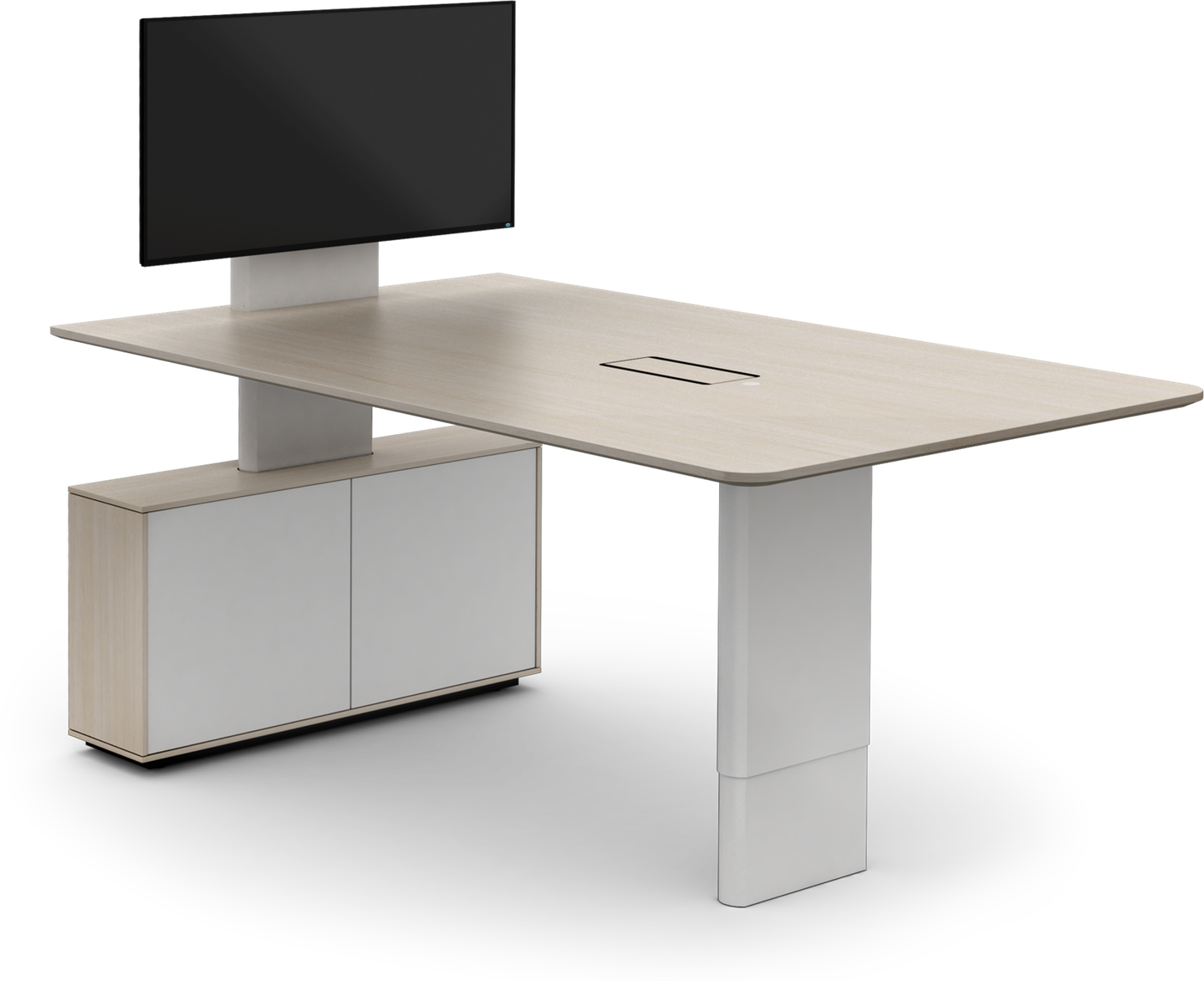 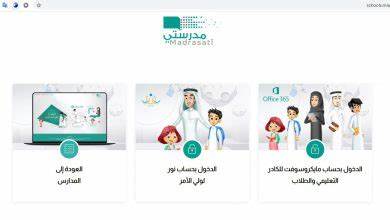 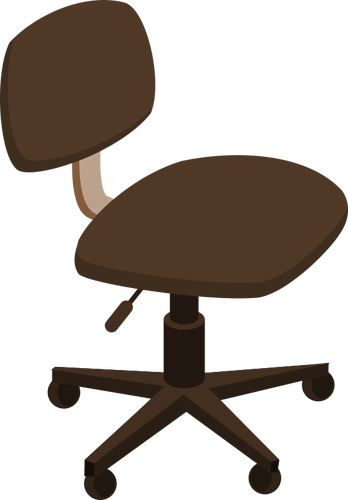 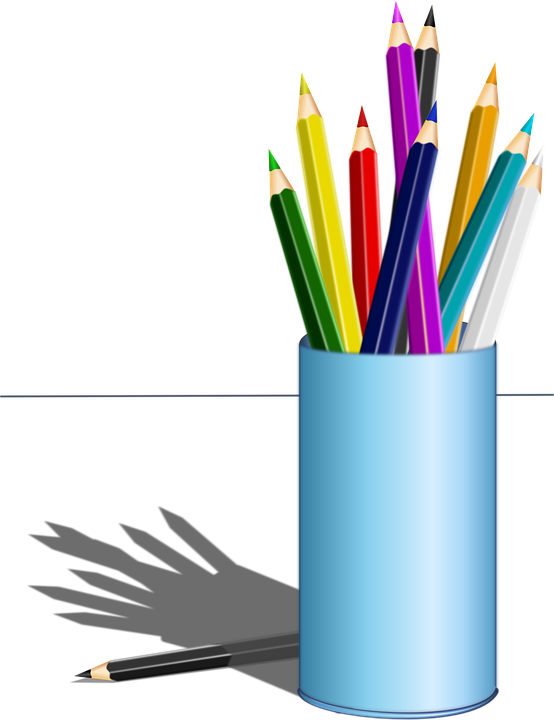 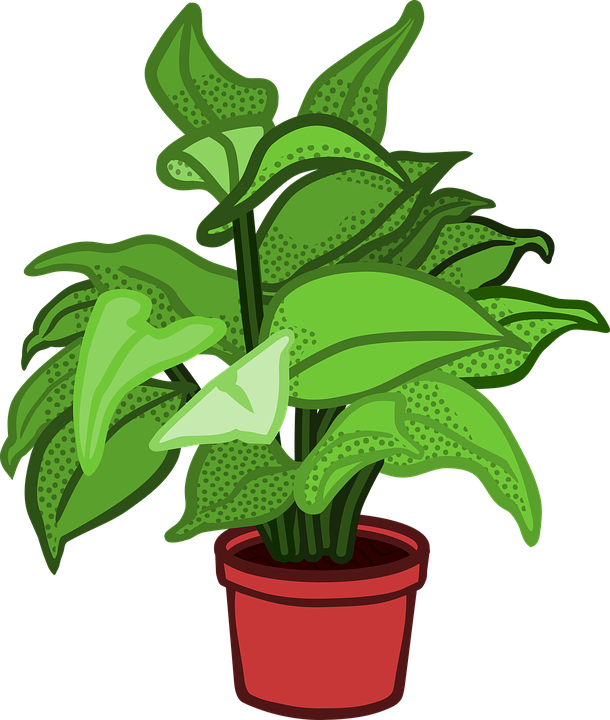 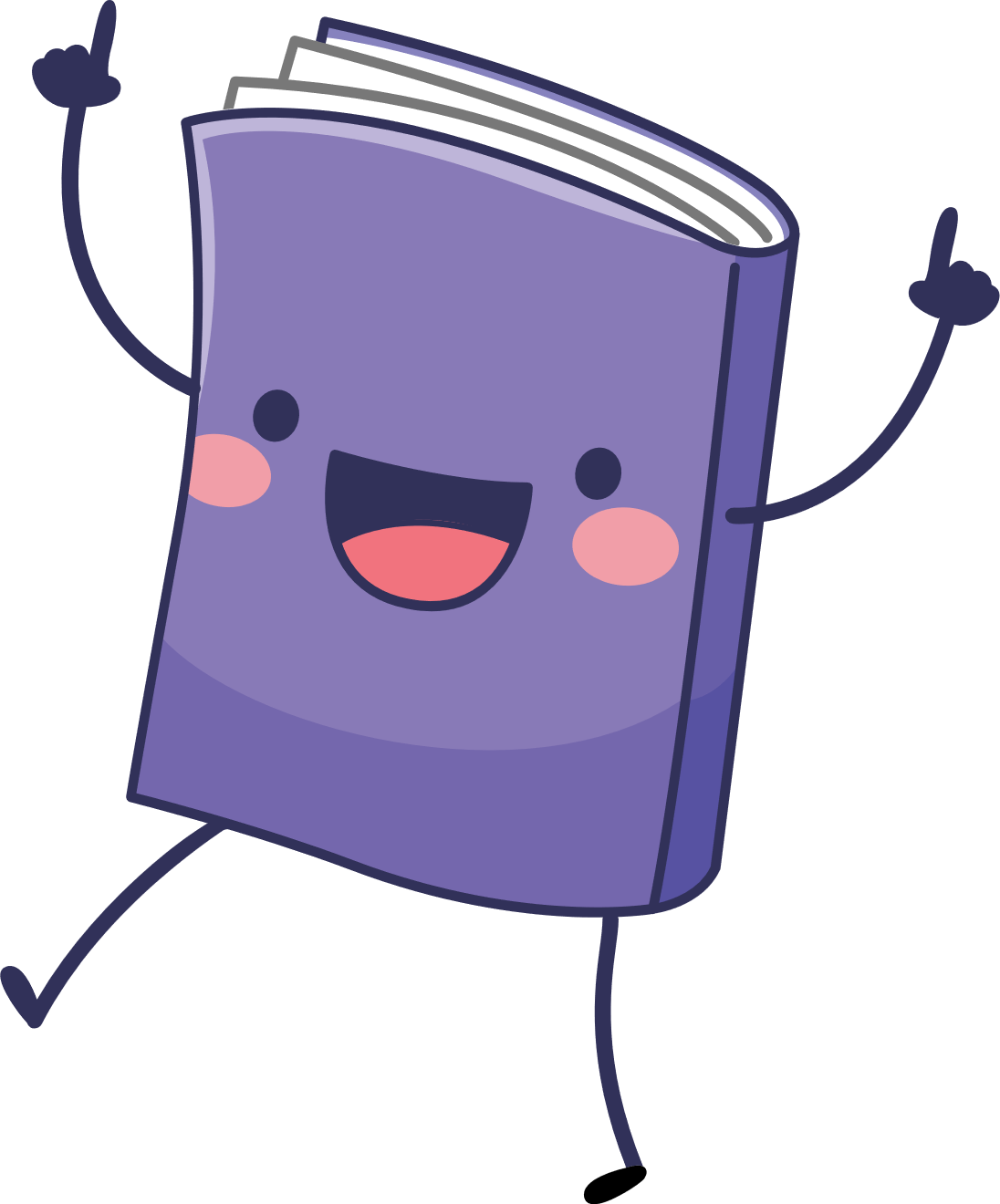 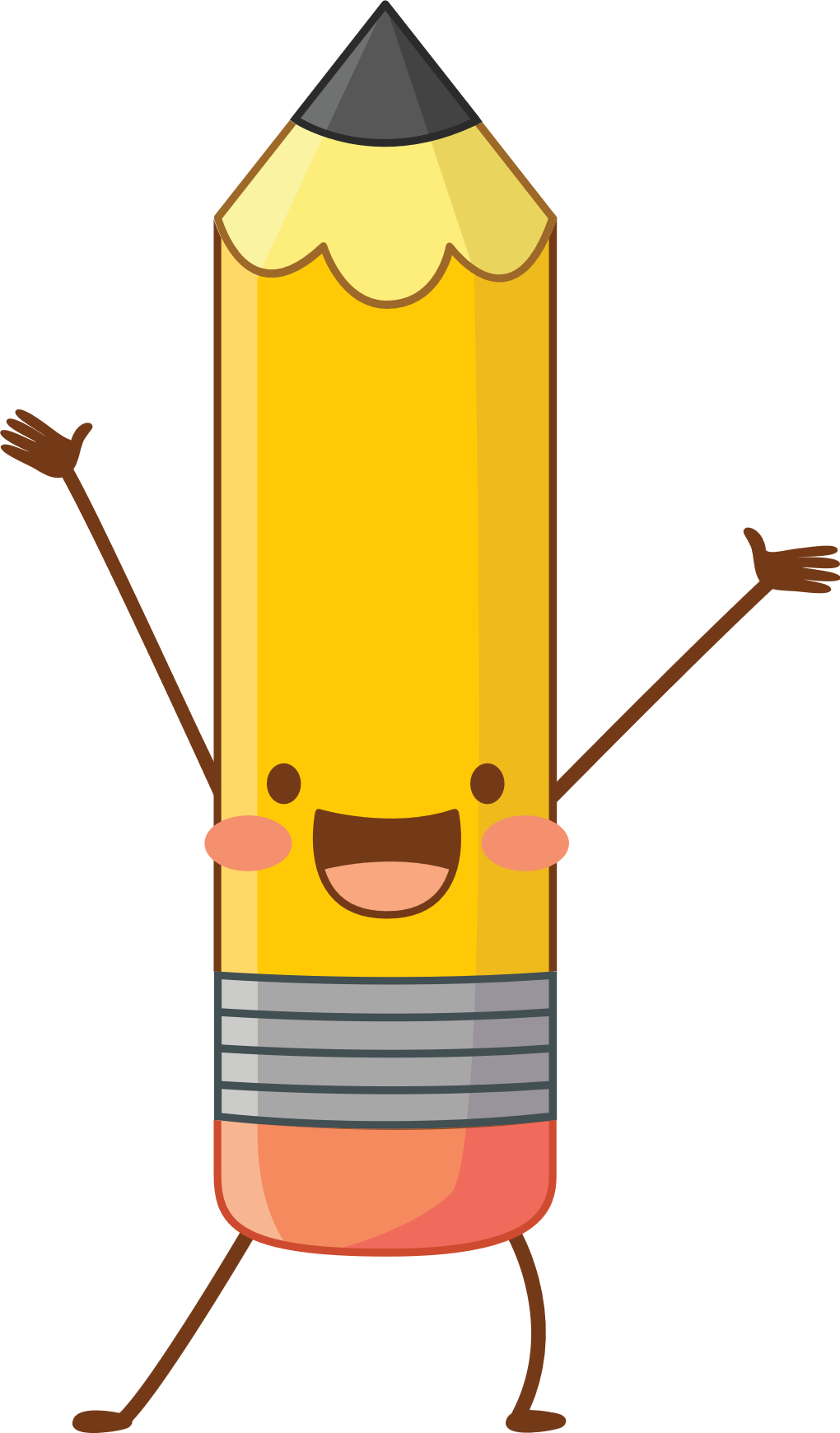 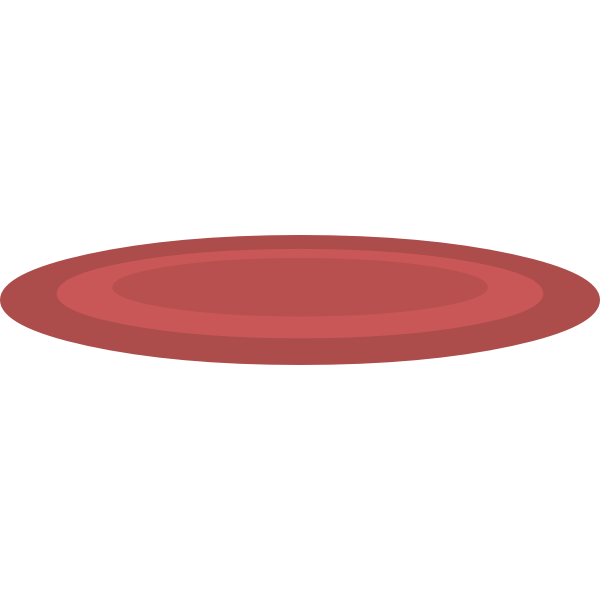 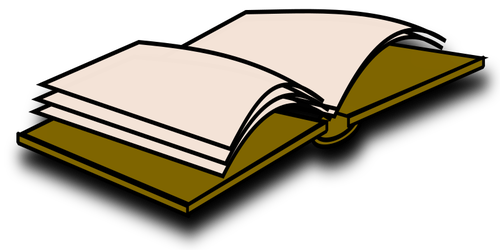 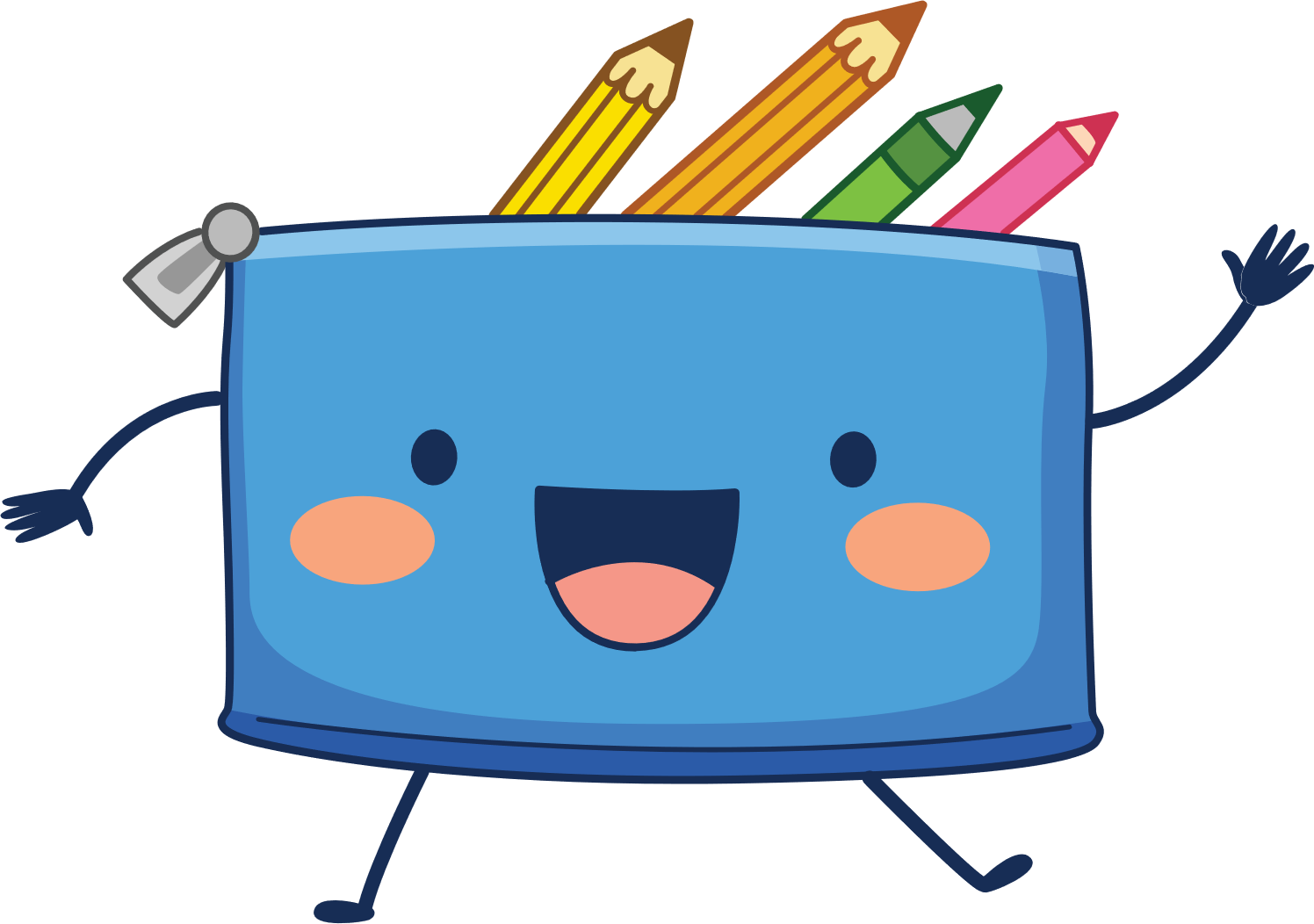 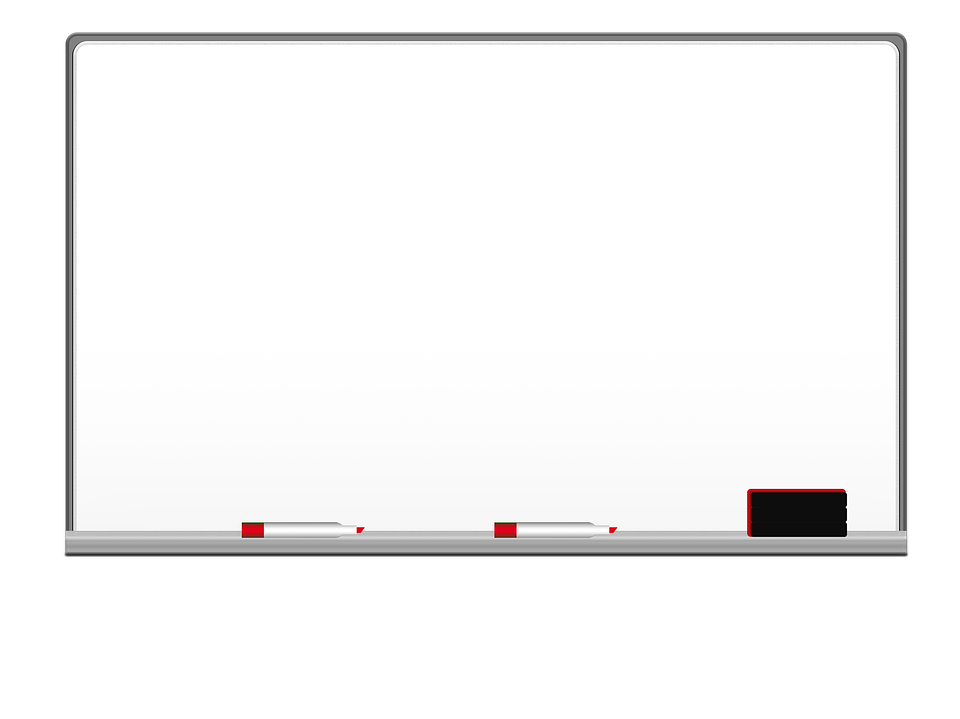 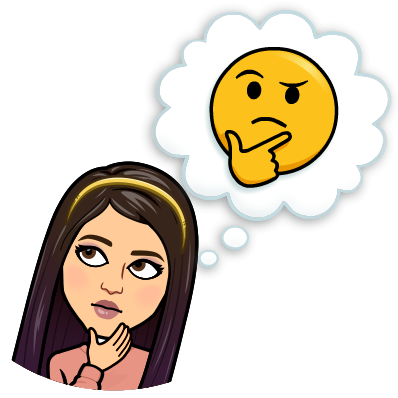 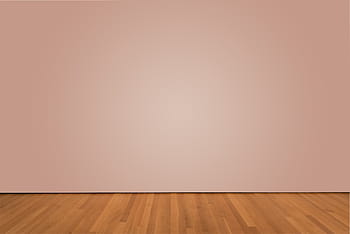 Warm Up
Why is reading important?
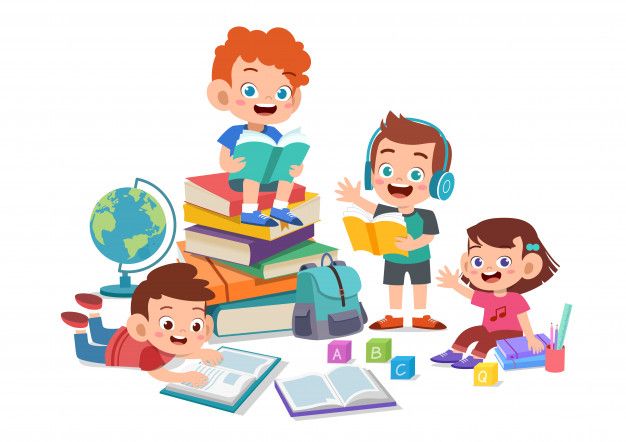 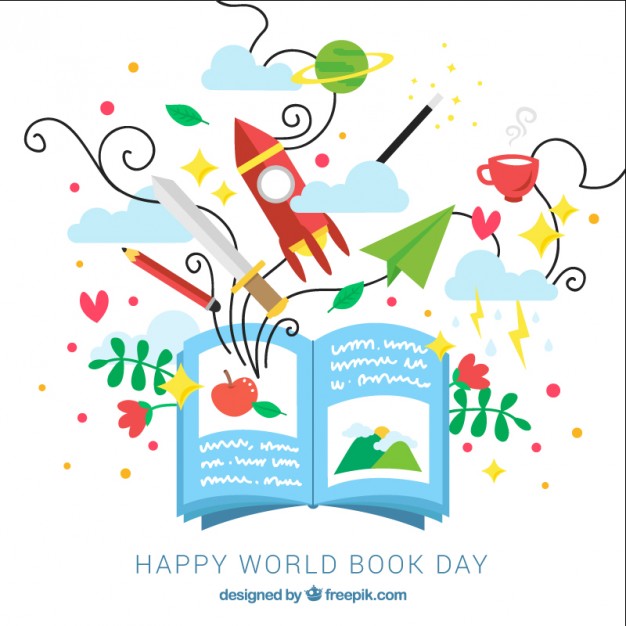 To get knowledge
Develop the imagination
Improve your language
Learn from other people experiences
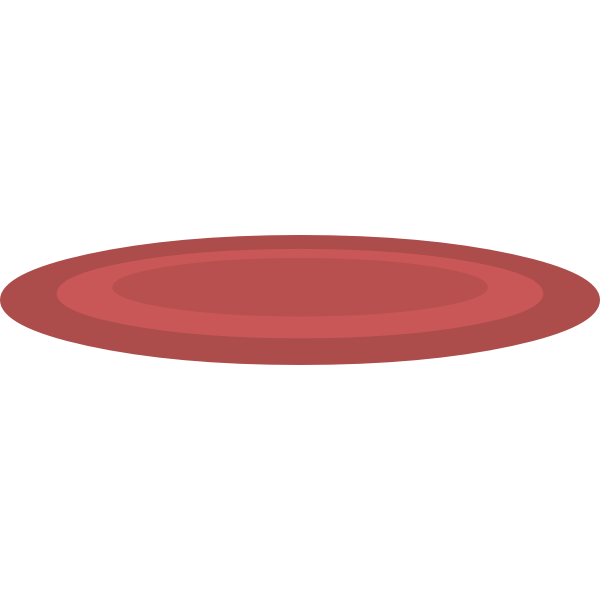 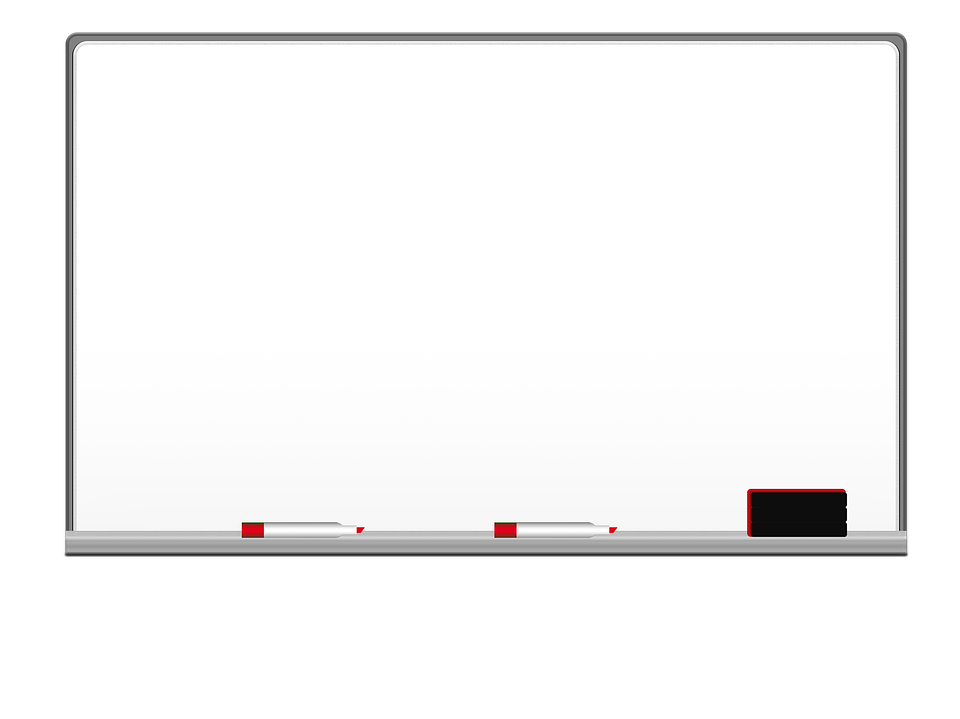 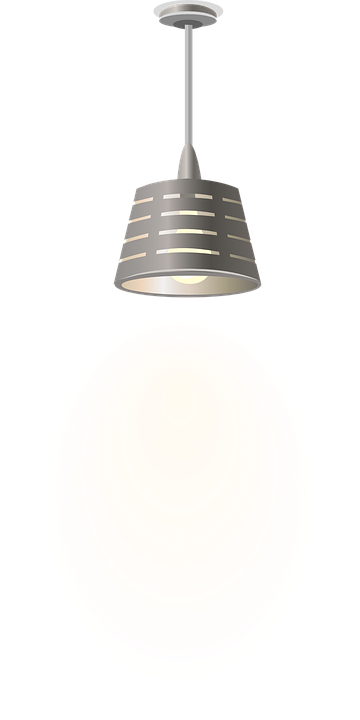 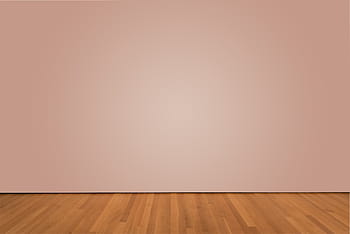 I love English
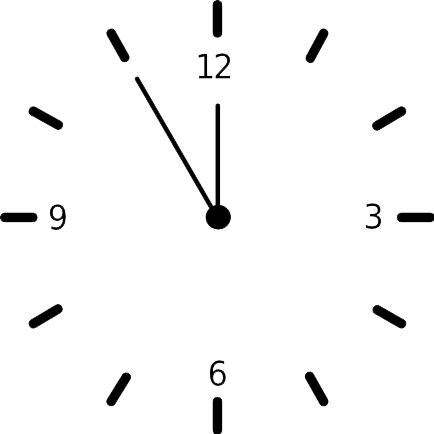 Lesson Objectives
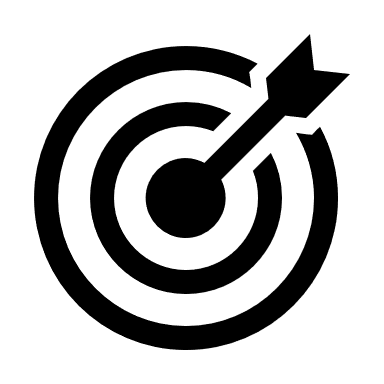 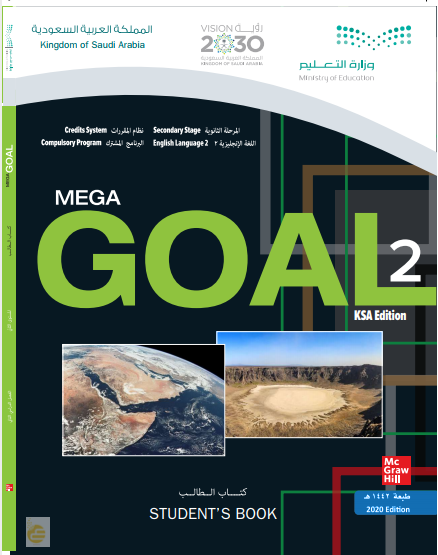 Students will be able to:
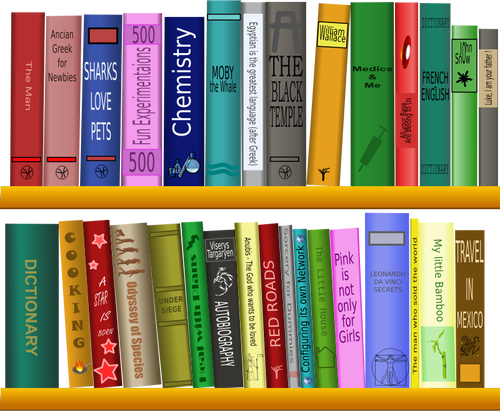 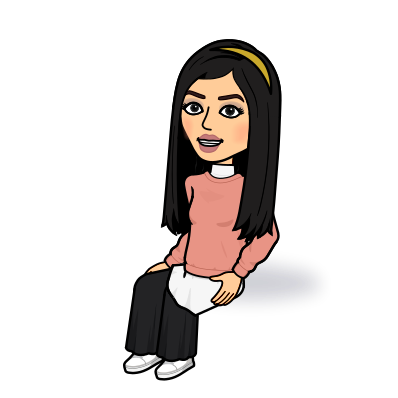 Find interesting quotations by famous people.
Design a poster presenting famous quotes.
Revise Unit 6.
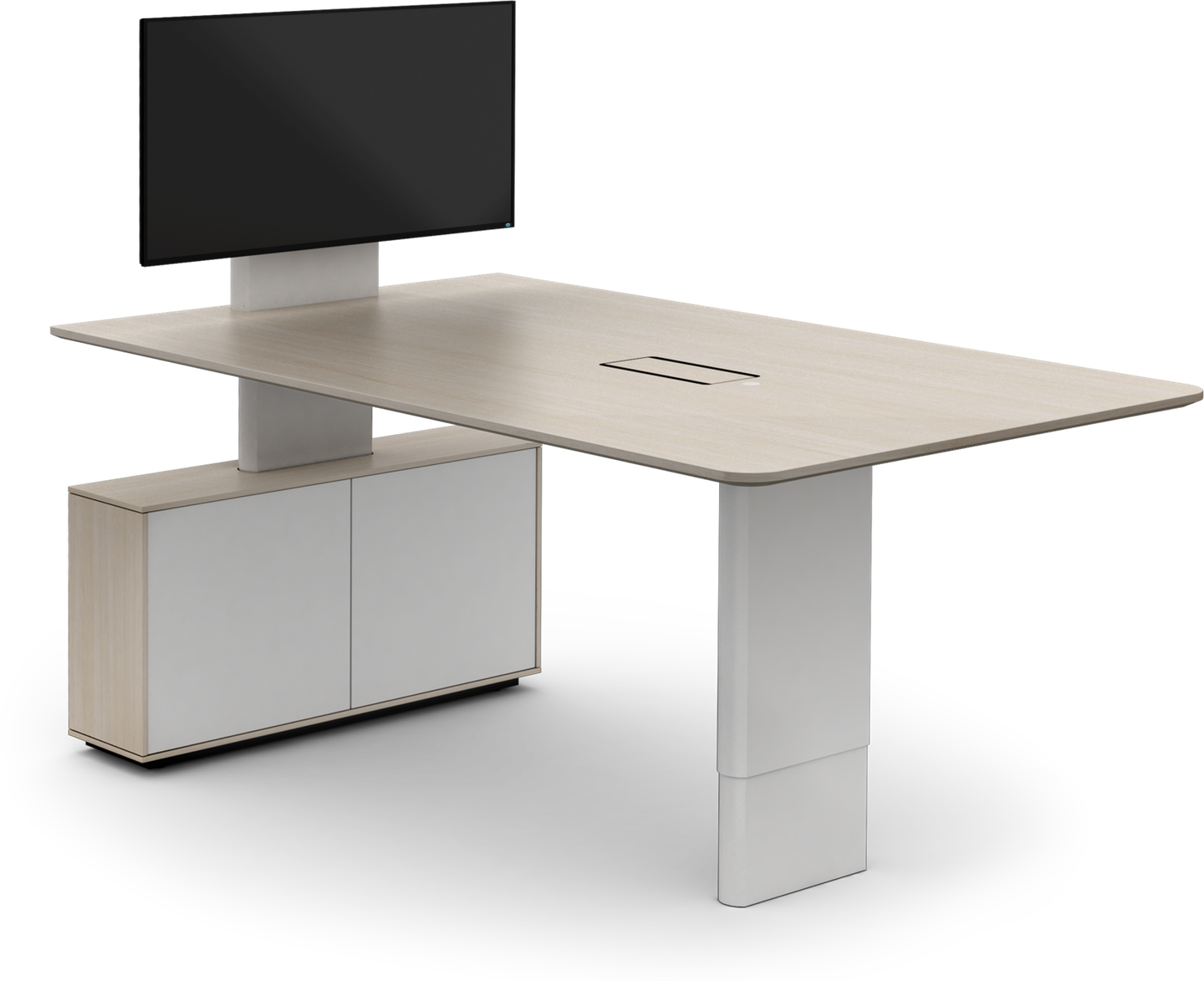 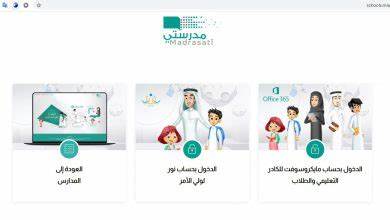 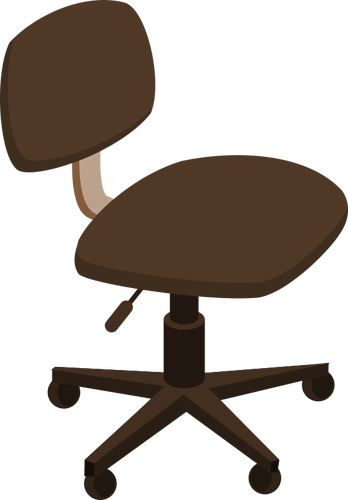 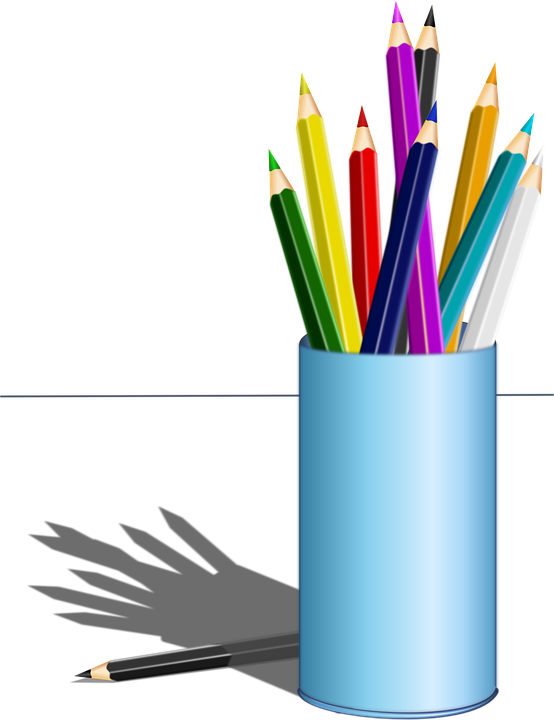 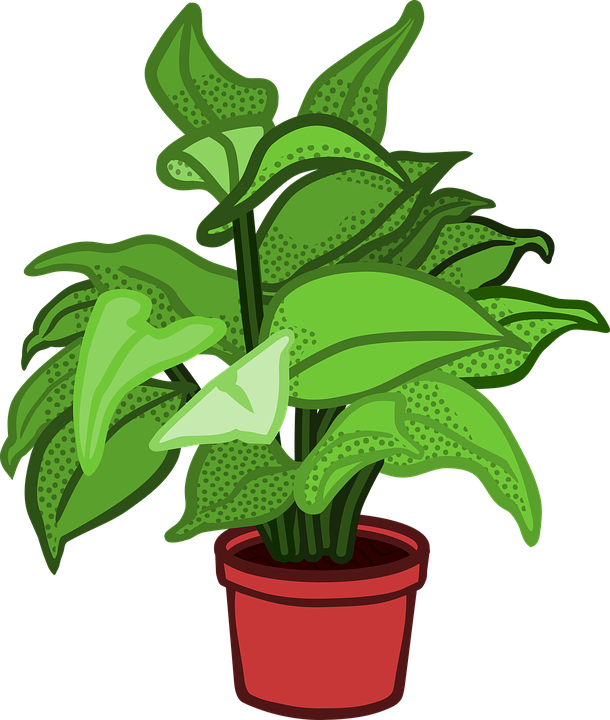 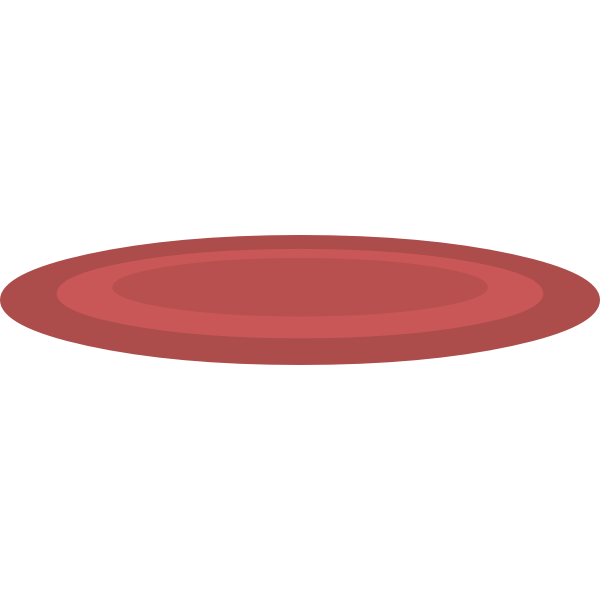 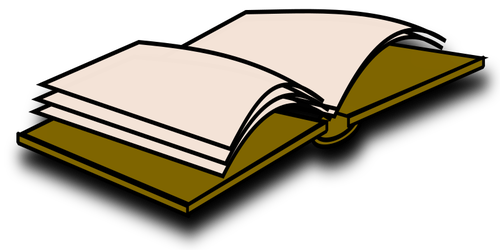 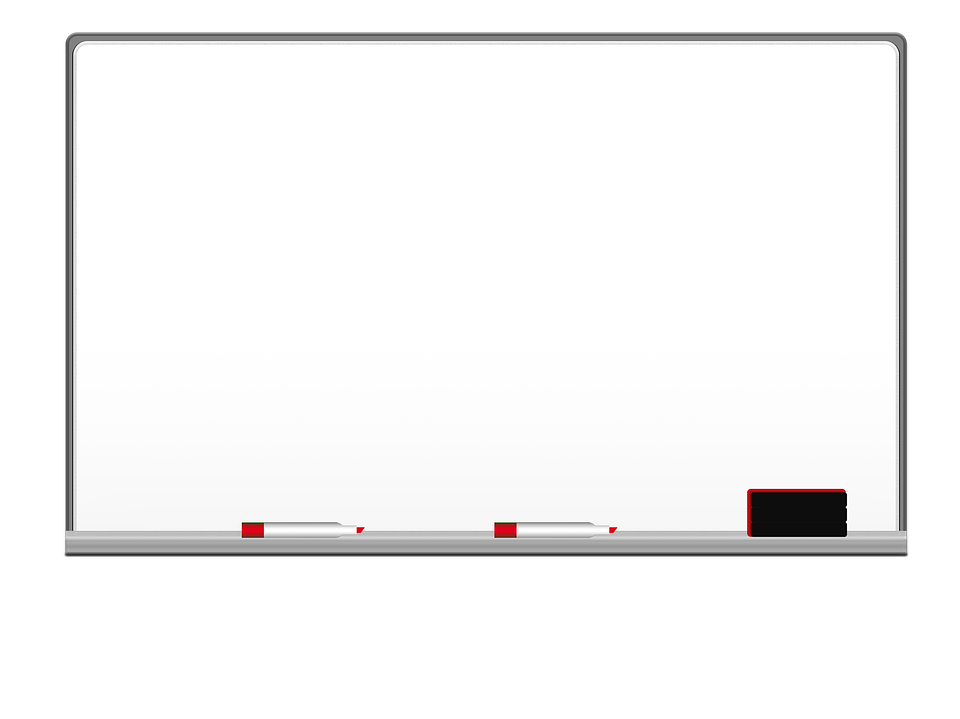 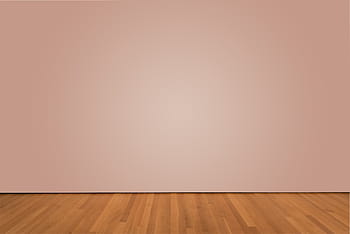 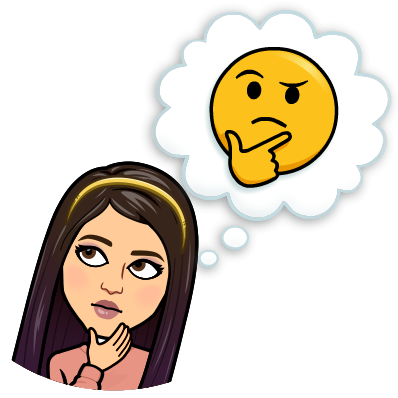 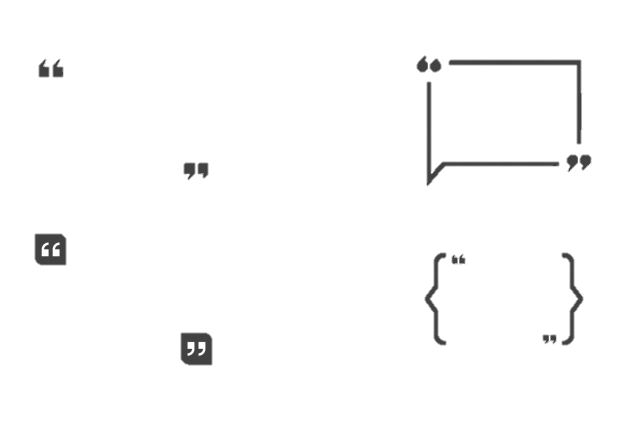 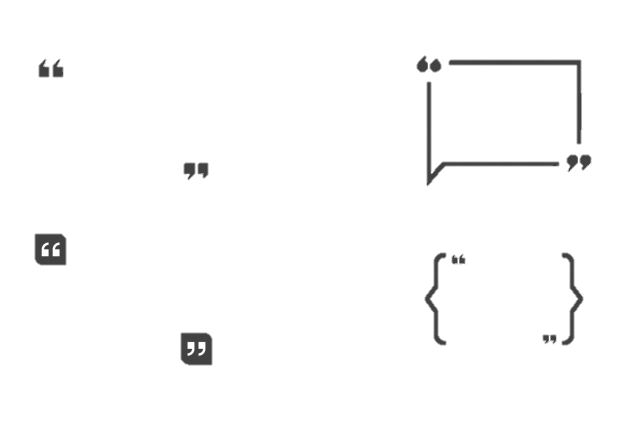 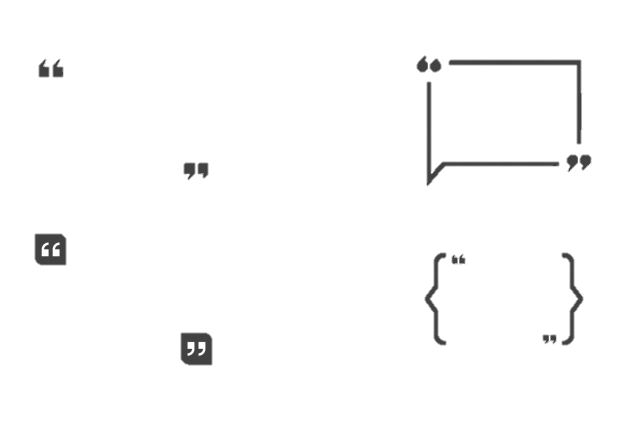 What are famous quotes about?
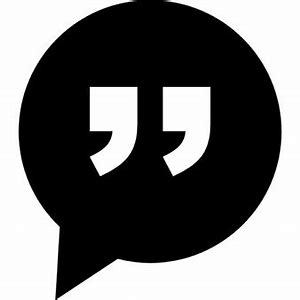 history
literature
law
politics
science
education
life
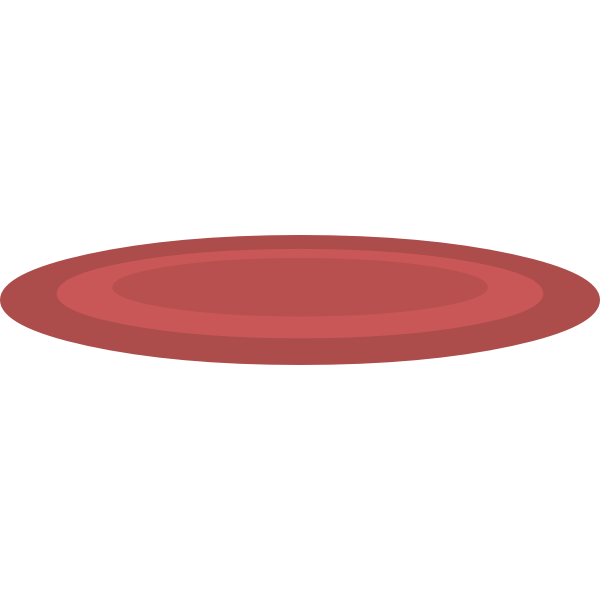 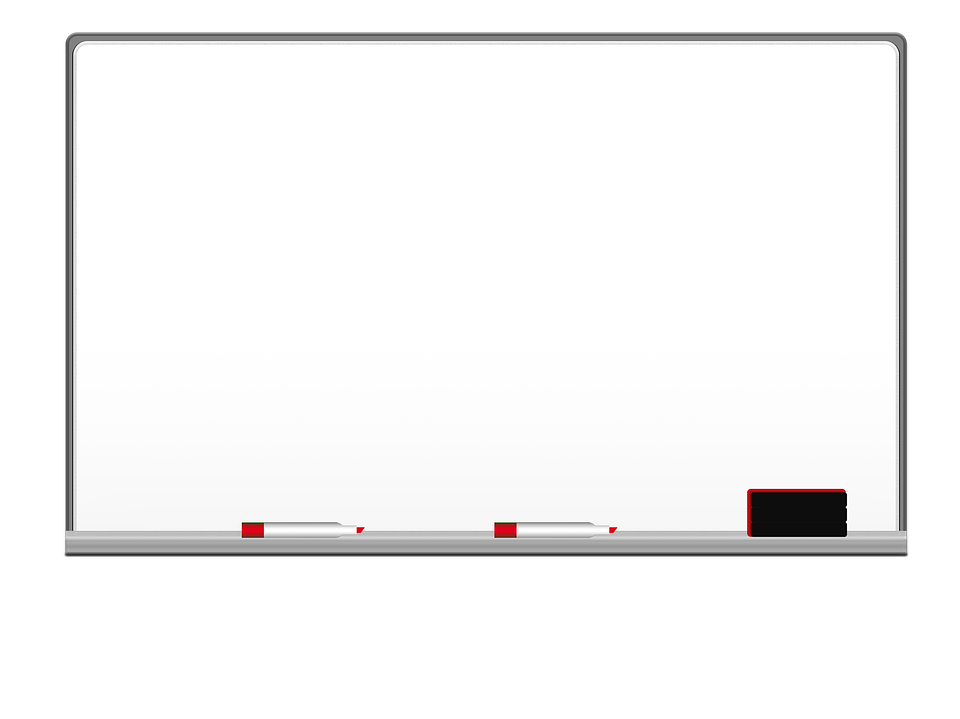 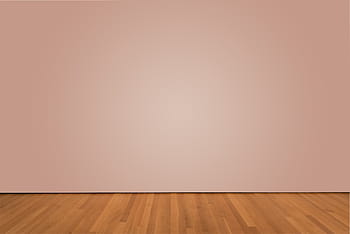 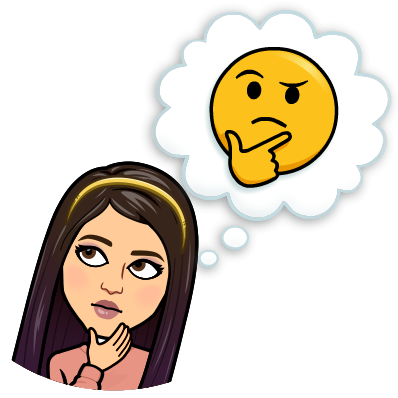 Who’s behind these famous quotes?
Famous people
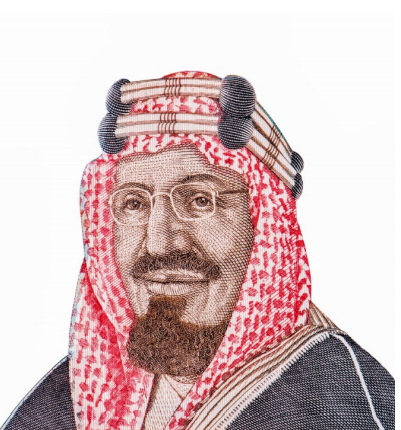 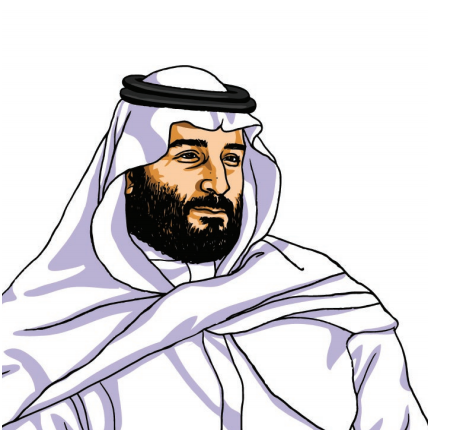 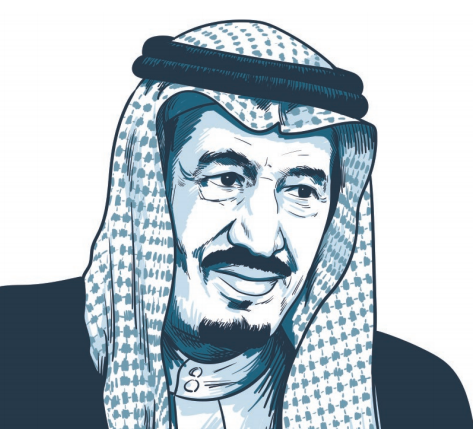 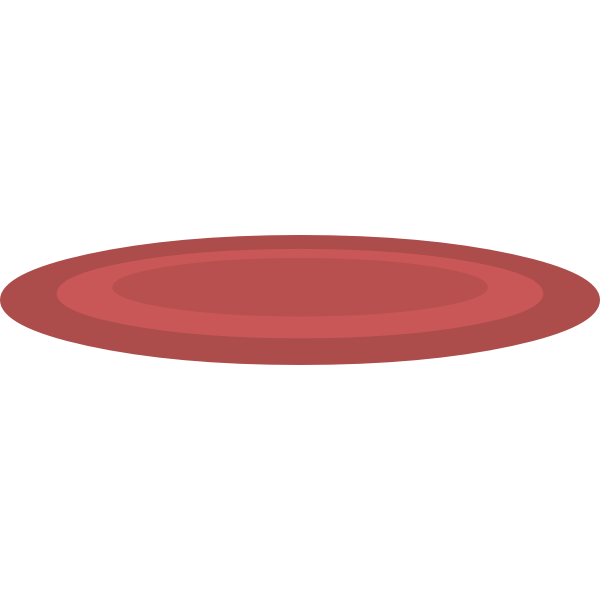 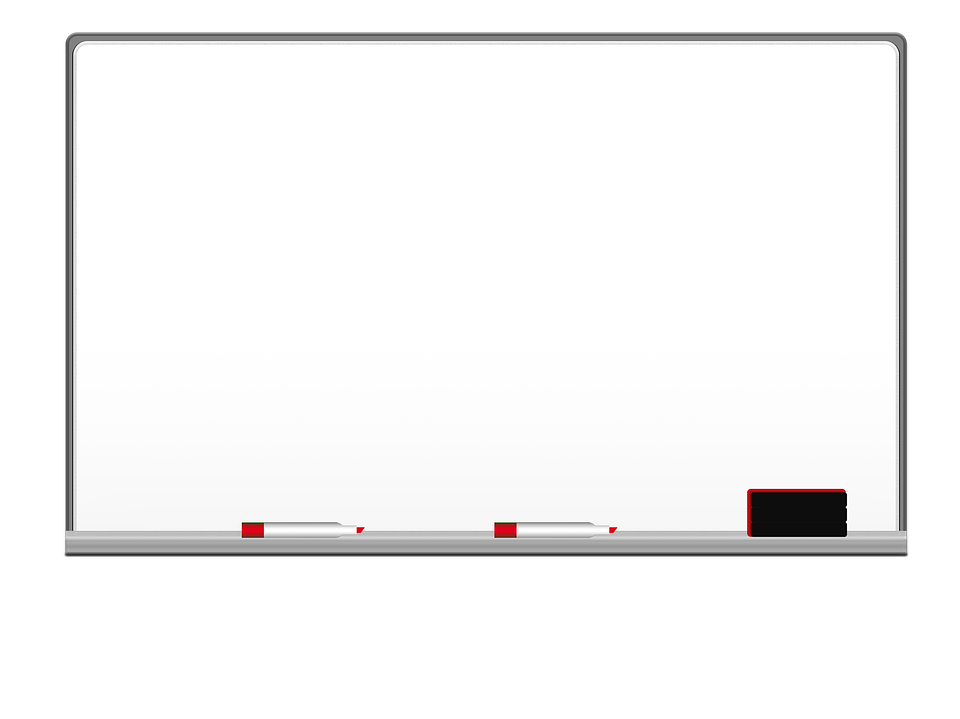 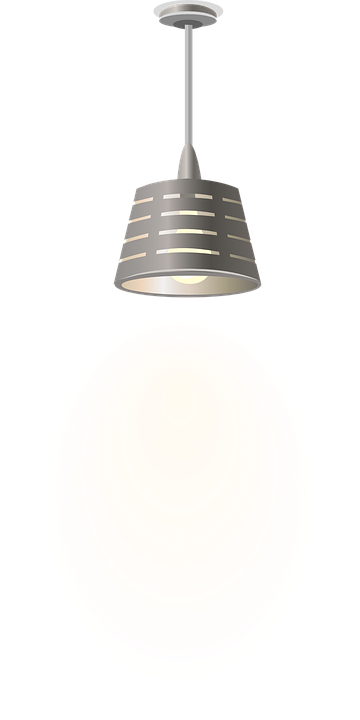 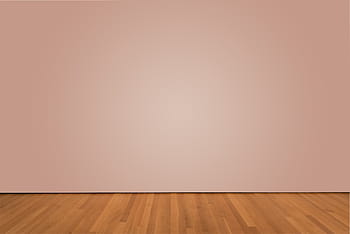 I love English
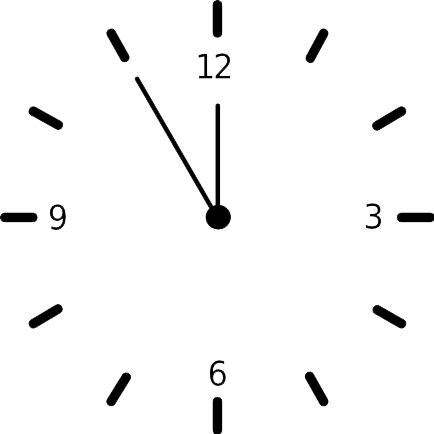 Open your Student’s book page: 94
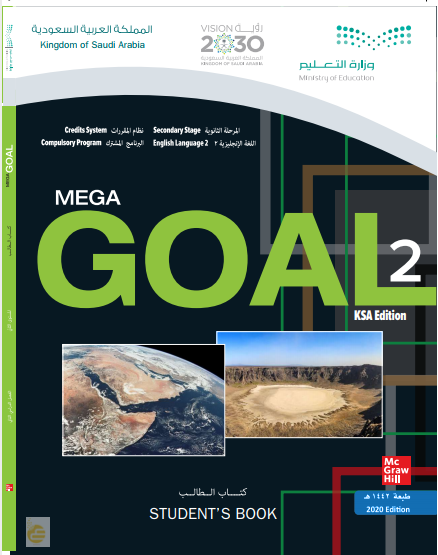 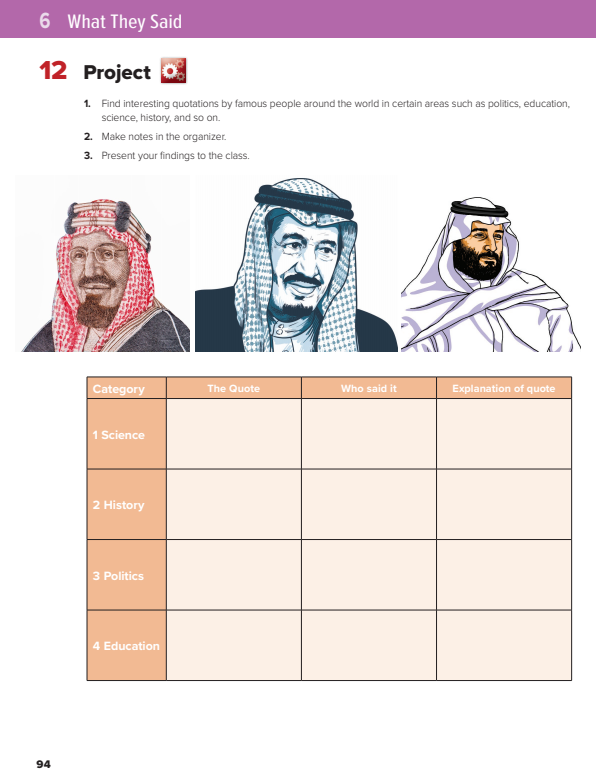 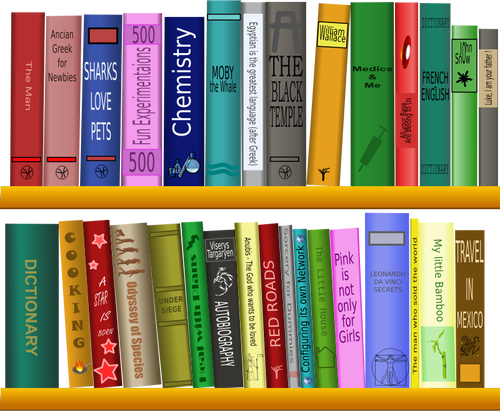 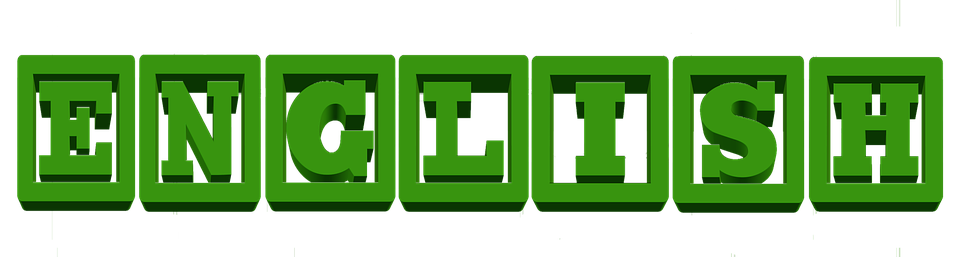 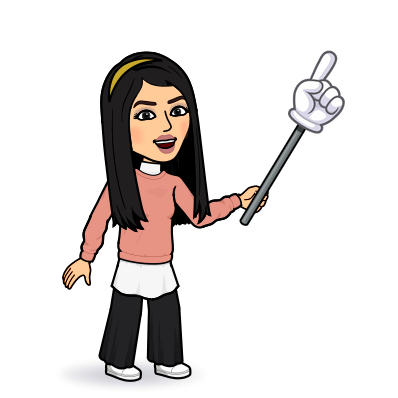 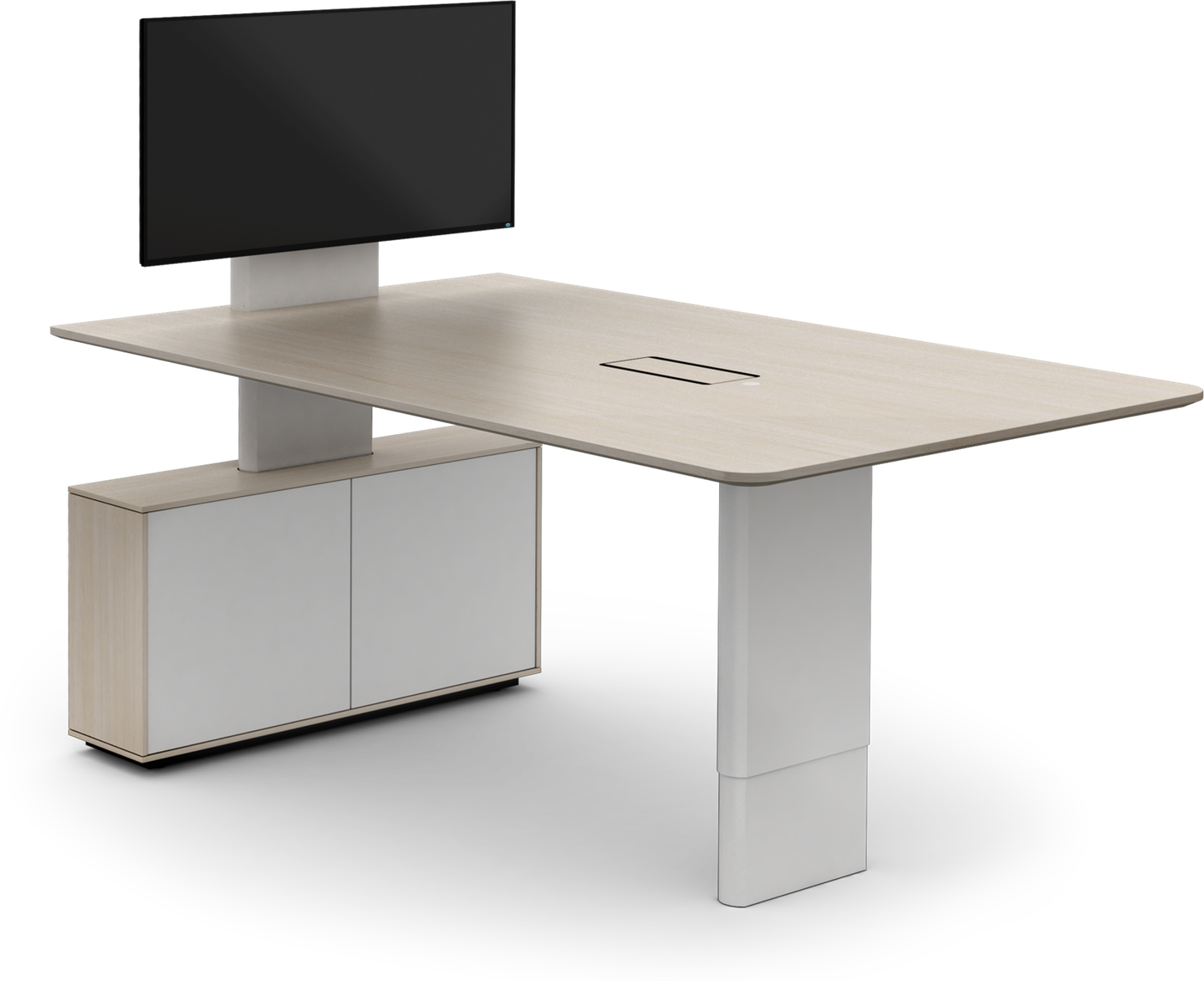 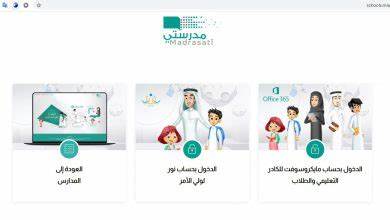 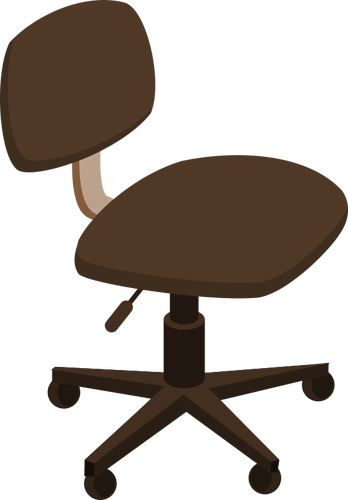 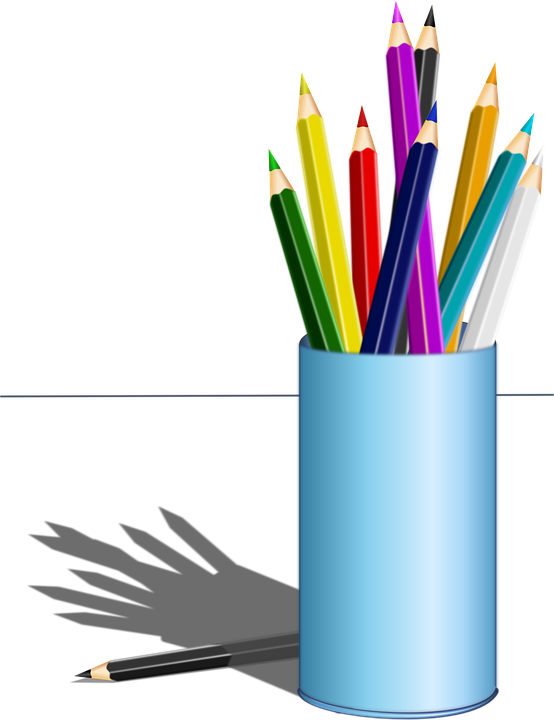 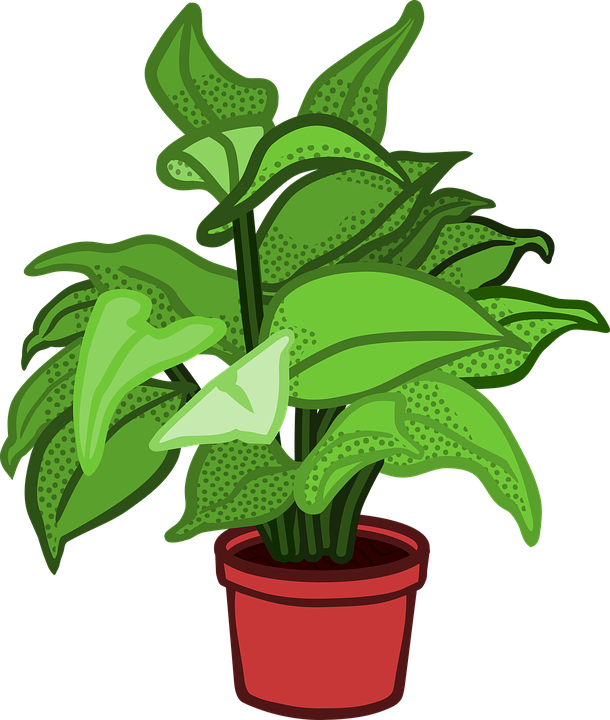 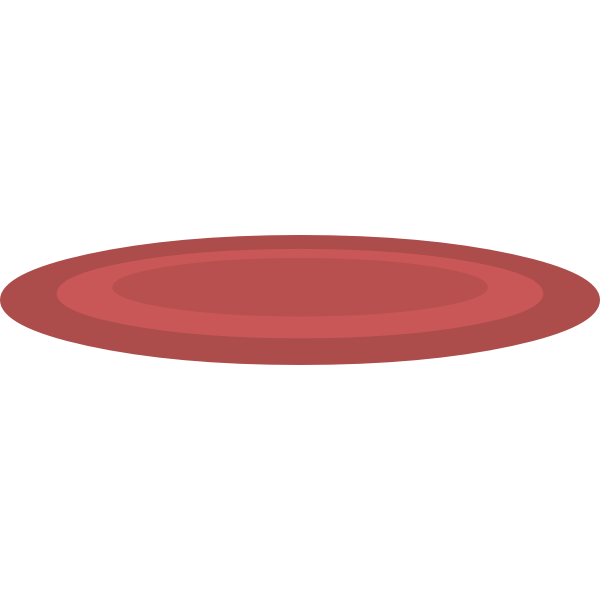 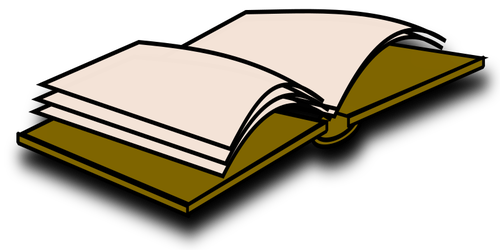 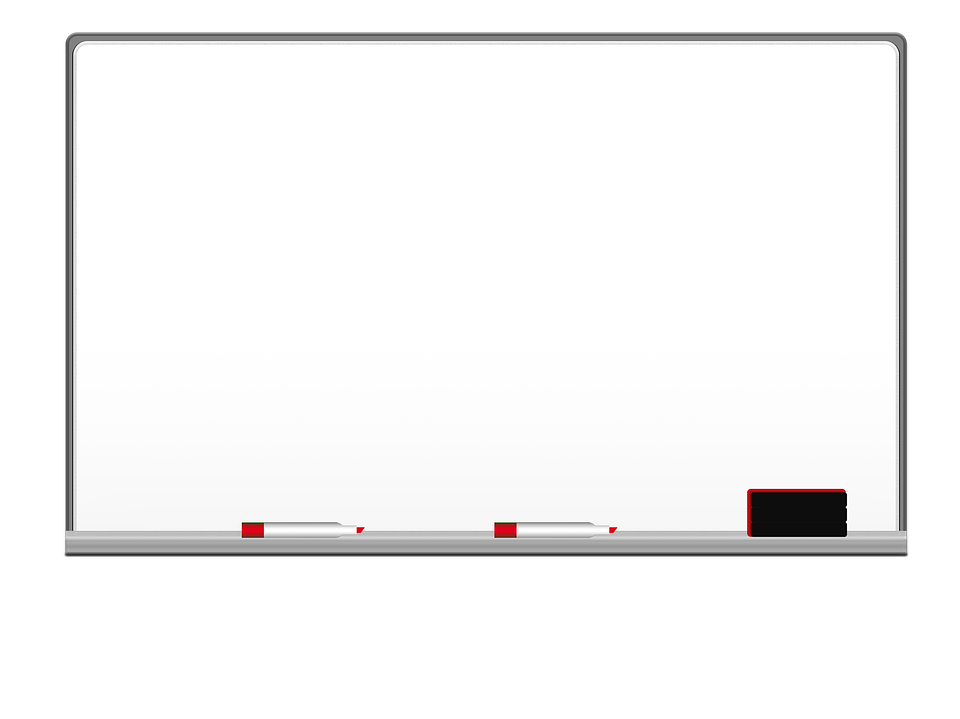 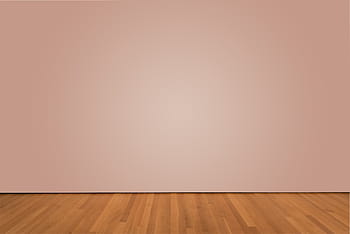 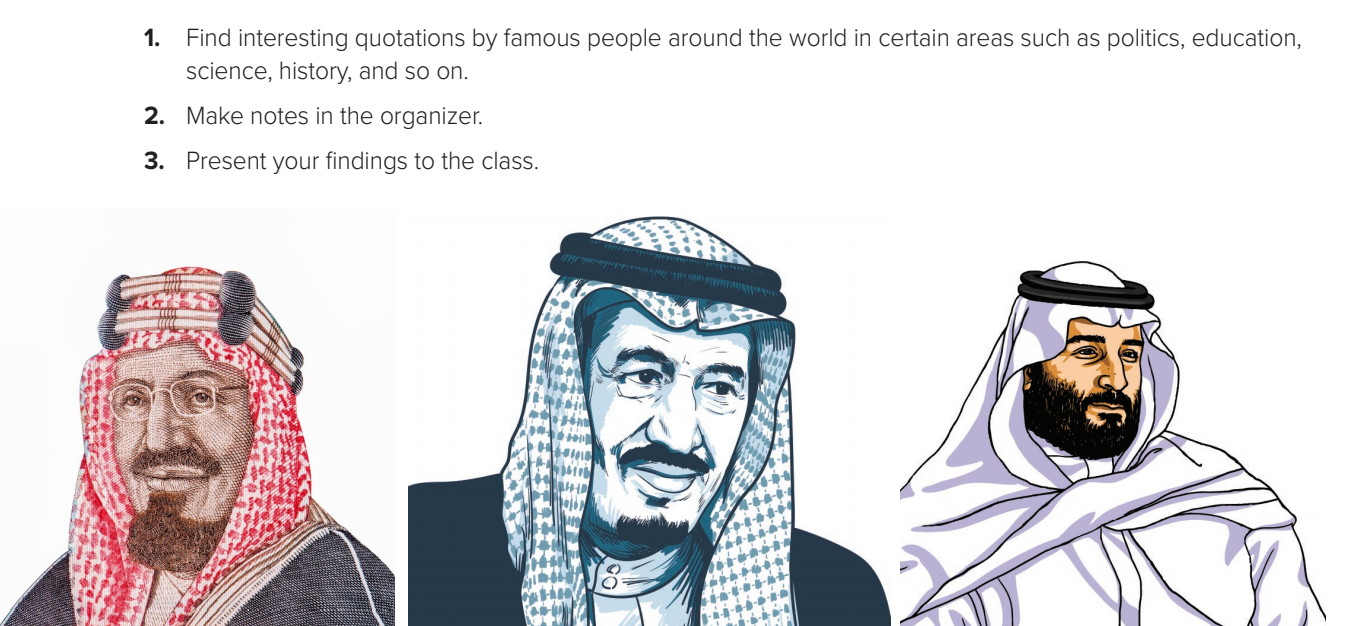 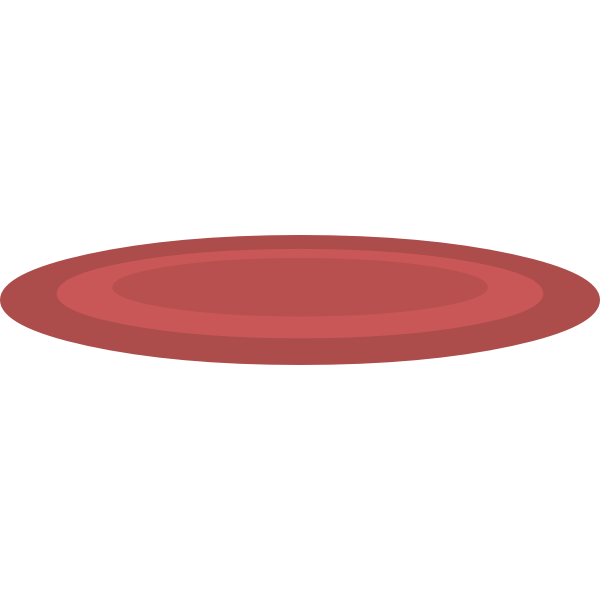 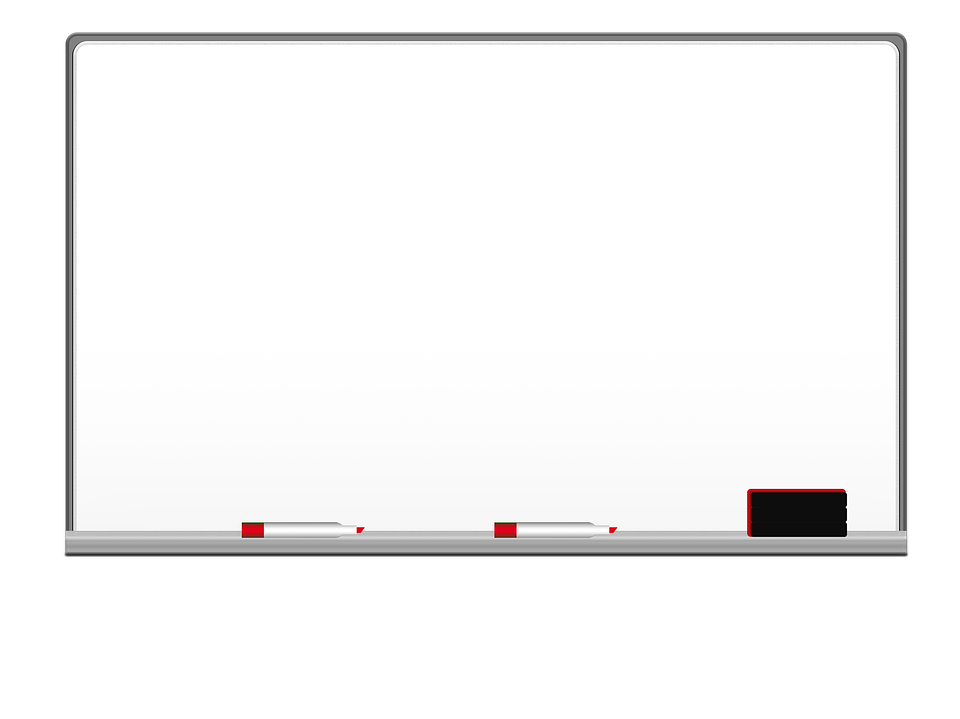 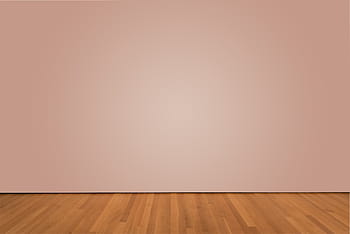 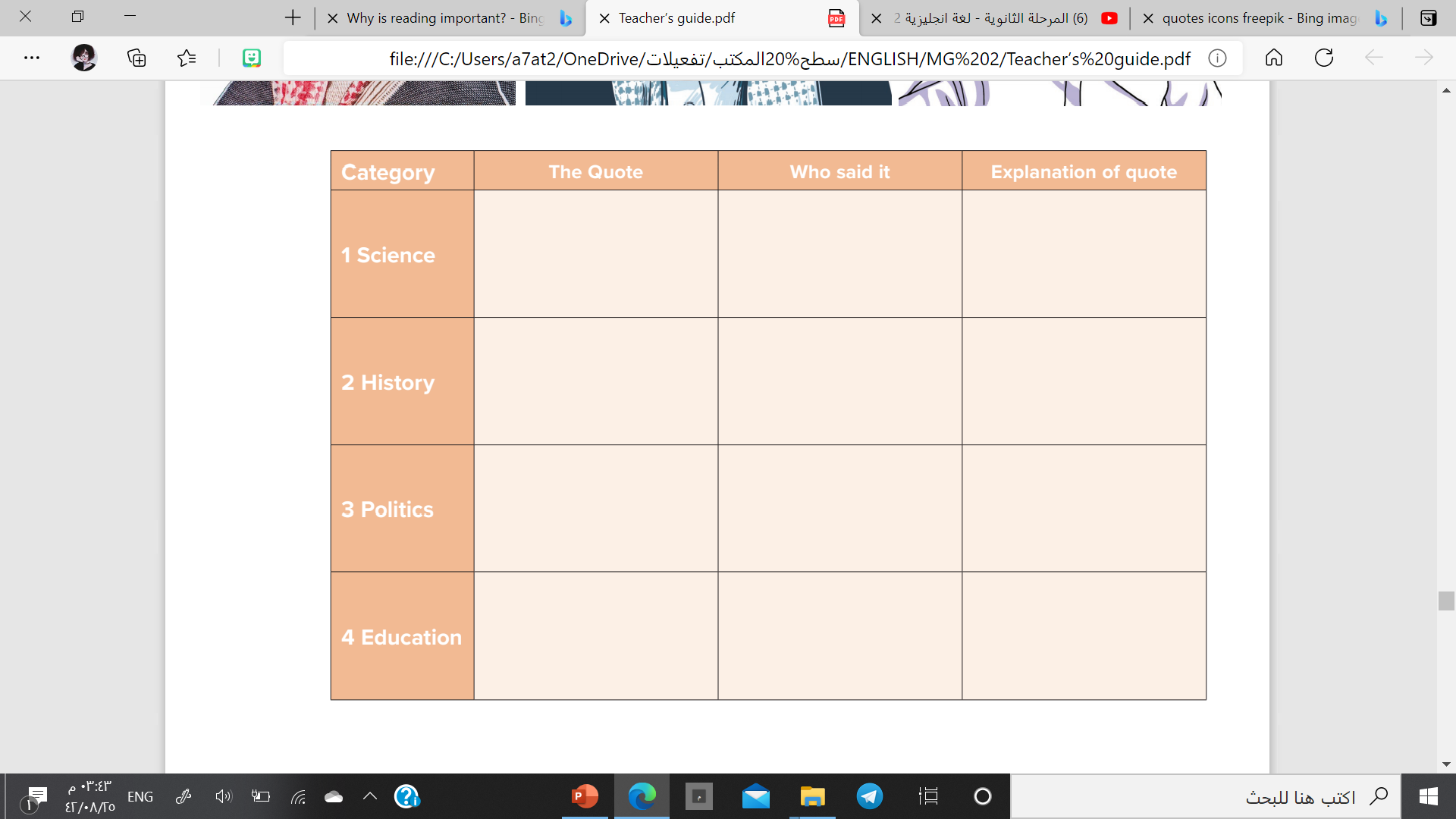 The real investment for the future in science and research.
“Investing in science education and curiosity-driven research is investing in the future”
Ahmed Zewail
“The more you know about the past the better prepared you are for the future”
We have to learn from the history
Theodore Roosevelt
“We will continue, God willing, to hold the straight course that this country has followed since its establishment by the late King Abdul-Aziz,"
On the country’s progressions and stability
King Salman bin Abdul-Aziz
“Education is what remains after one has forgotten what one has learned in school”
Education is not only in schools, but what you learn all your life.
Albert Einstein
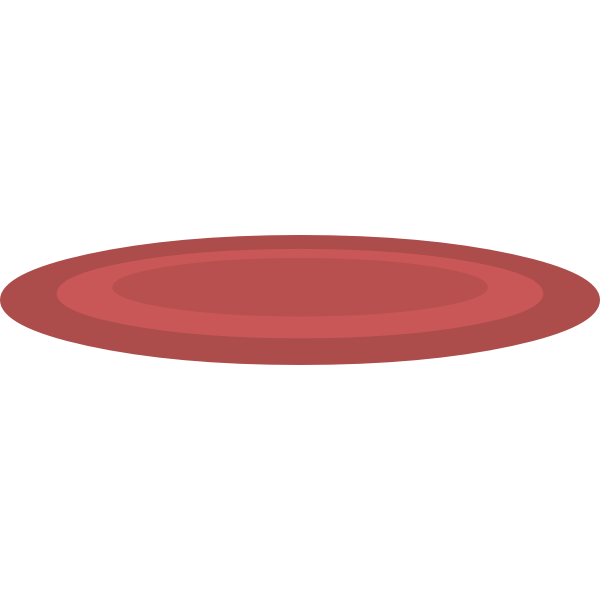 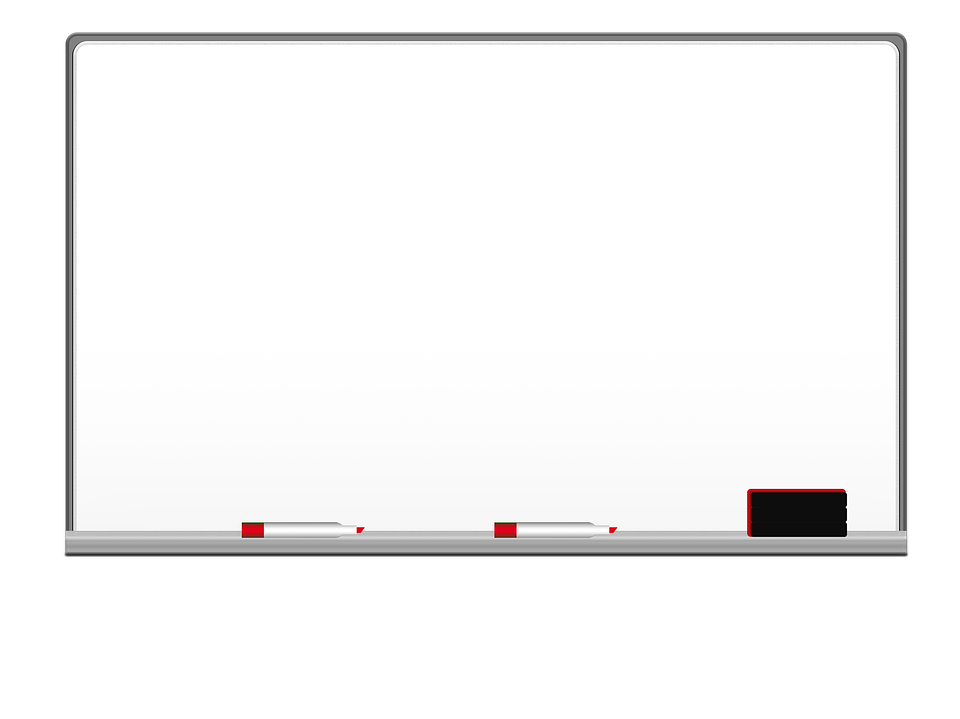 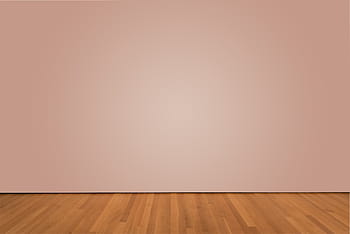 Let’s design an attractive poster
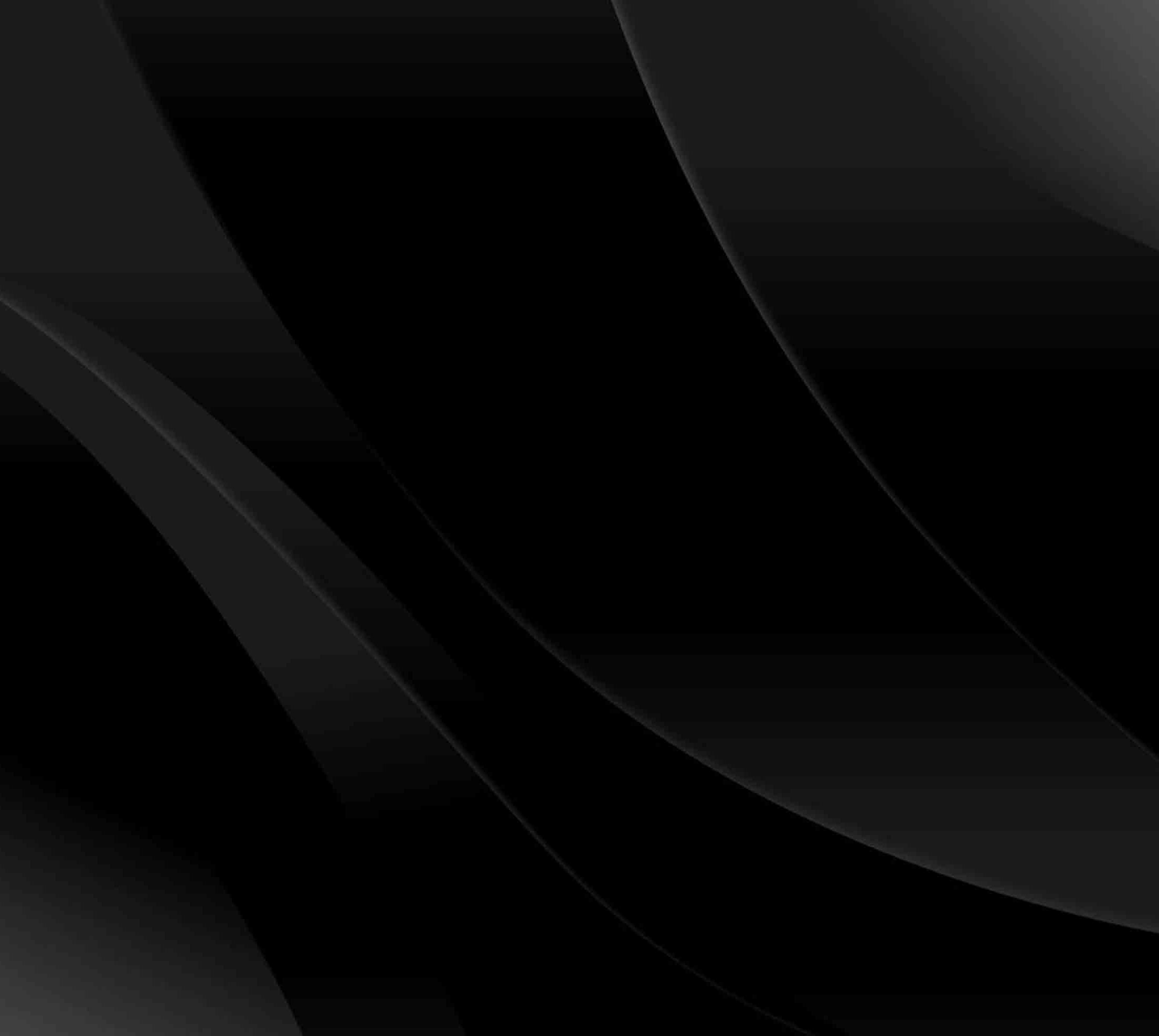 “We will continue, God willing, to hold the straight course that this country has followed since its establishment by the late King Abdul-Aziz“

King Salman bin Abdu Aziz
1
Design a poster, Make attractive decorations.
2
Add your pictures.
3
Add the quote.
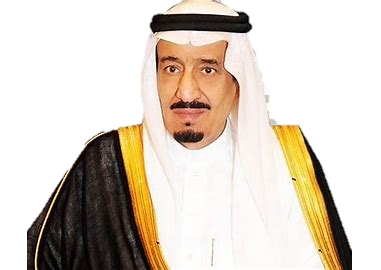 4
Present it to your class.
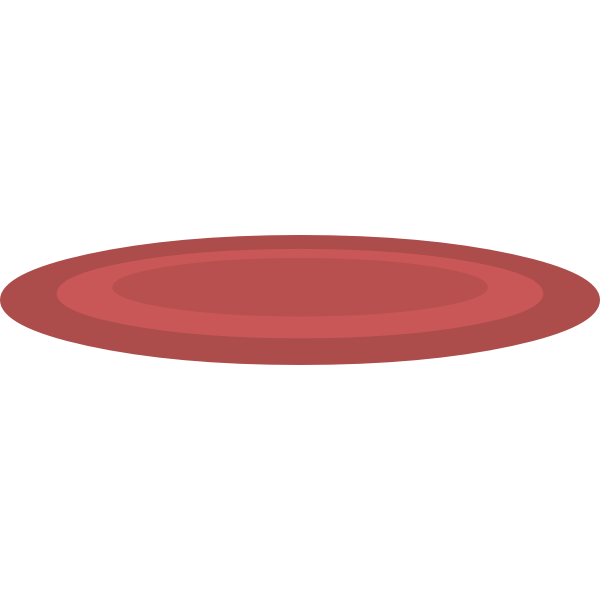 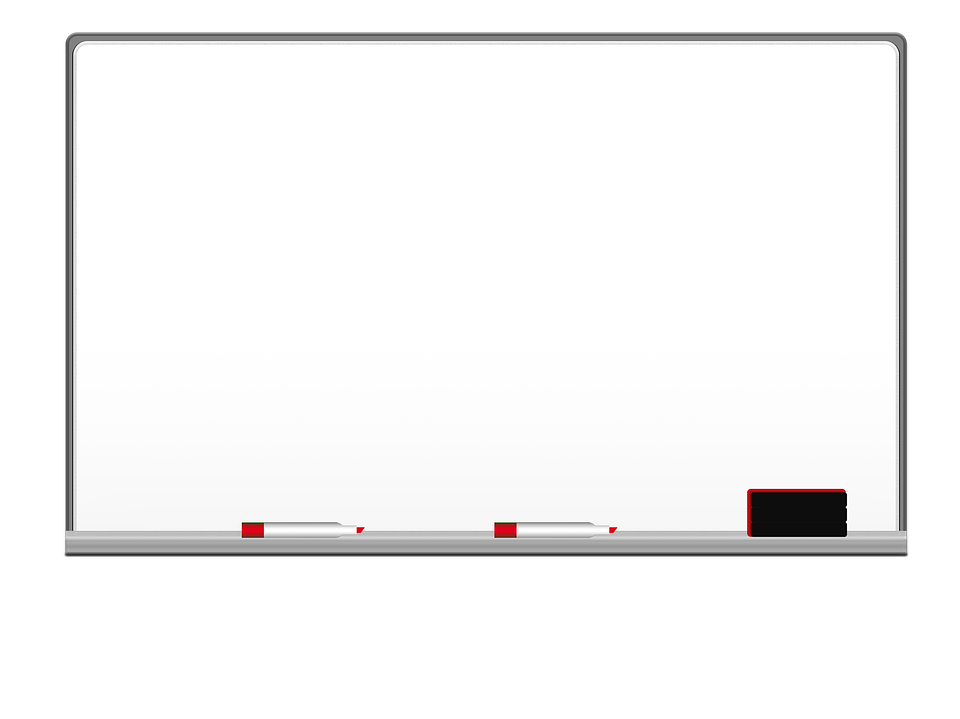 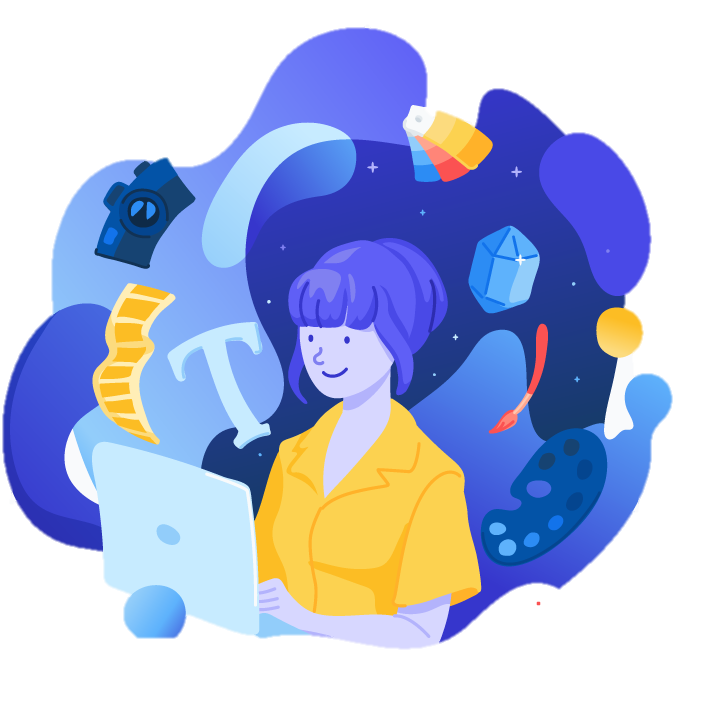 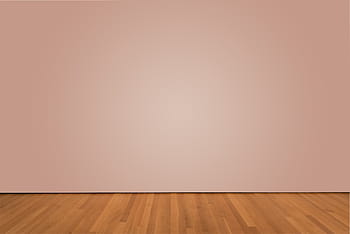 Now design your own poster
and share it with your family.
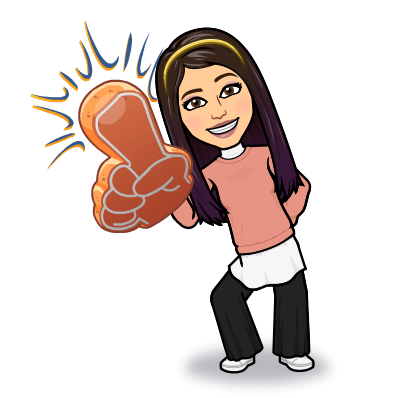 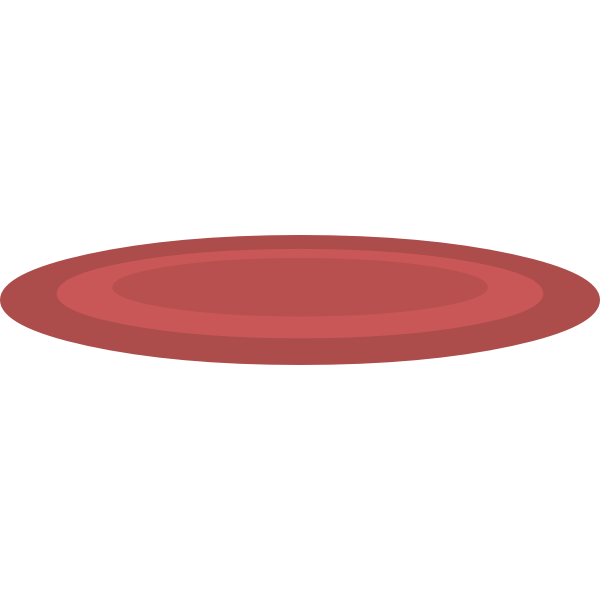 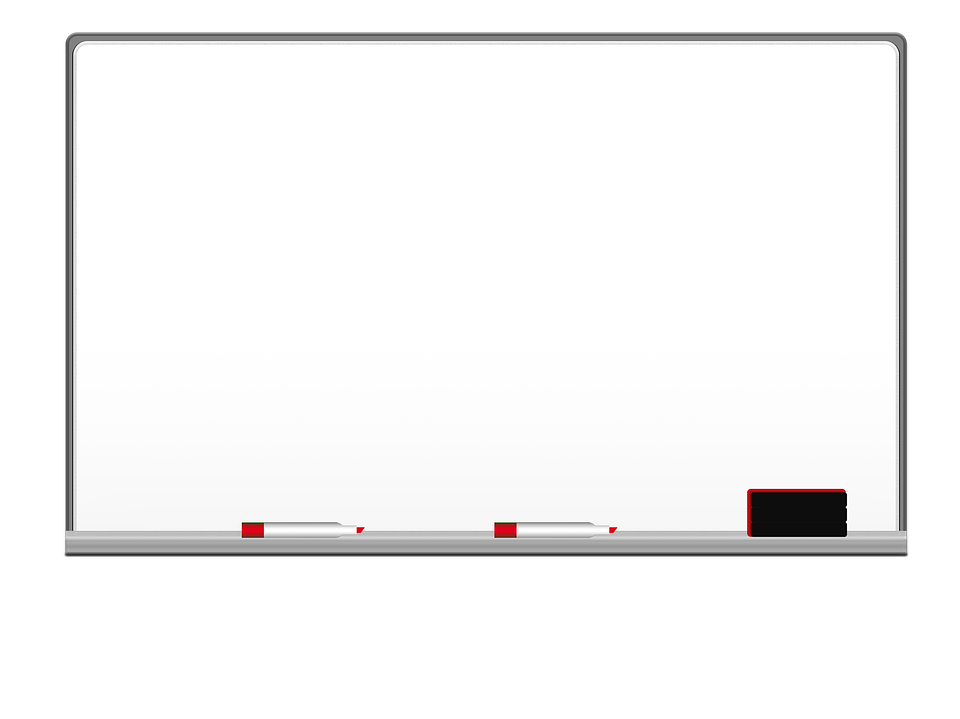 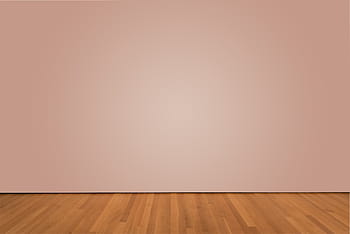 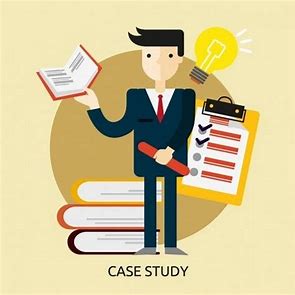 REVISIONUNIT 6
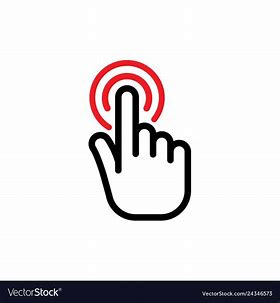 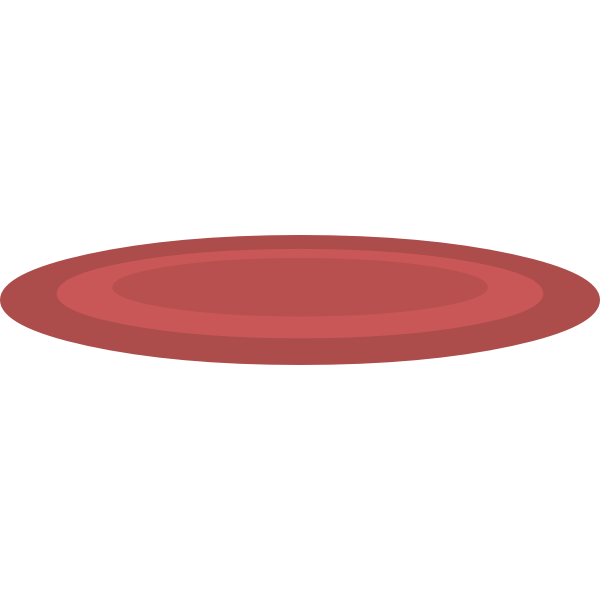 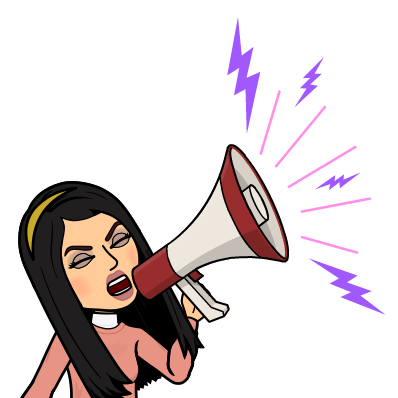 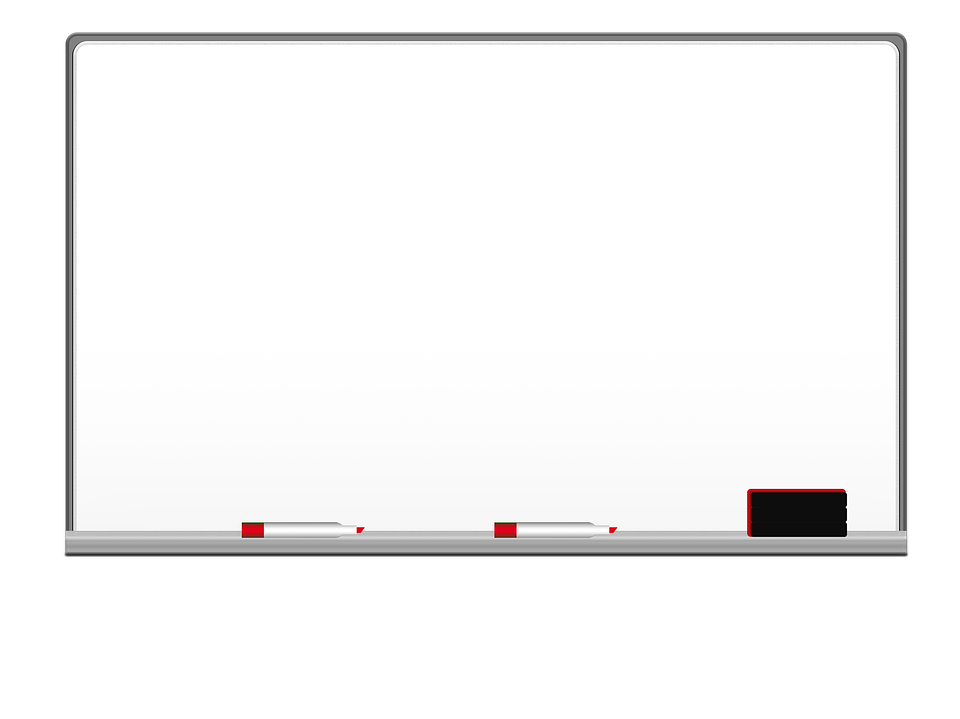 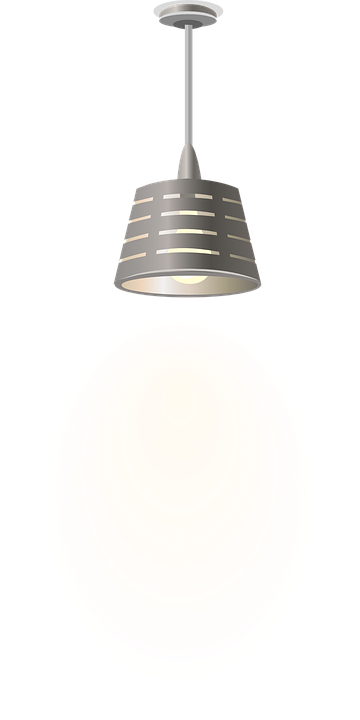 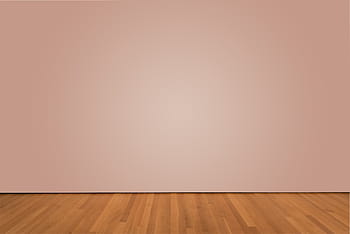 I love English
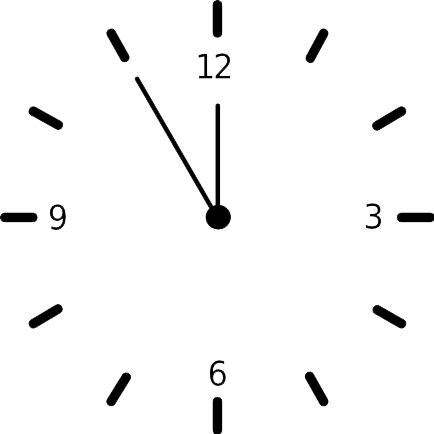 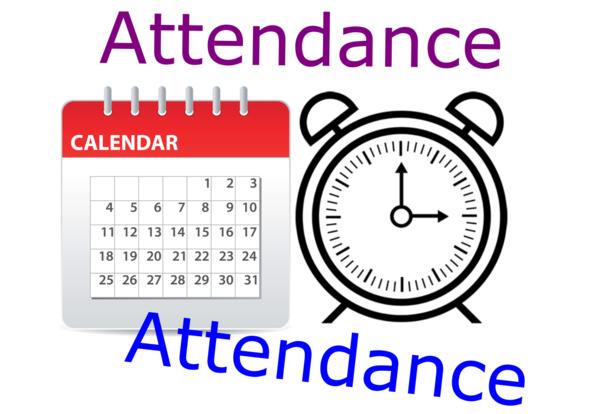 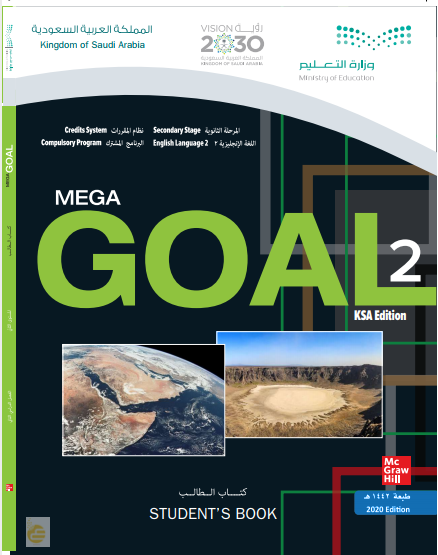 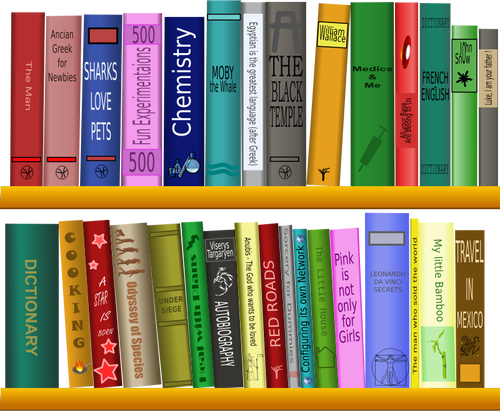 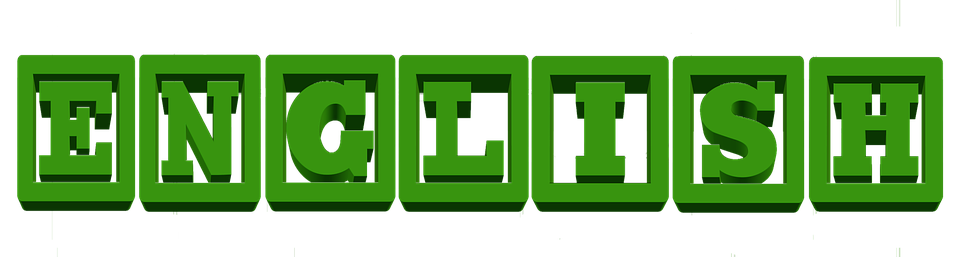 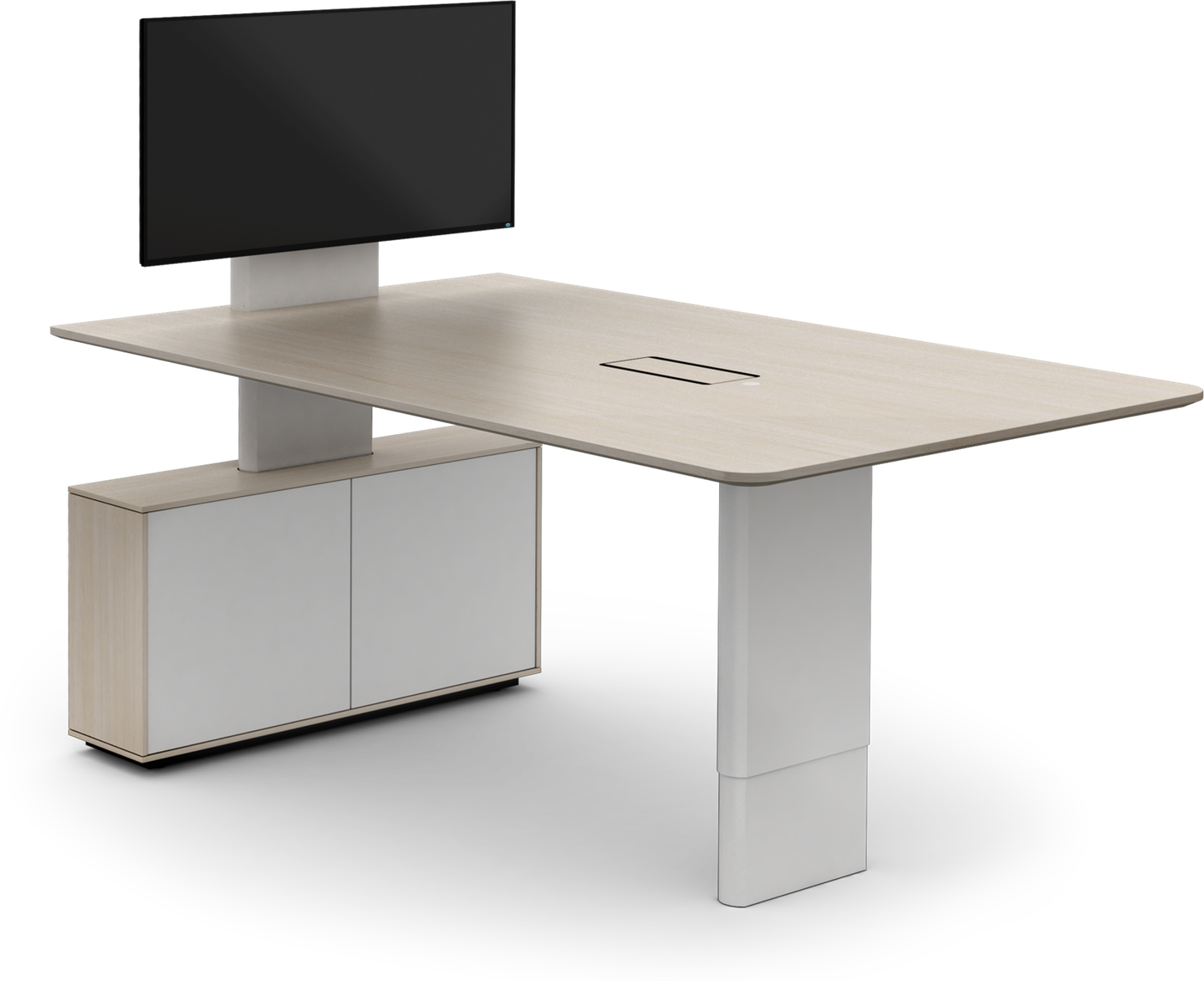 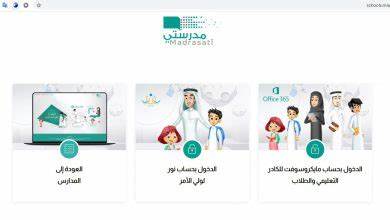 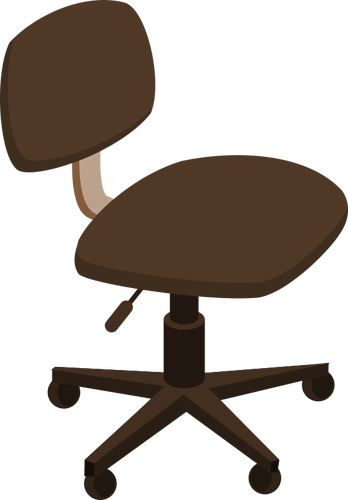 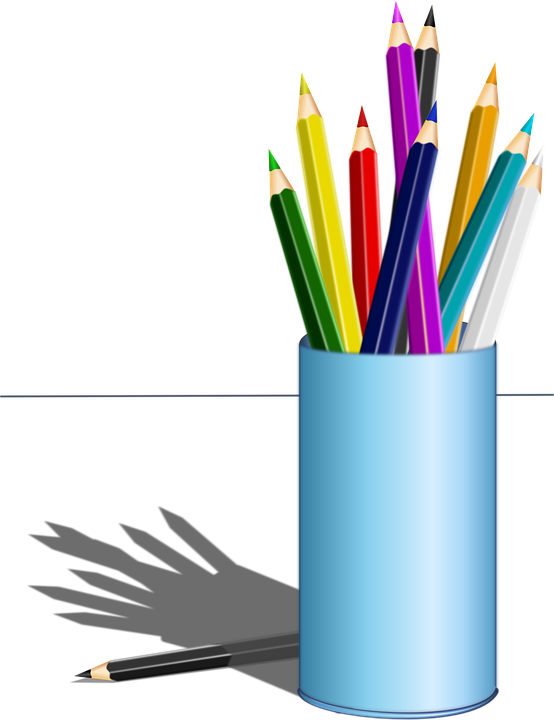 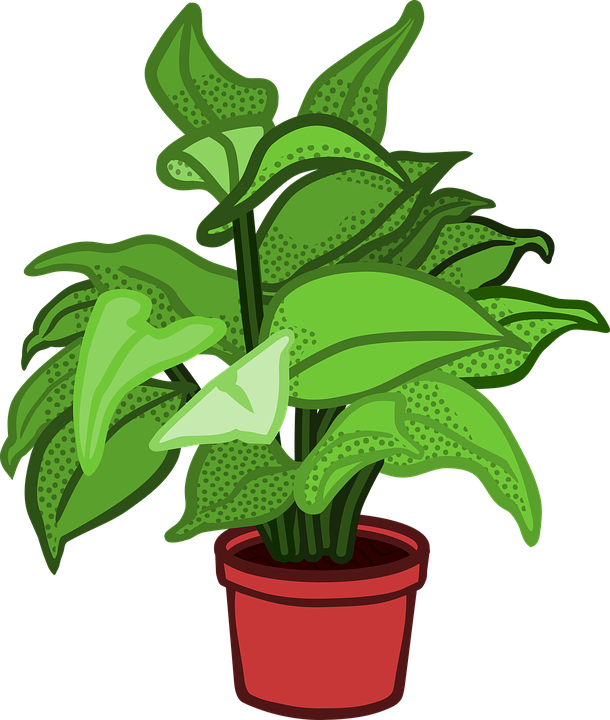 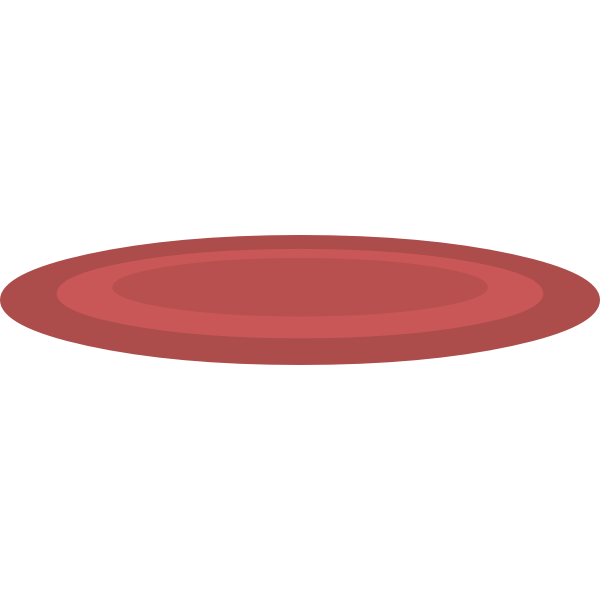 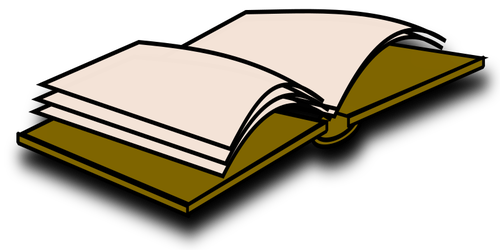 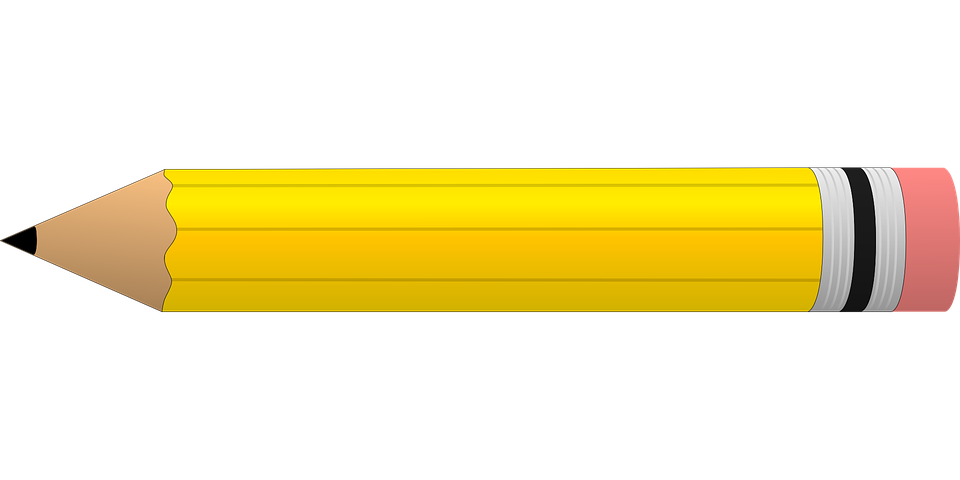 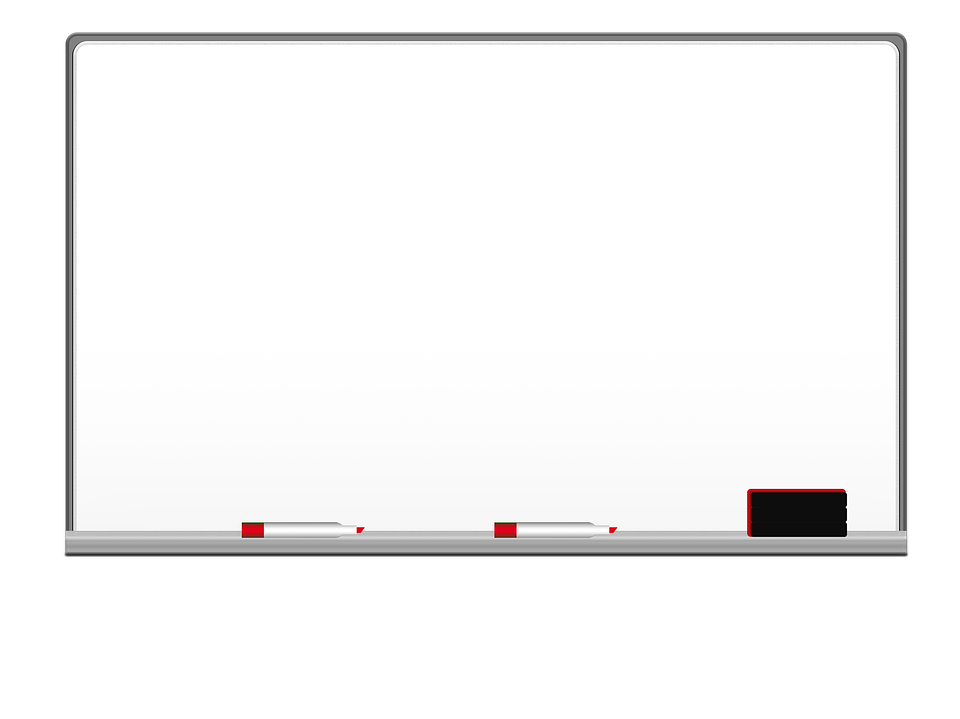 Homework
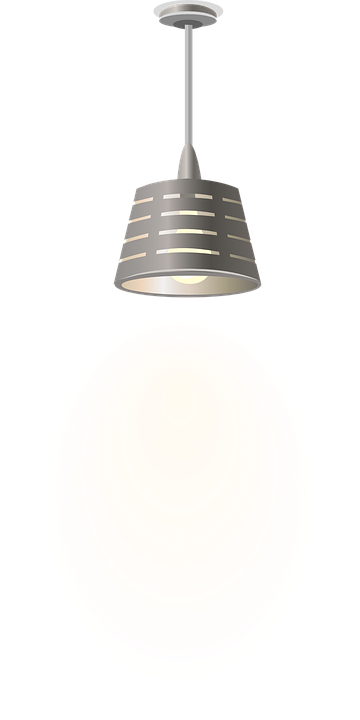 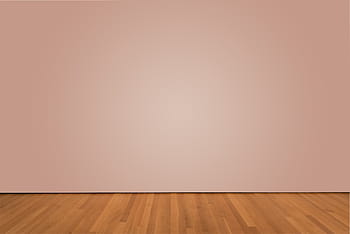 I love English
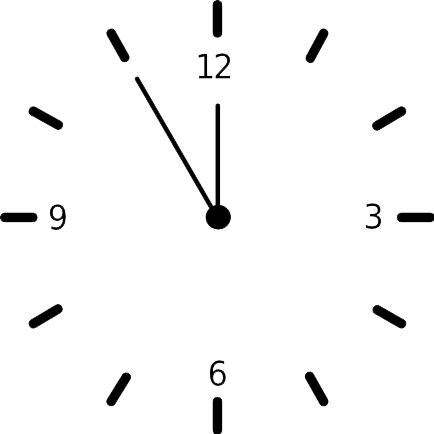 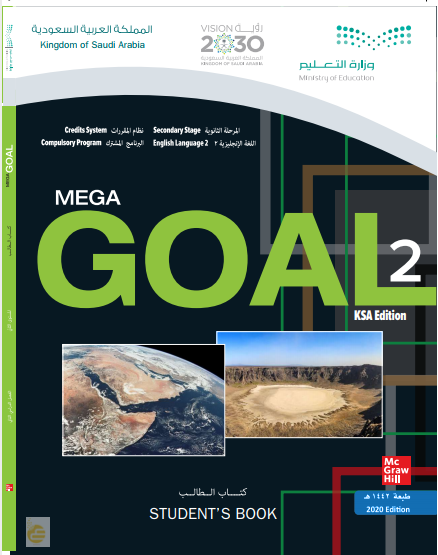 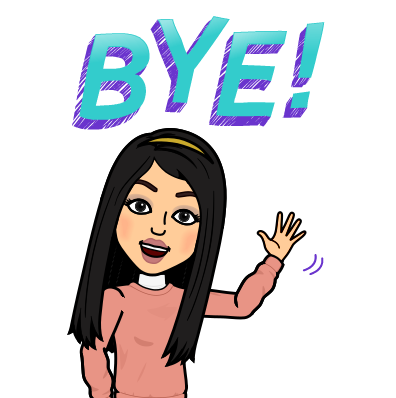 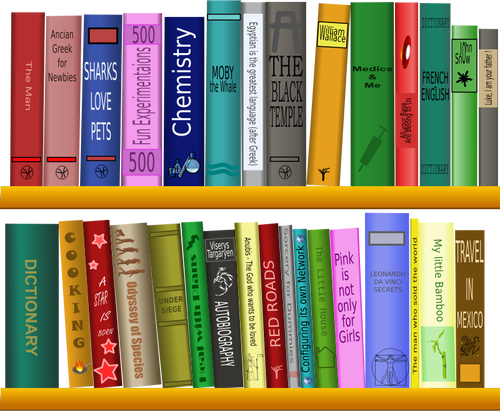 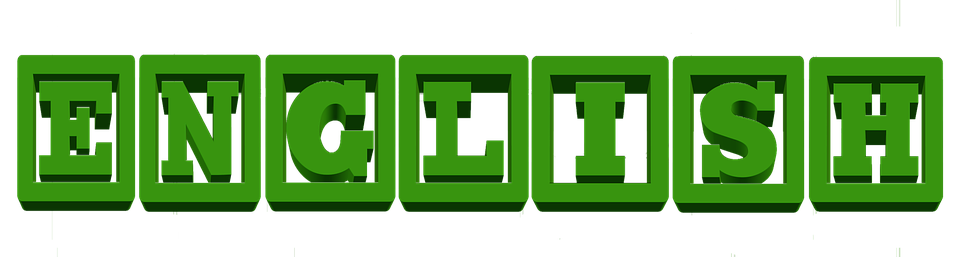 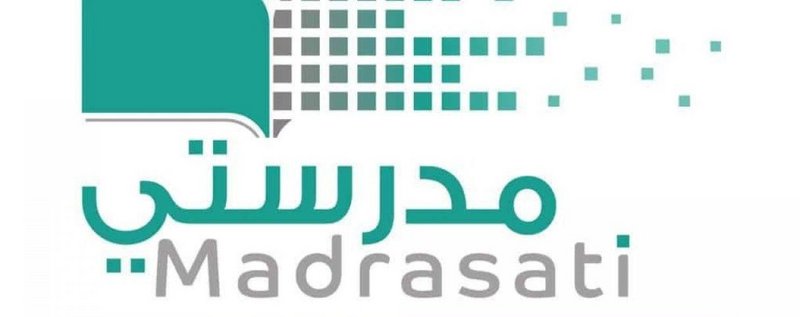 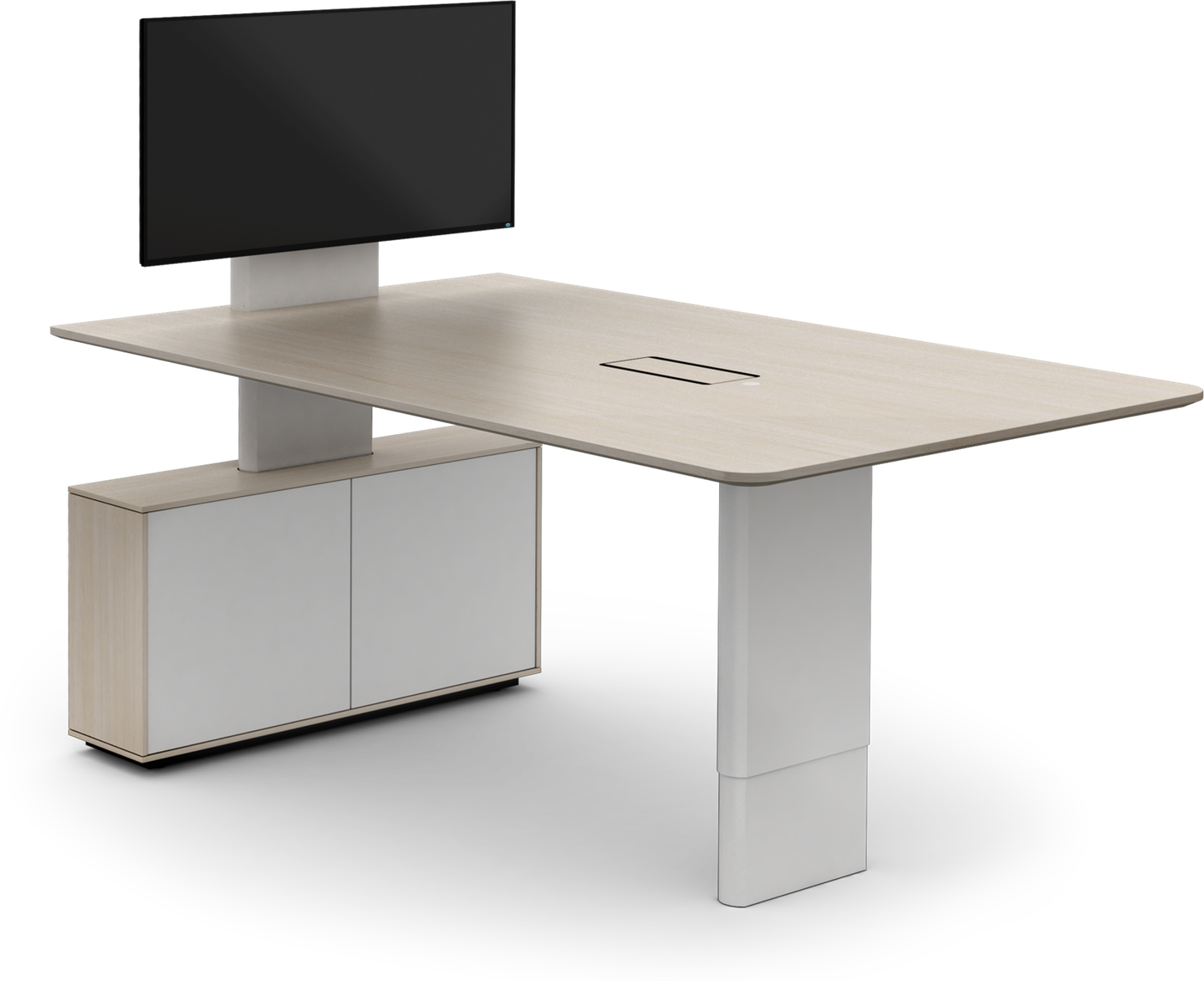 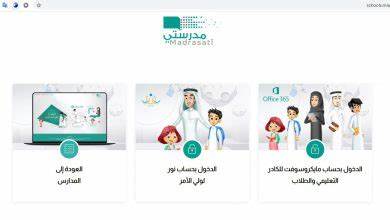 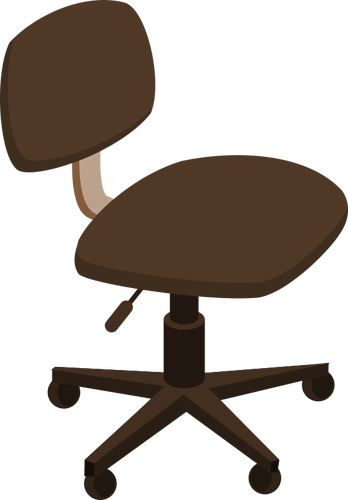 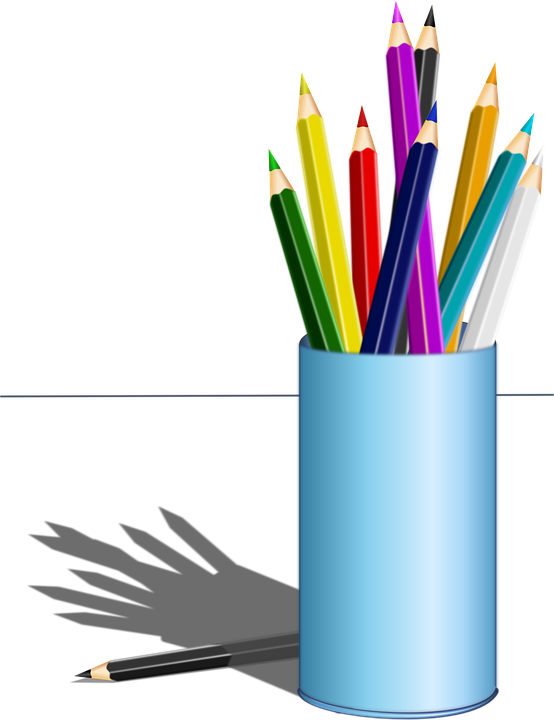 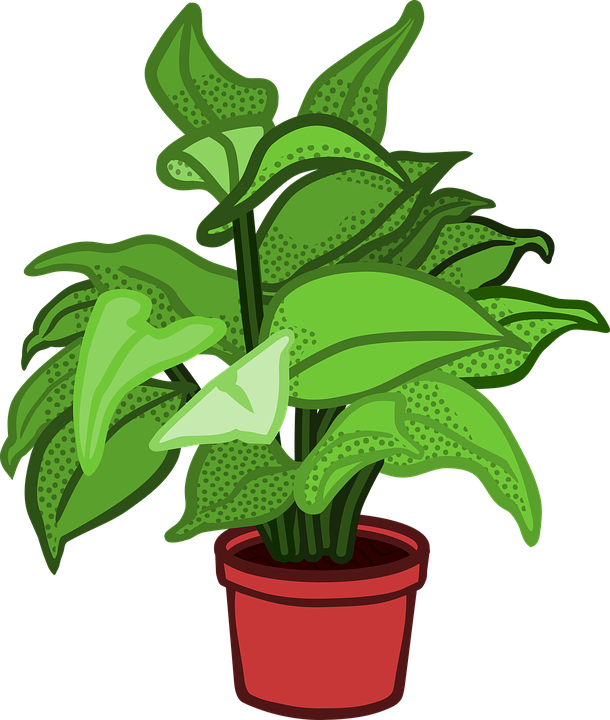 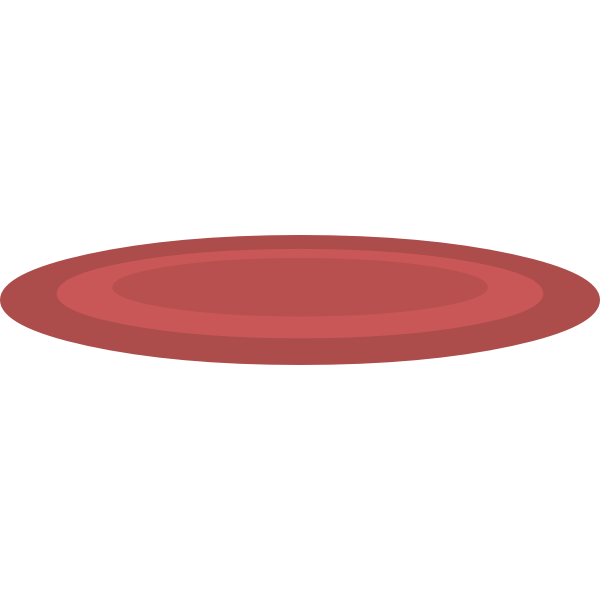 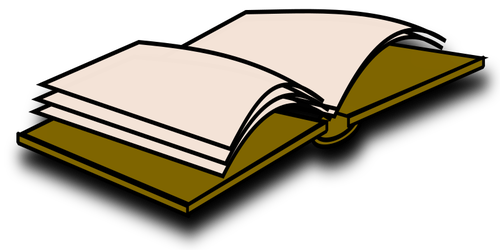 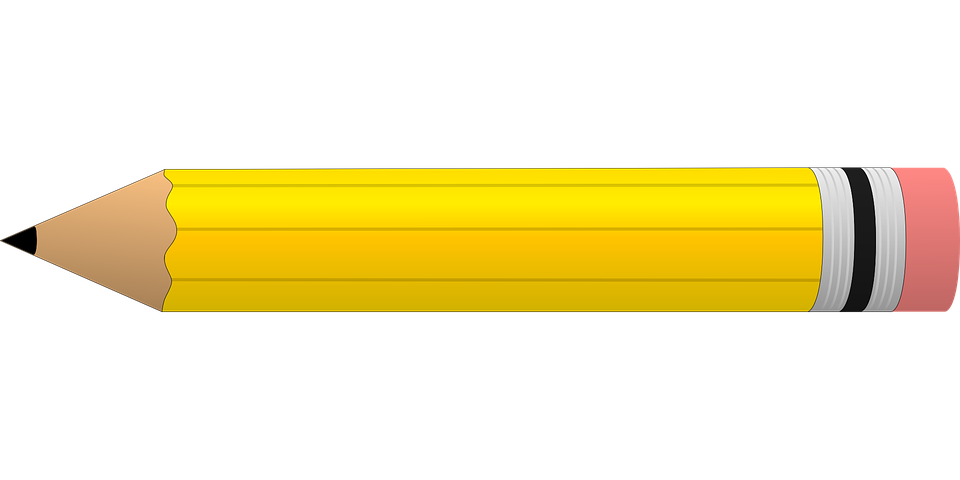 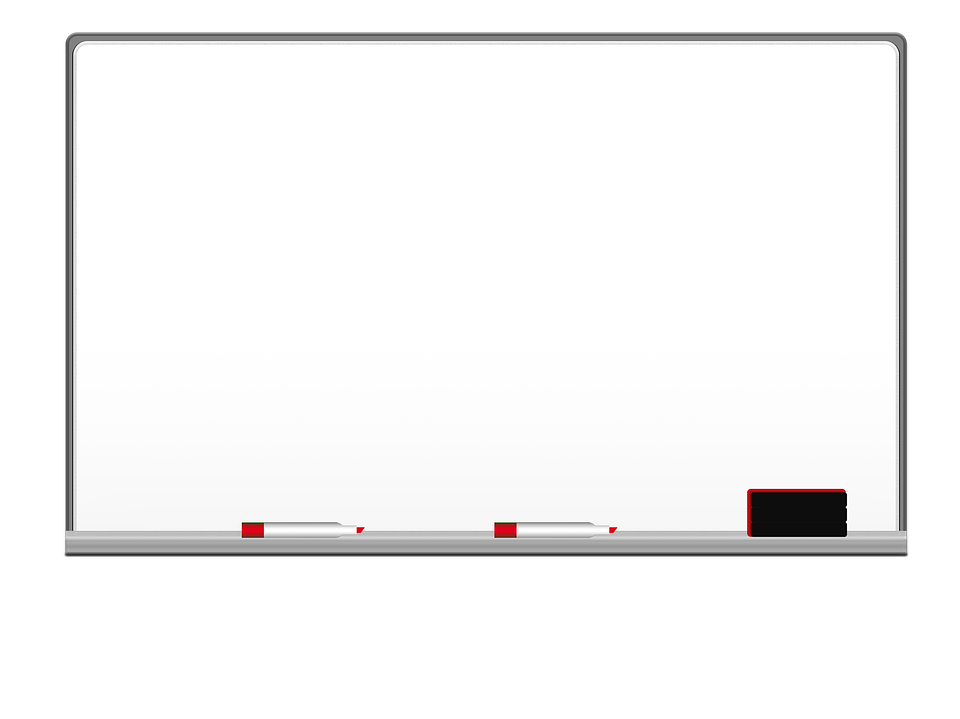 Homework
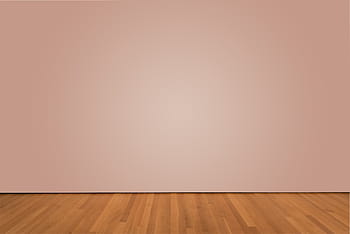 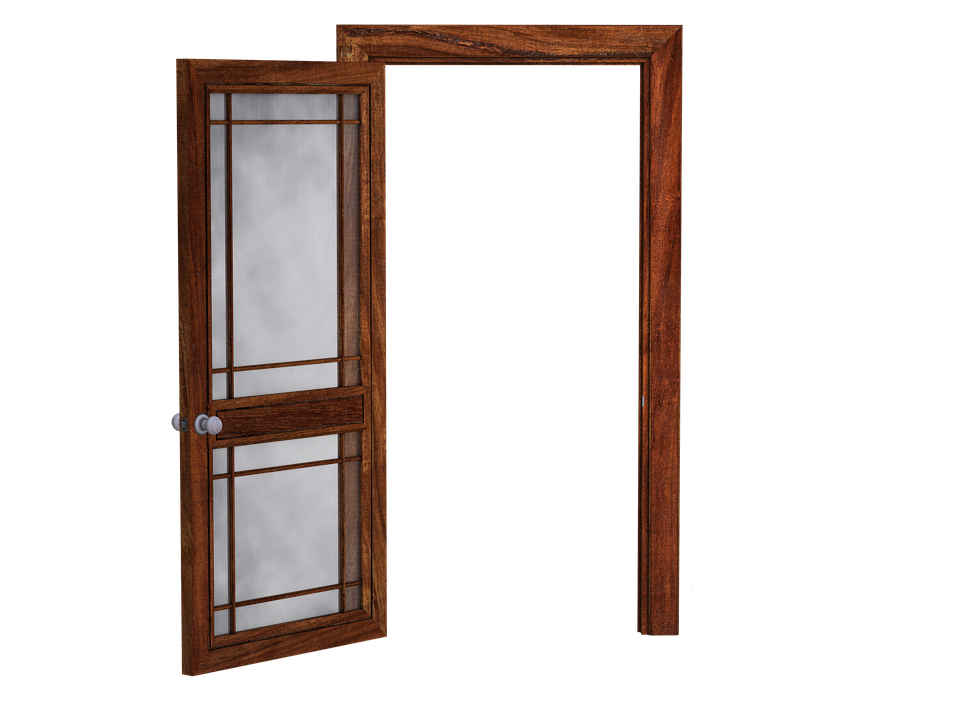 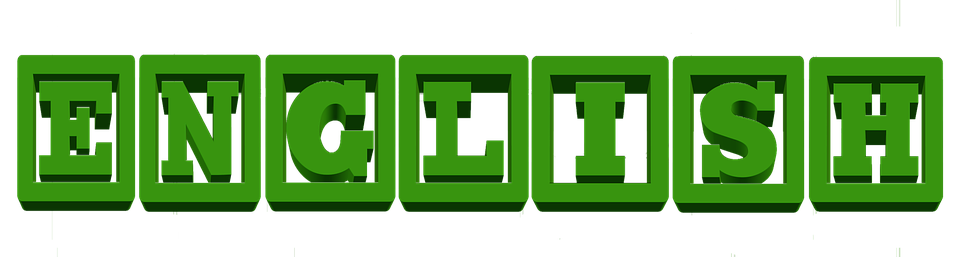 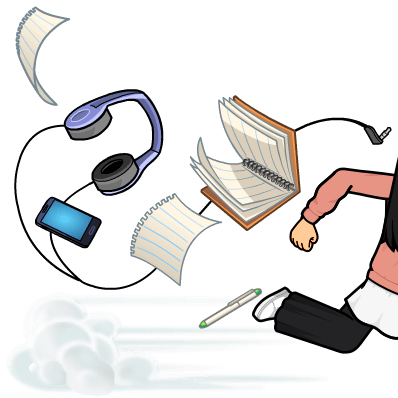 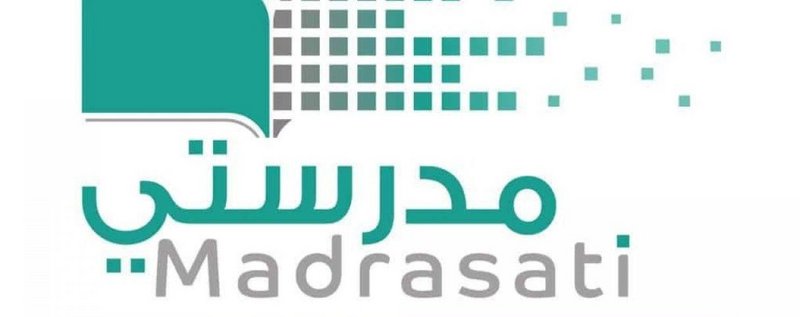 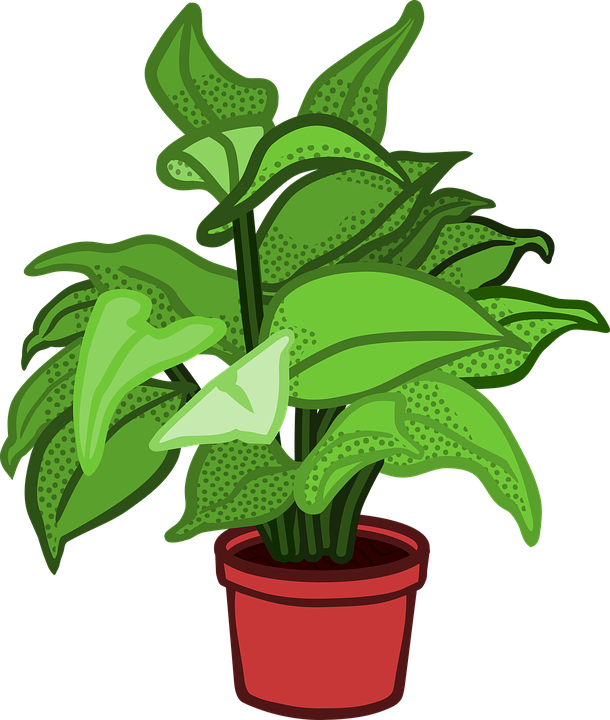 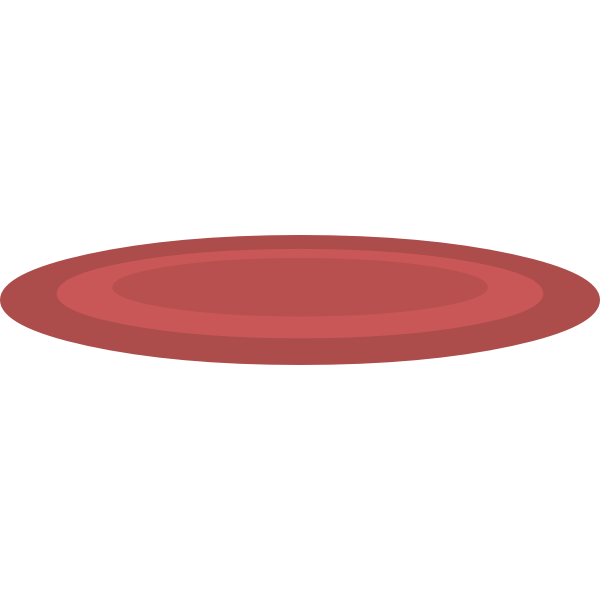 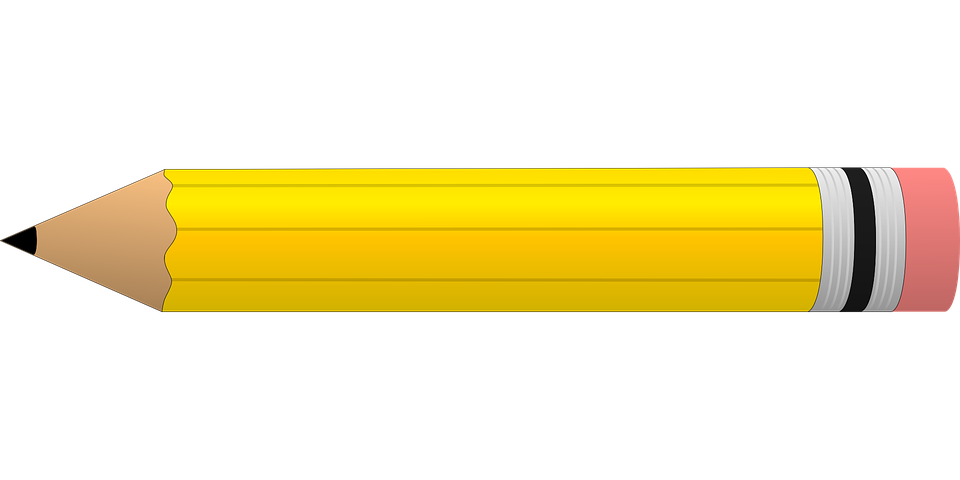 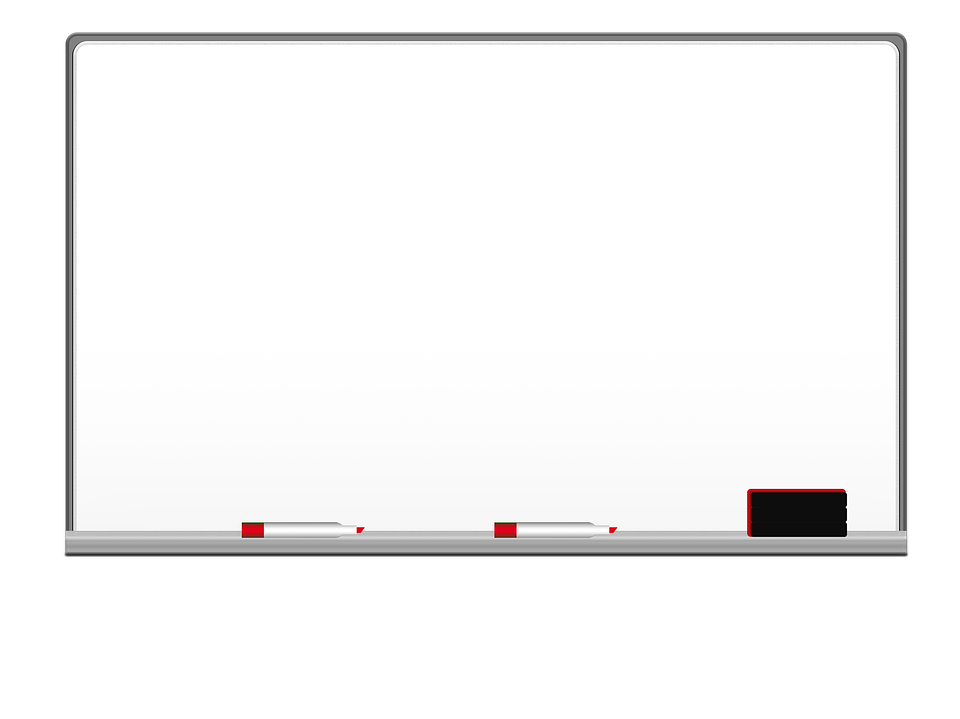 Homework
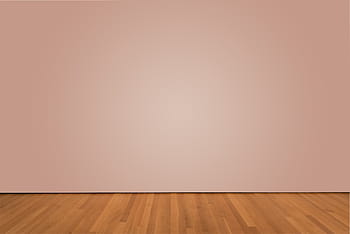 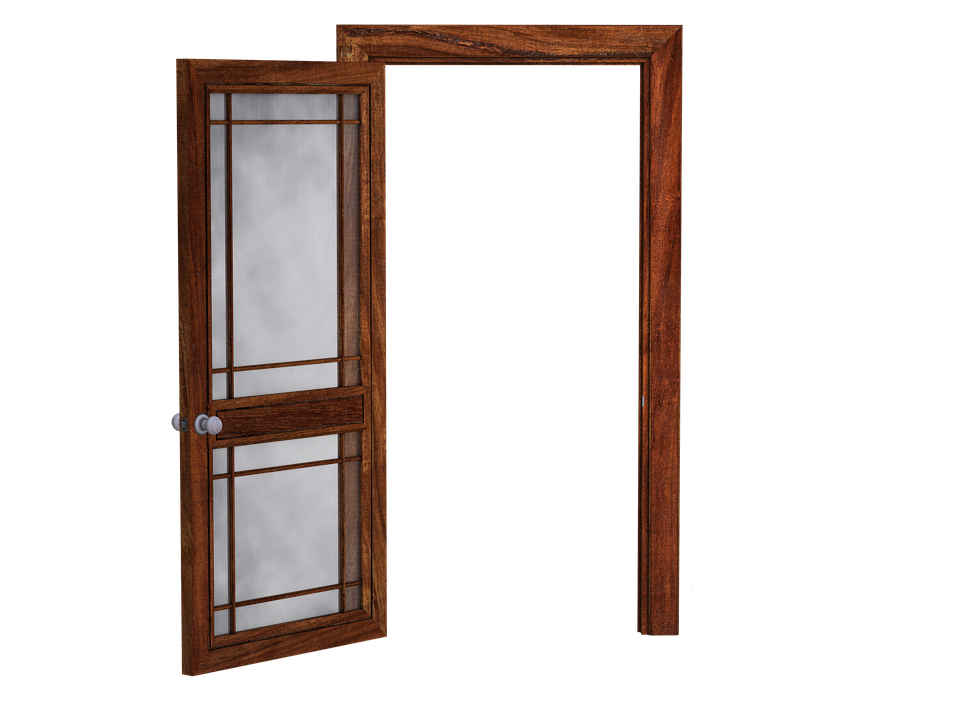 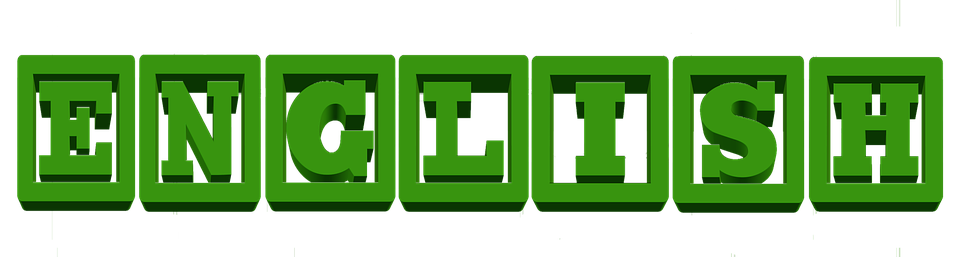 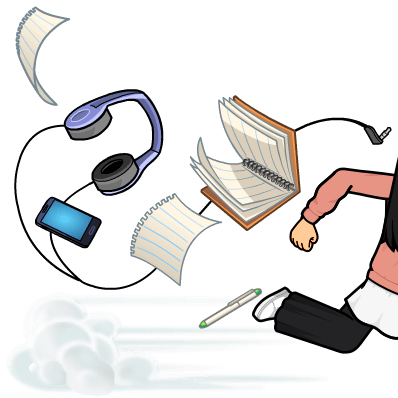 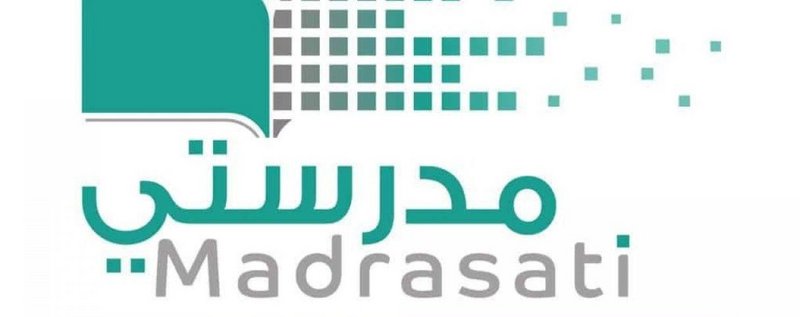 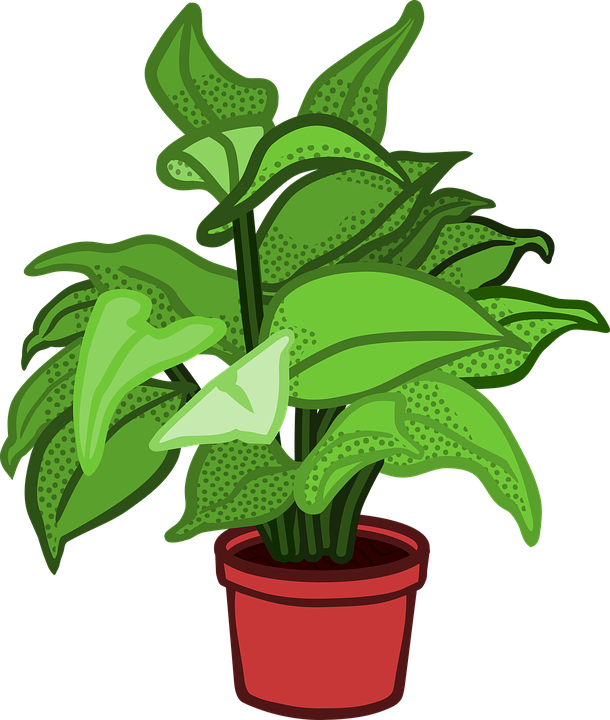 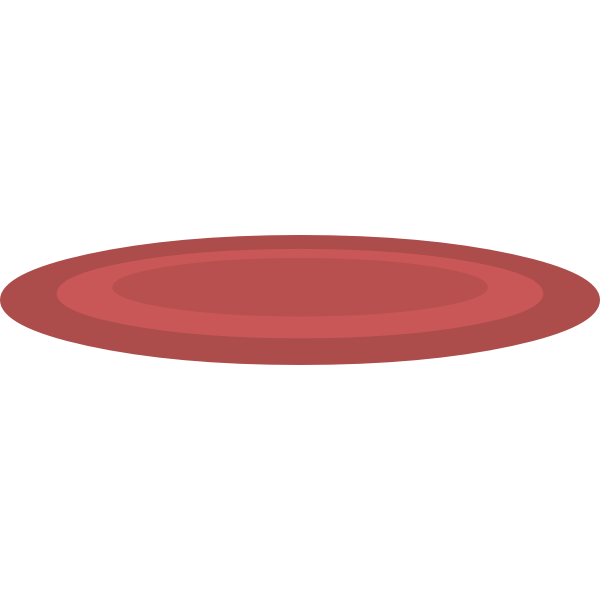 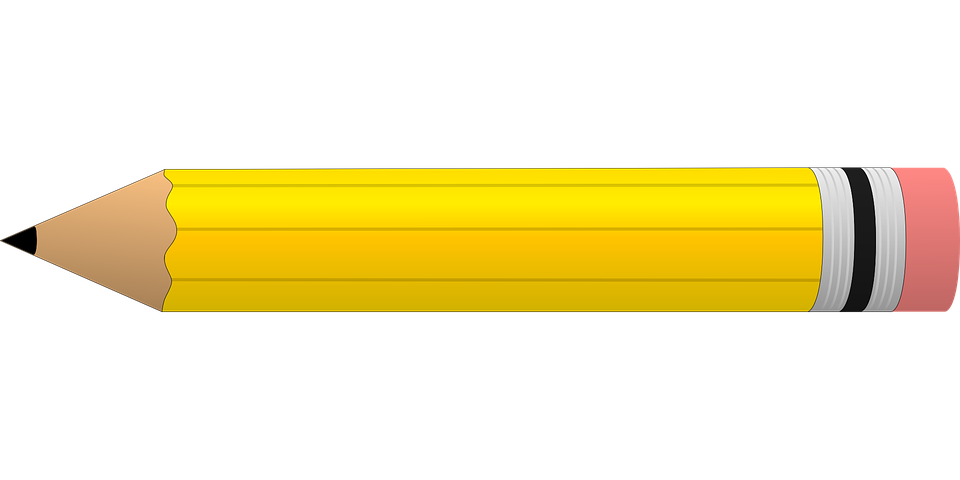 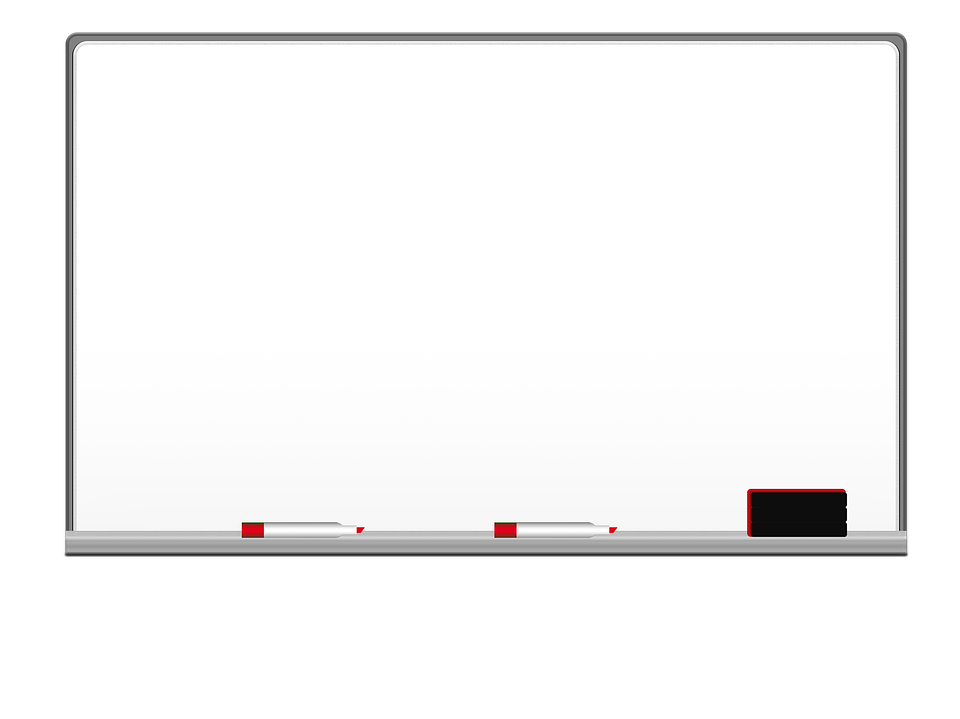 Homework
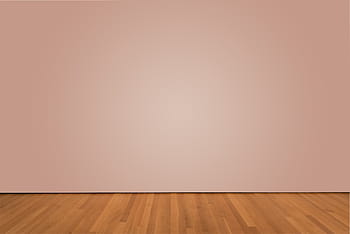 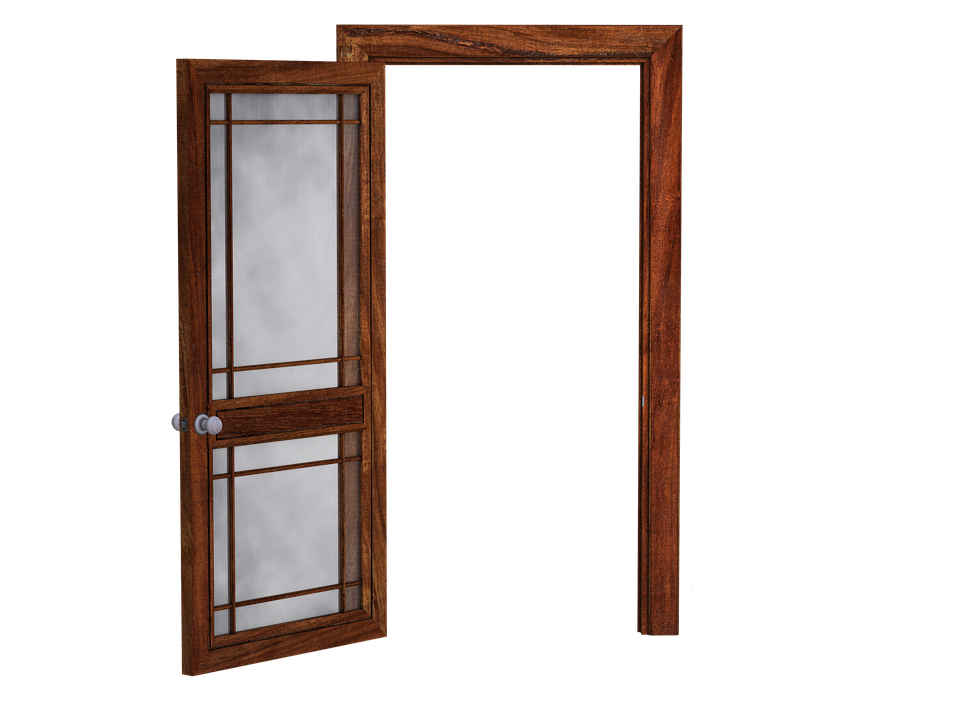 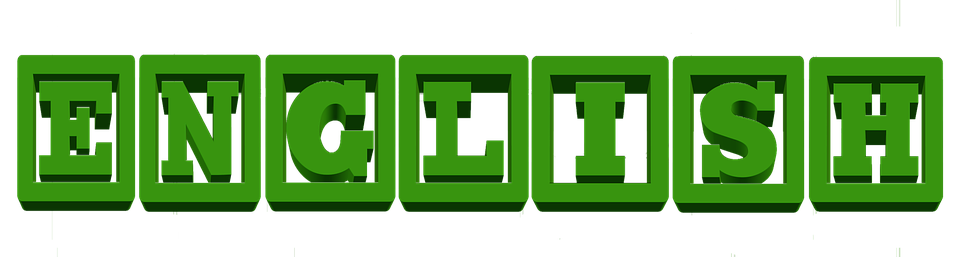 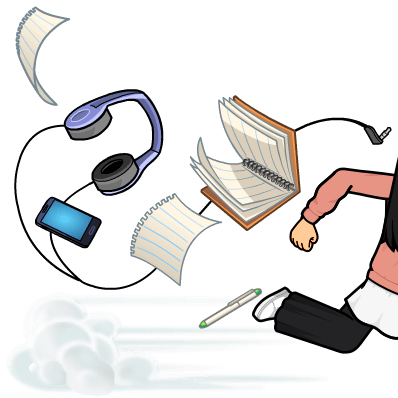 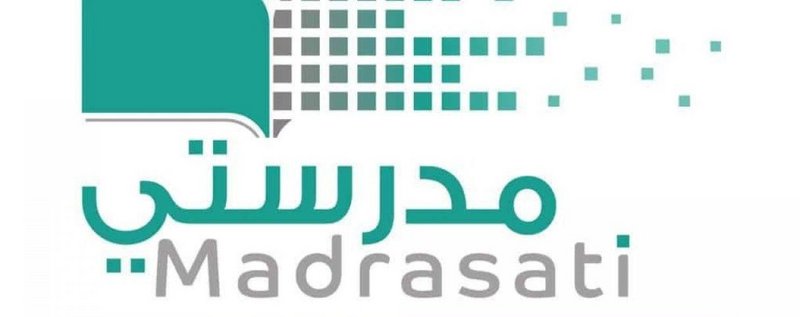 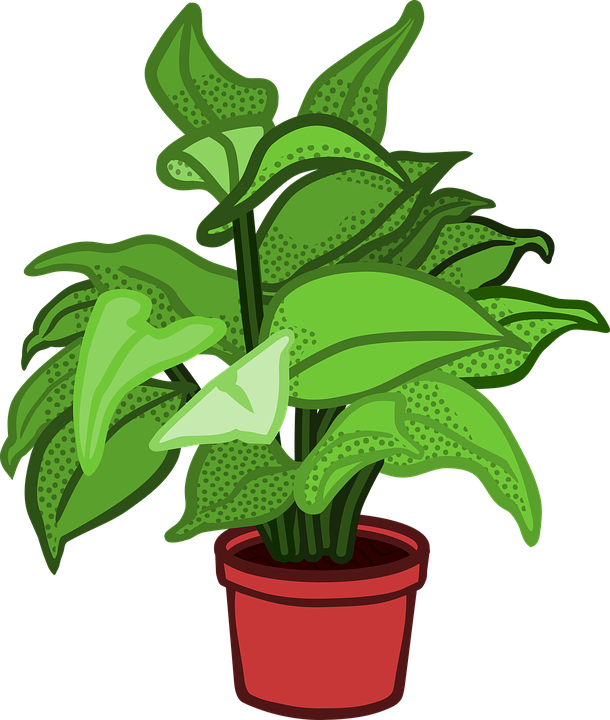 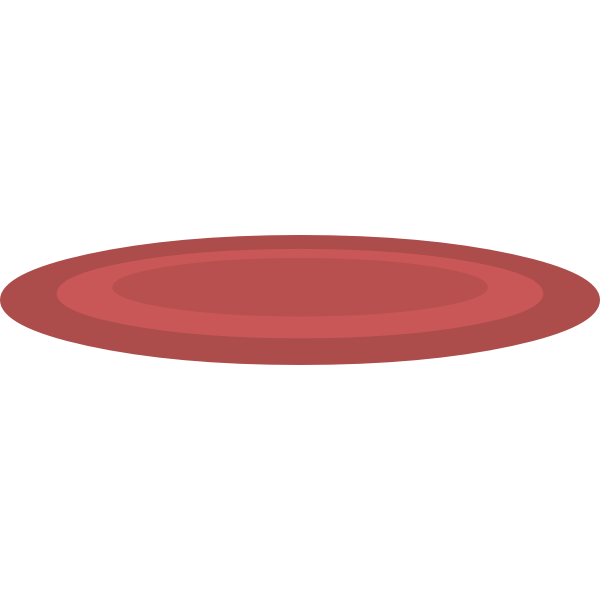 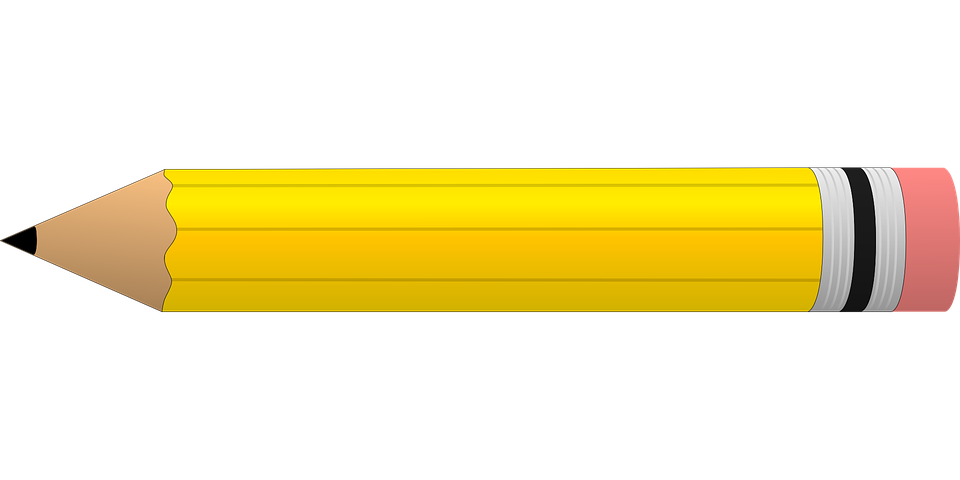 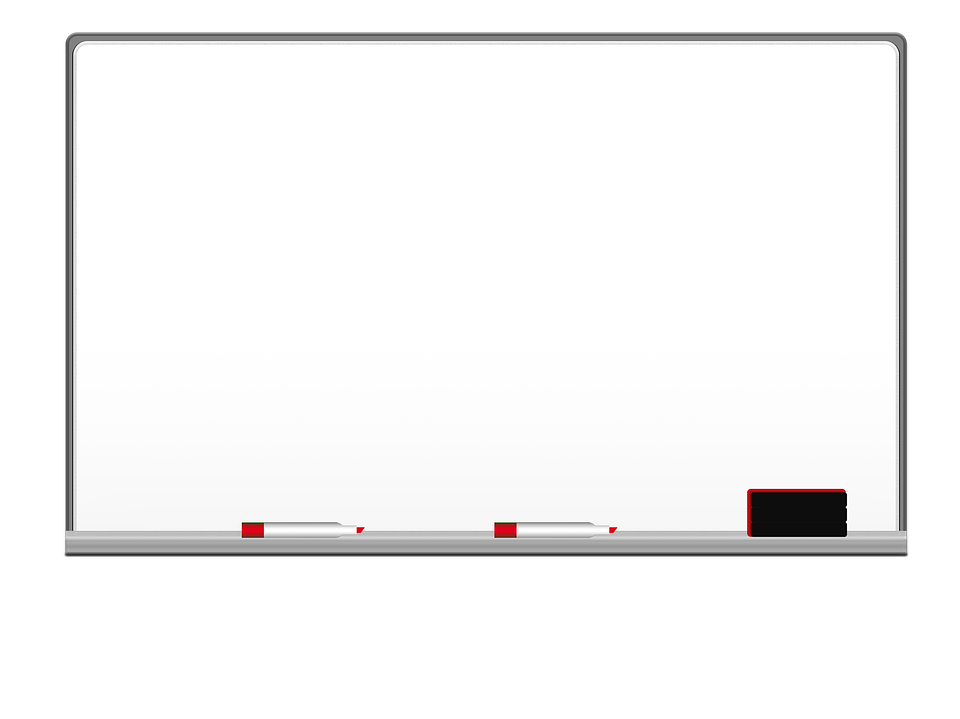 Homework
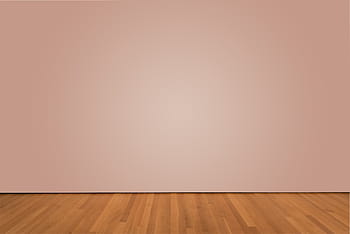 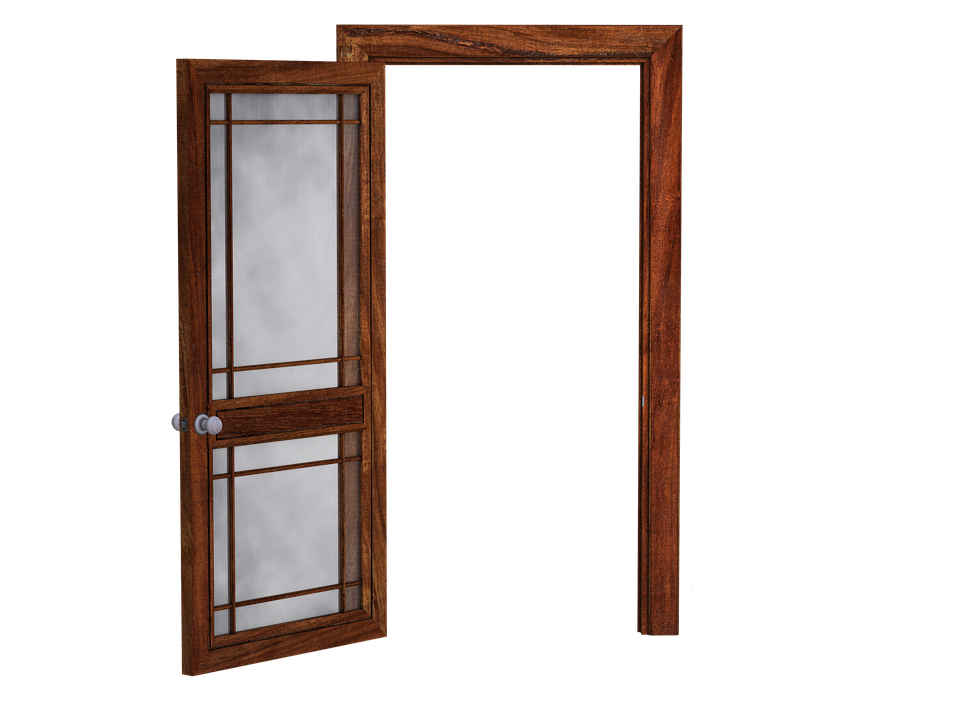 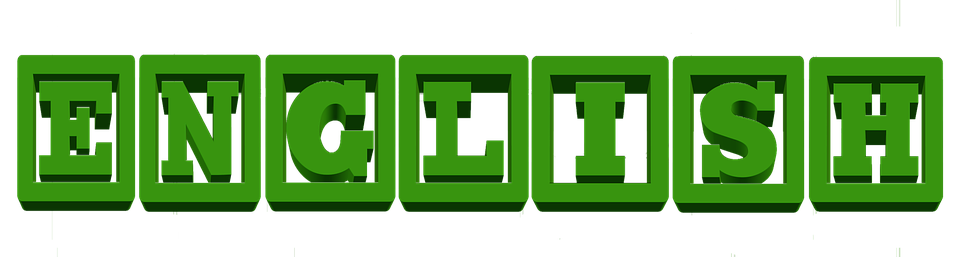 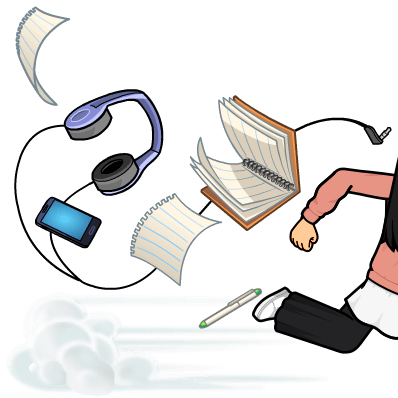 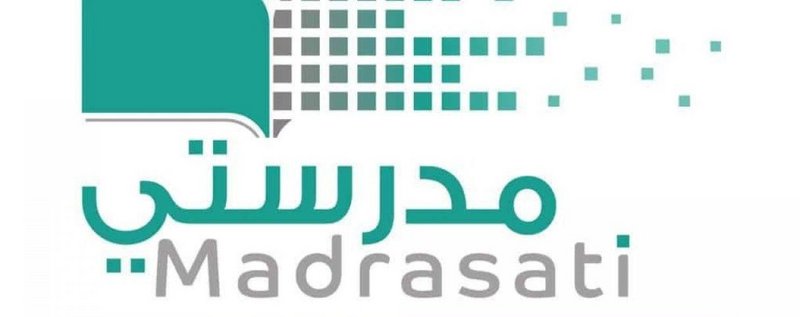 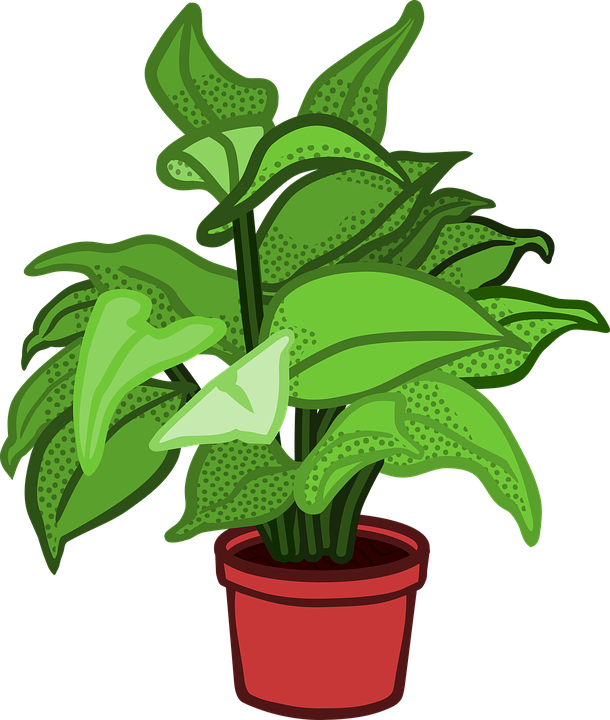 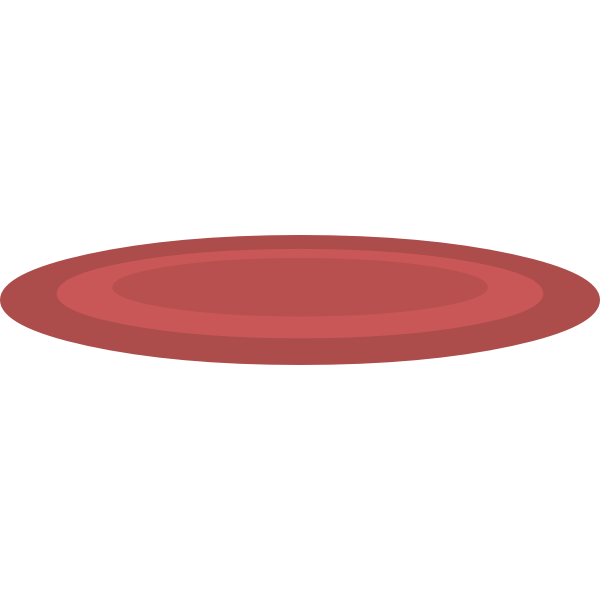 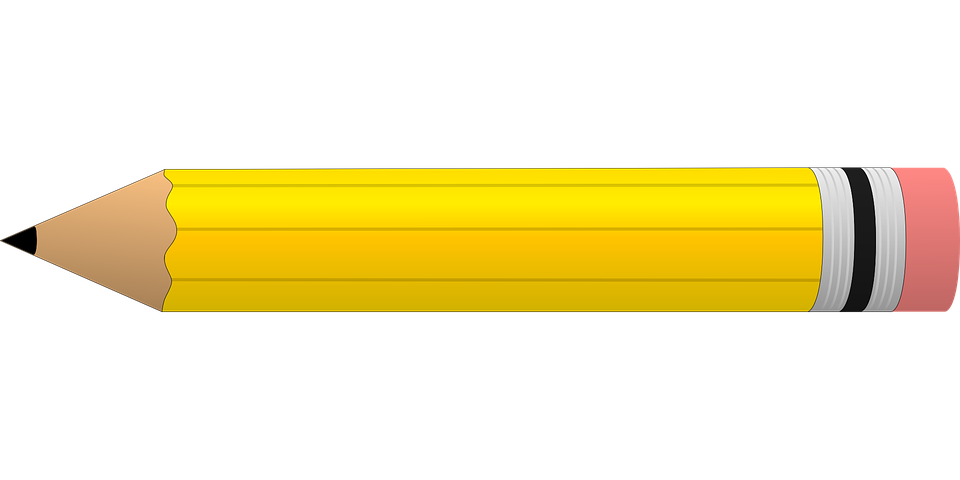 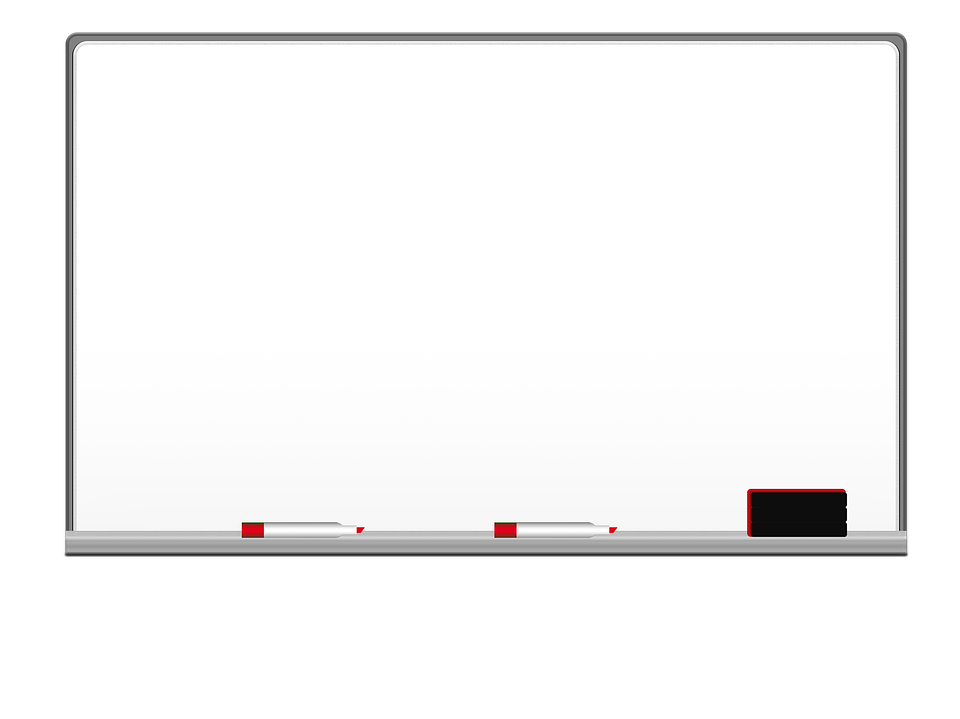 Homework
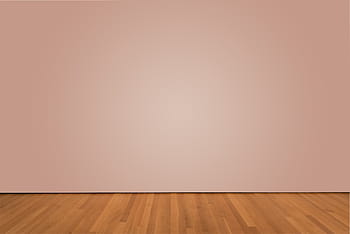 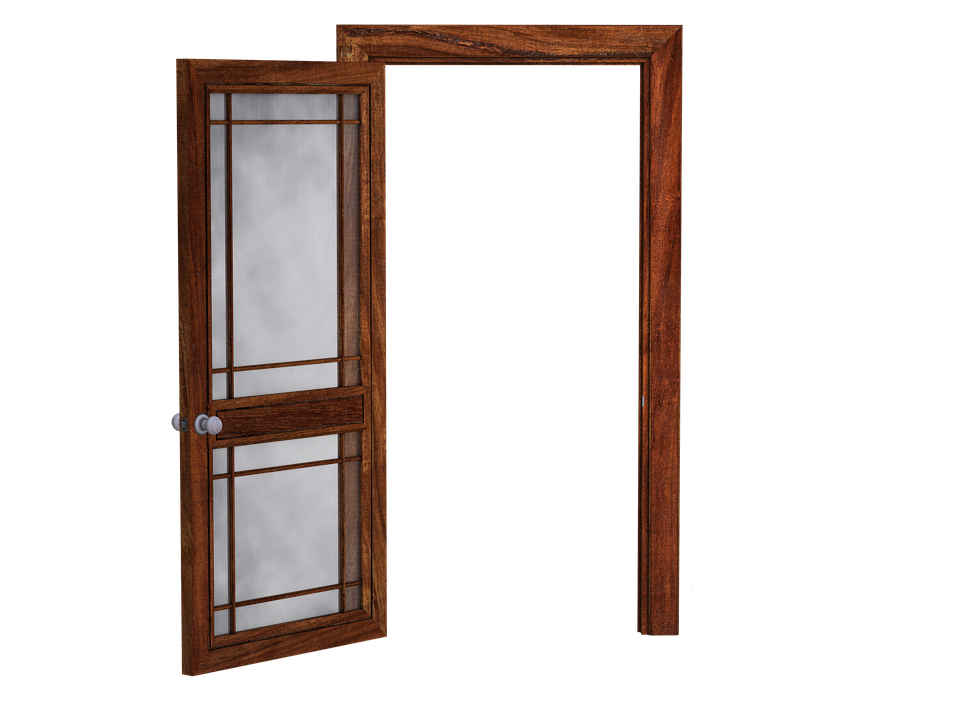 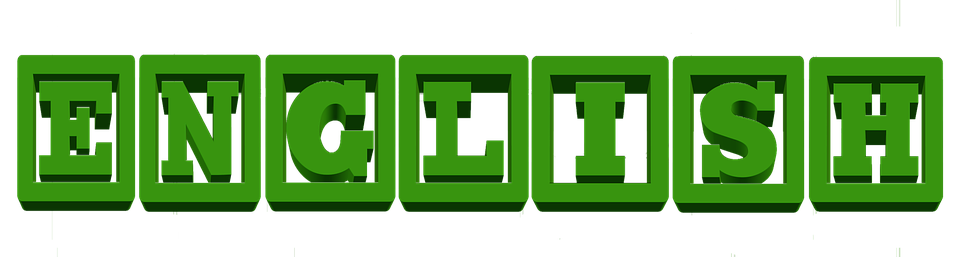 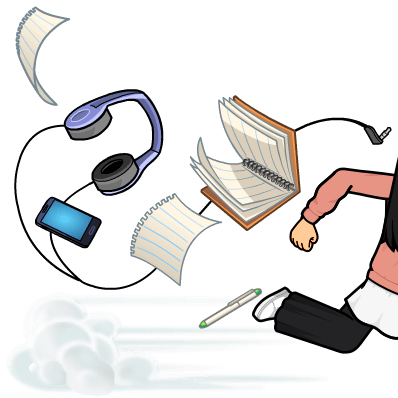 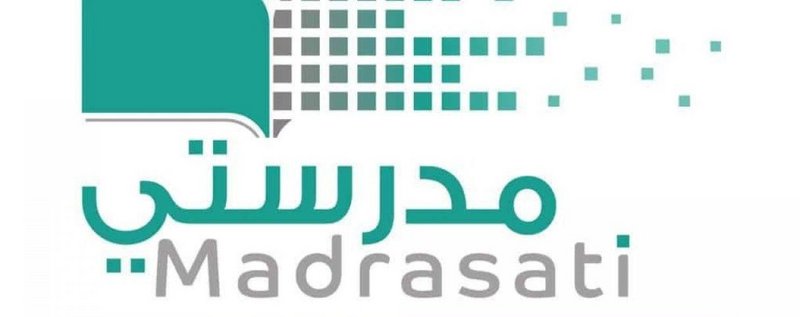 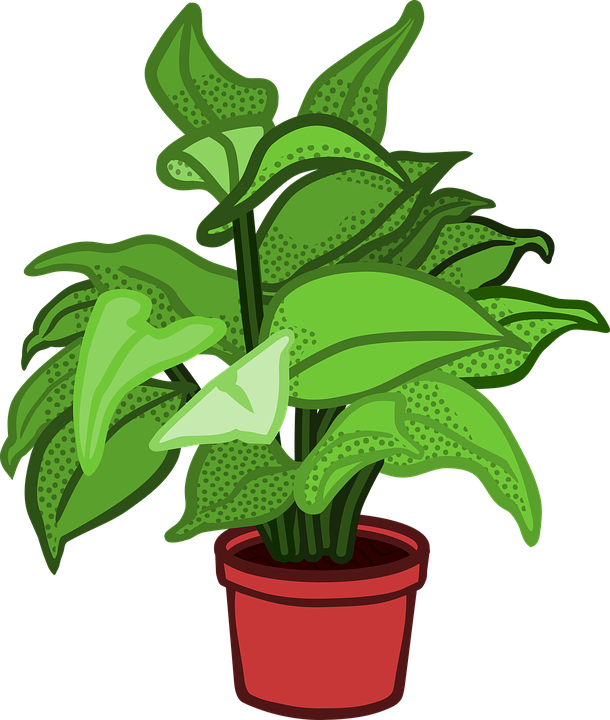 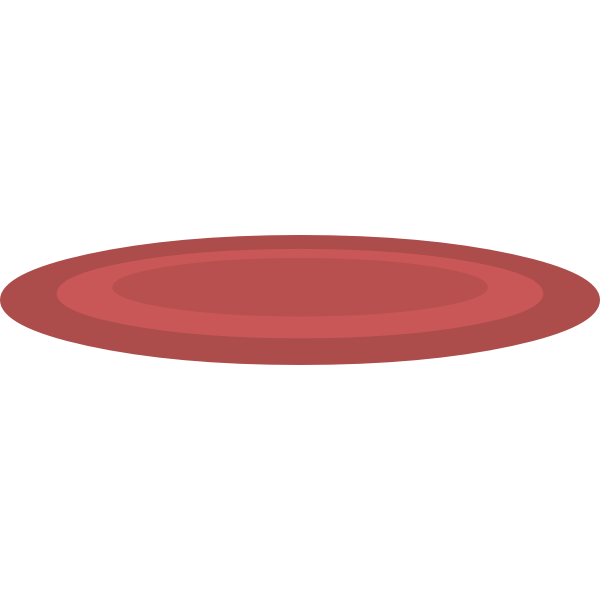 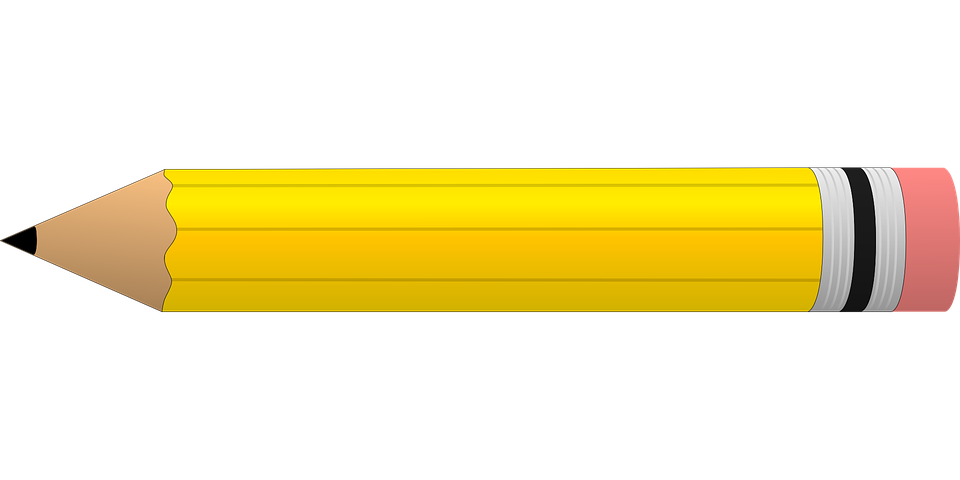 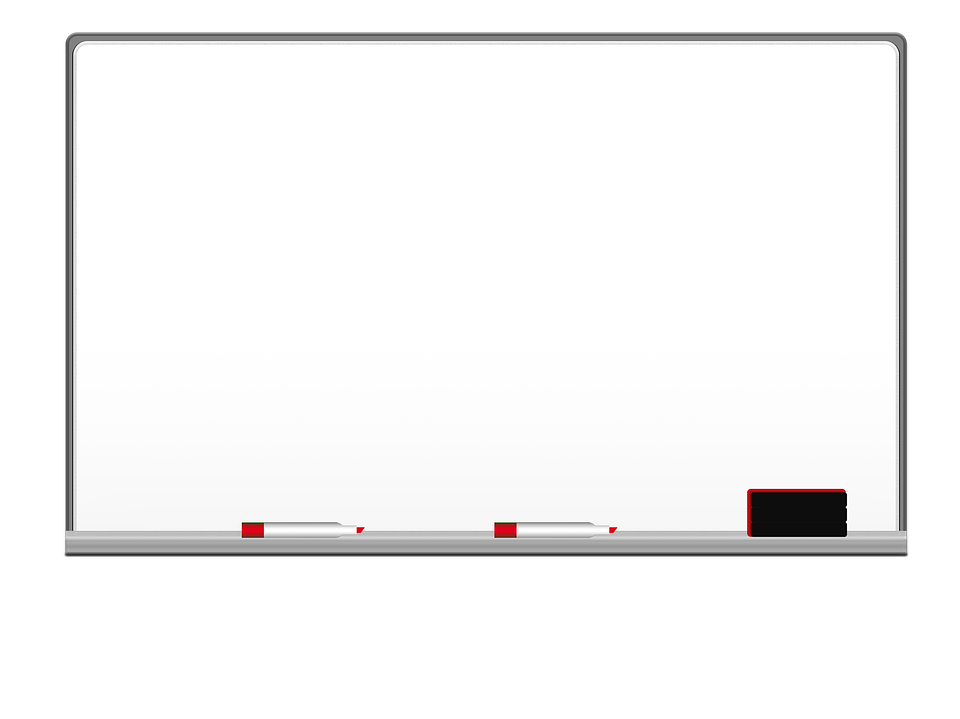 Homework
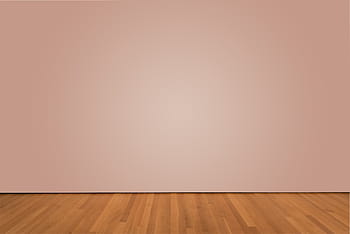 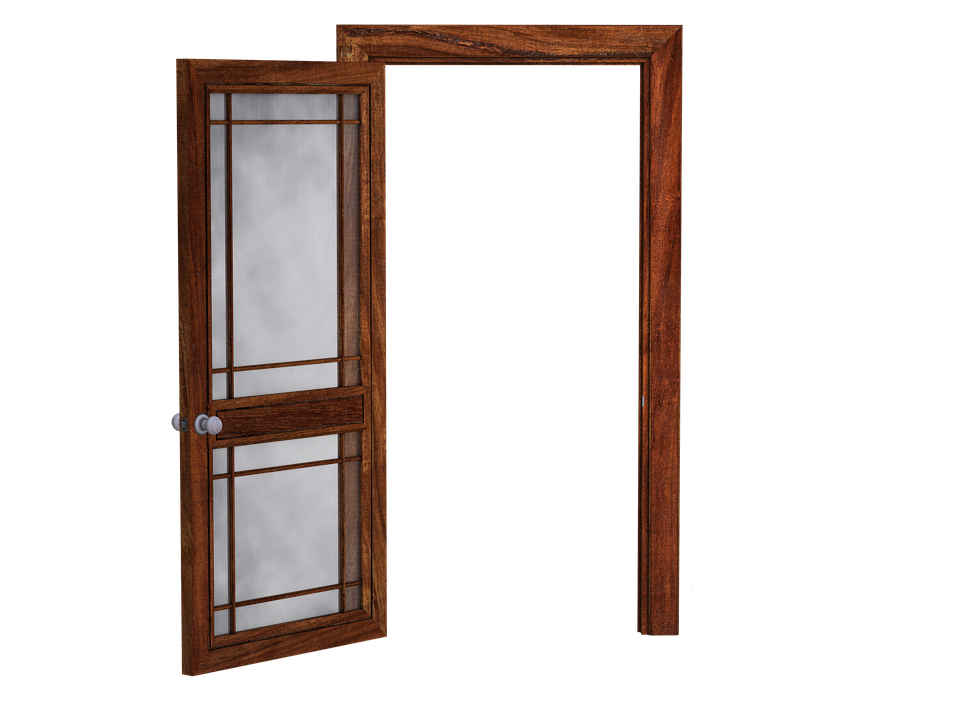 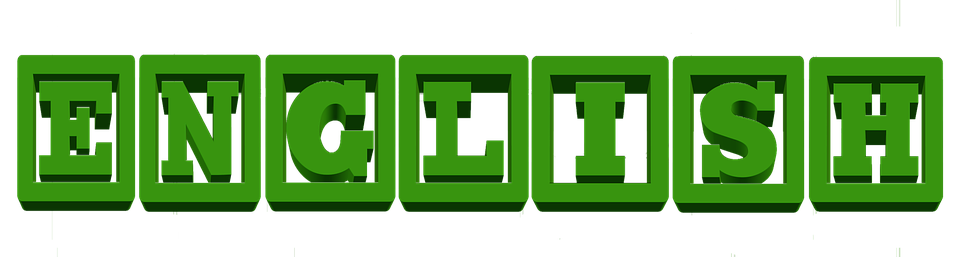 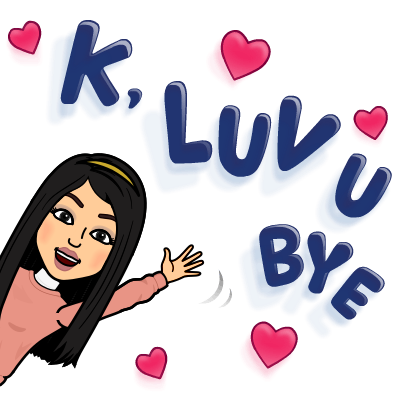 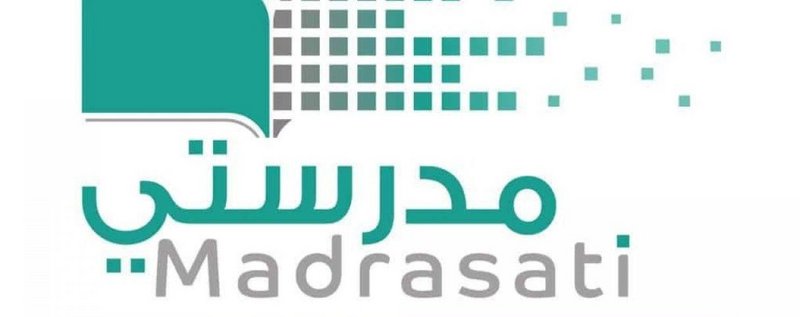 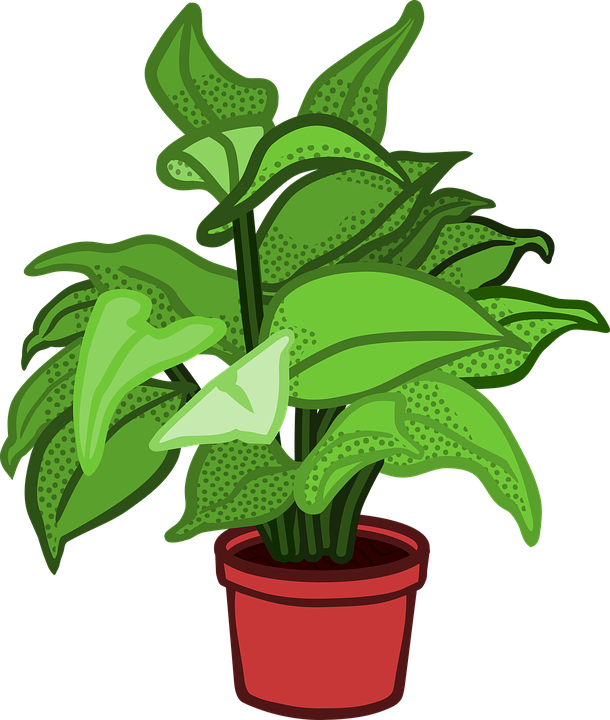 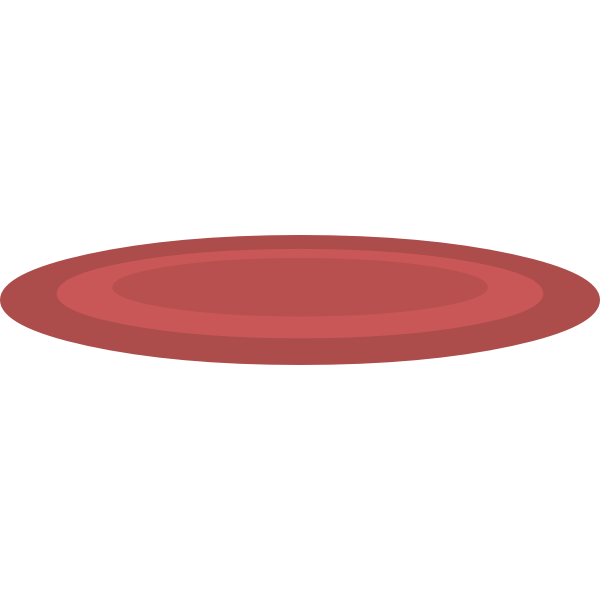